OBJECTIVES
To know radiology modalities used in GI tract imaging.

To know advantages and disadvantages of each modality.

To know indications and contraindications of each modality.
To know the radiological anatomy of the GI tract.
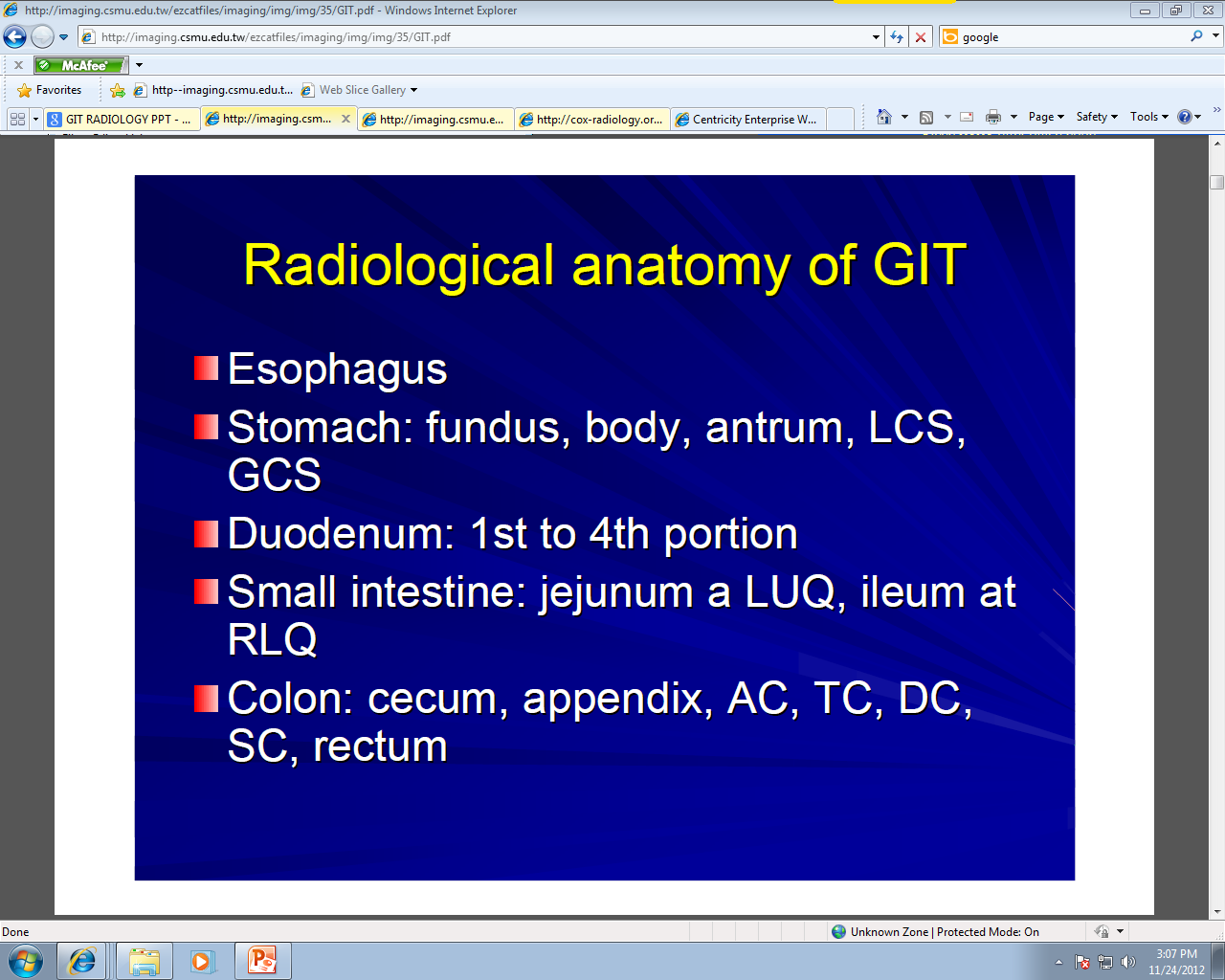 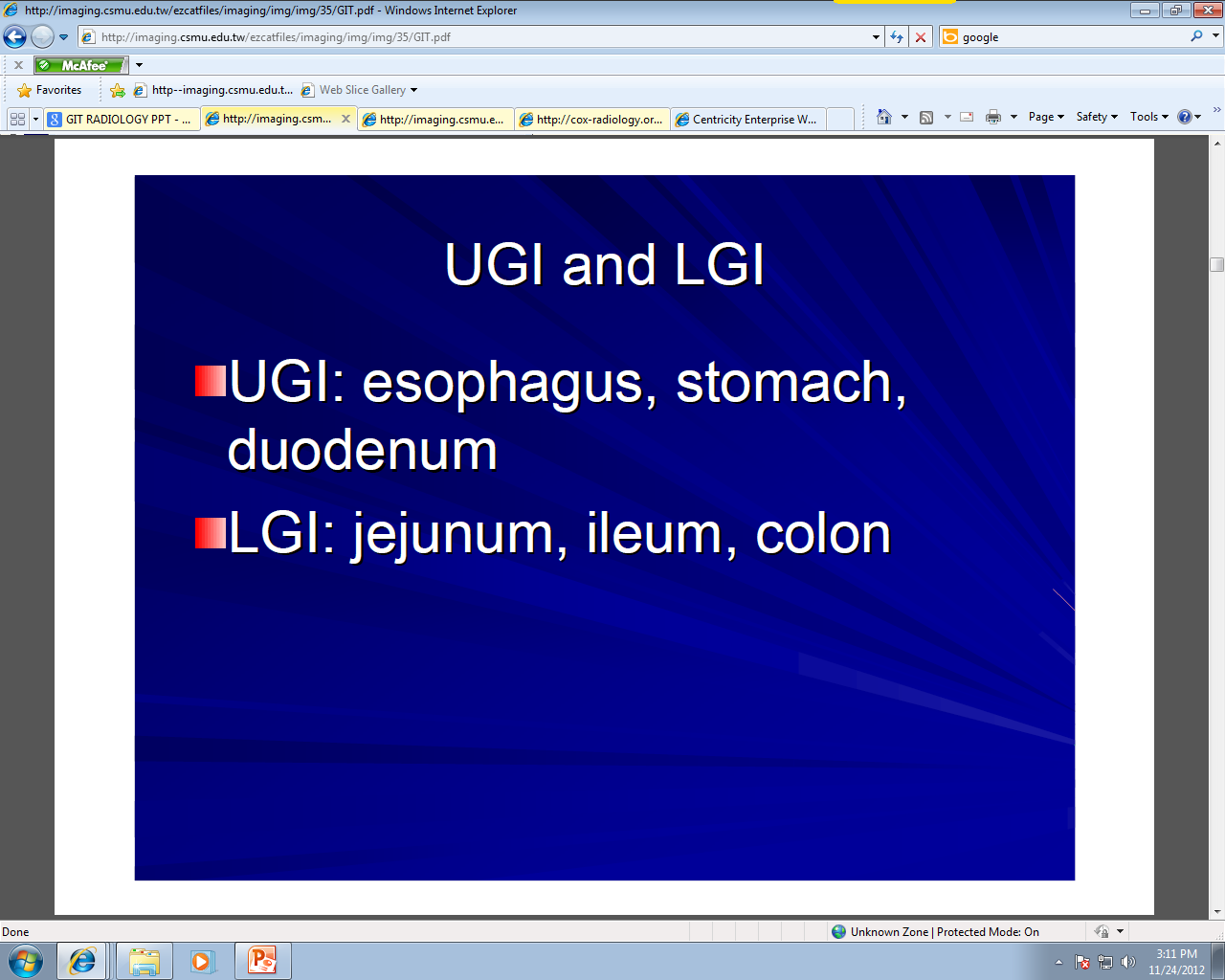 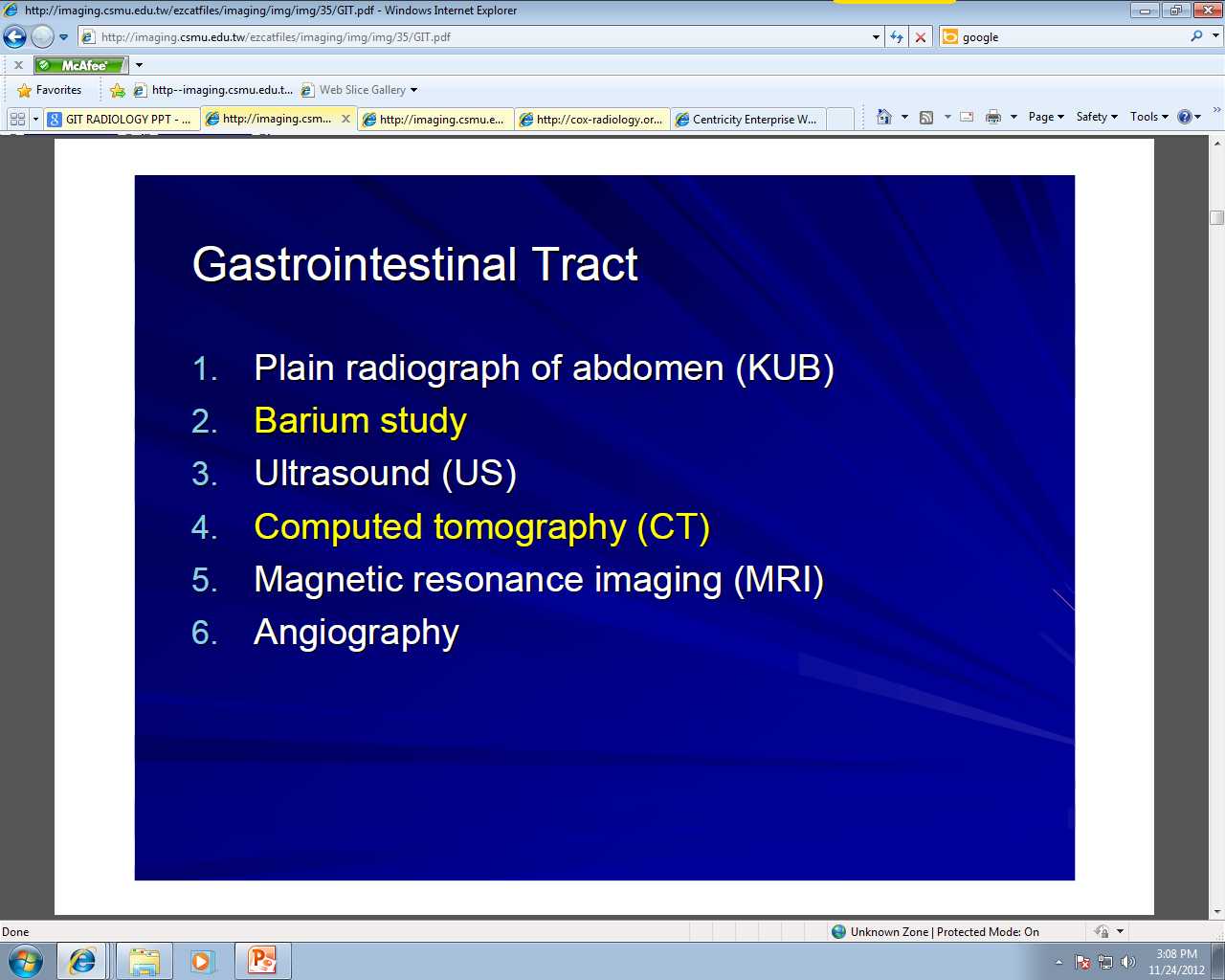 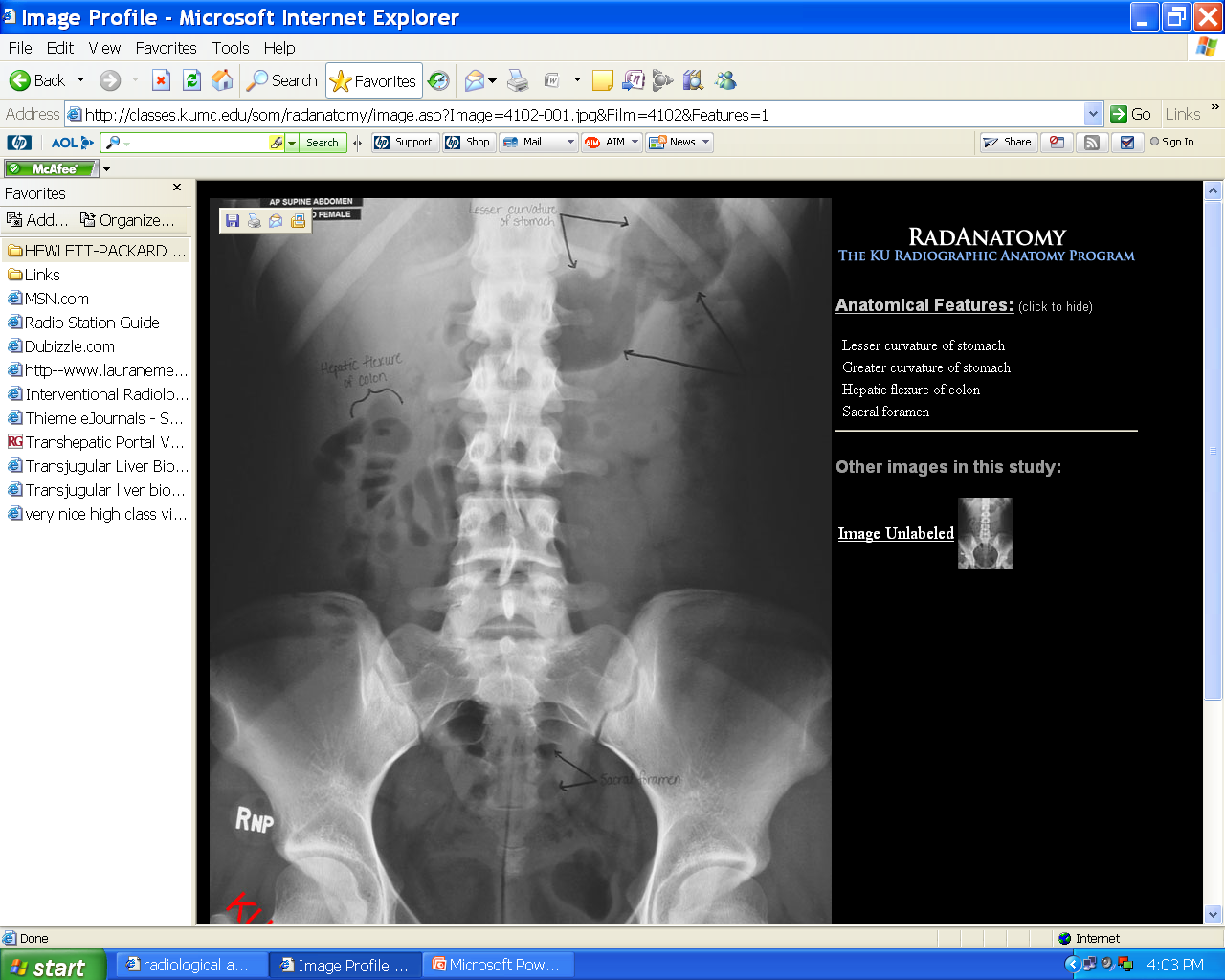 X-Ray
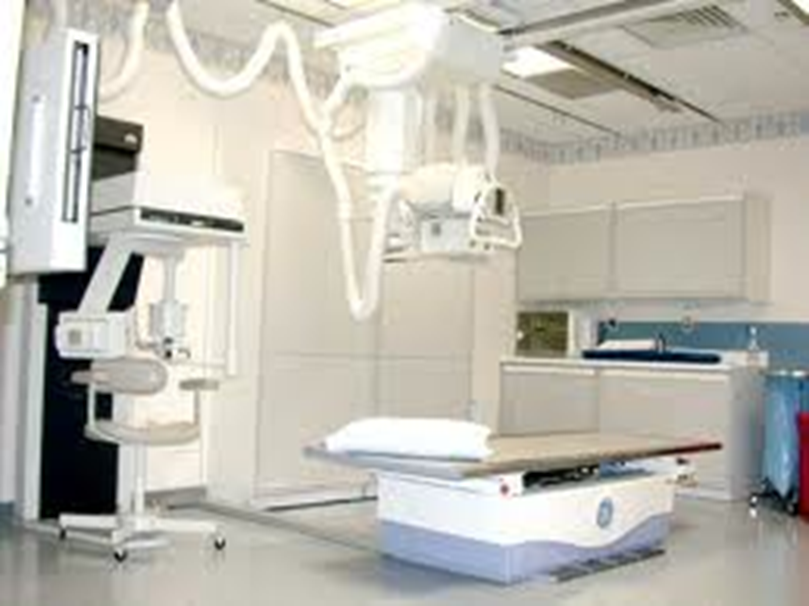 How To Assess The Film
Basic Details [name], [age] [sex]. [date] and appears well/poorly penetrated” 
Establish the projection of the film (AP) and whether it is supine or erect. 
check left and right
Check Bone, Soft tissue/Solid Organs, Calcification, Gas pattern & Artefacts
Abdominal x-ray
X-ray is a form of radiation, that are focused into a beam
X-ray can pass through most objects including the human body. 
When X-rays strike a piece of photographic film, they make a picture.
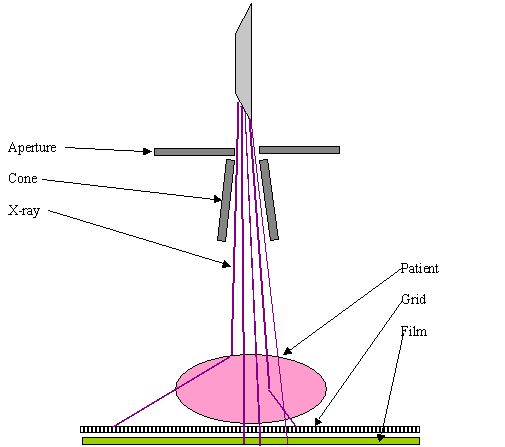 ABDOMINAL X-RAY
White ----- bone and calcification 
Grey ------ soft tissue 
Black -----  air
ADVANTAGES:
Widely available
Cheap
Excellent in diagnosing free air in the abdomen
Good in diagnosing bowel obstruction & stones/calcifications

DISADVANTAGES:
Radiation
Poor soft tissue details
INDICATIONS
Abdominal pain
Bowel obstruction 
Stones 
Masses 
Trauma
Others, foreign body, supportive lines.. Etc 

CONTRAINDICATIONS:
pregnancy
NORMAL ABDOMEN X-RAY
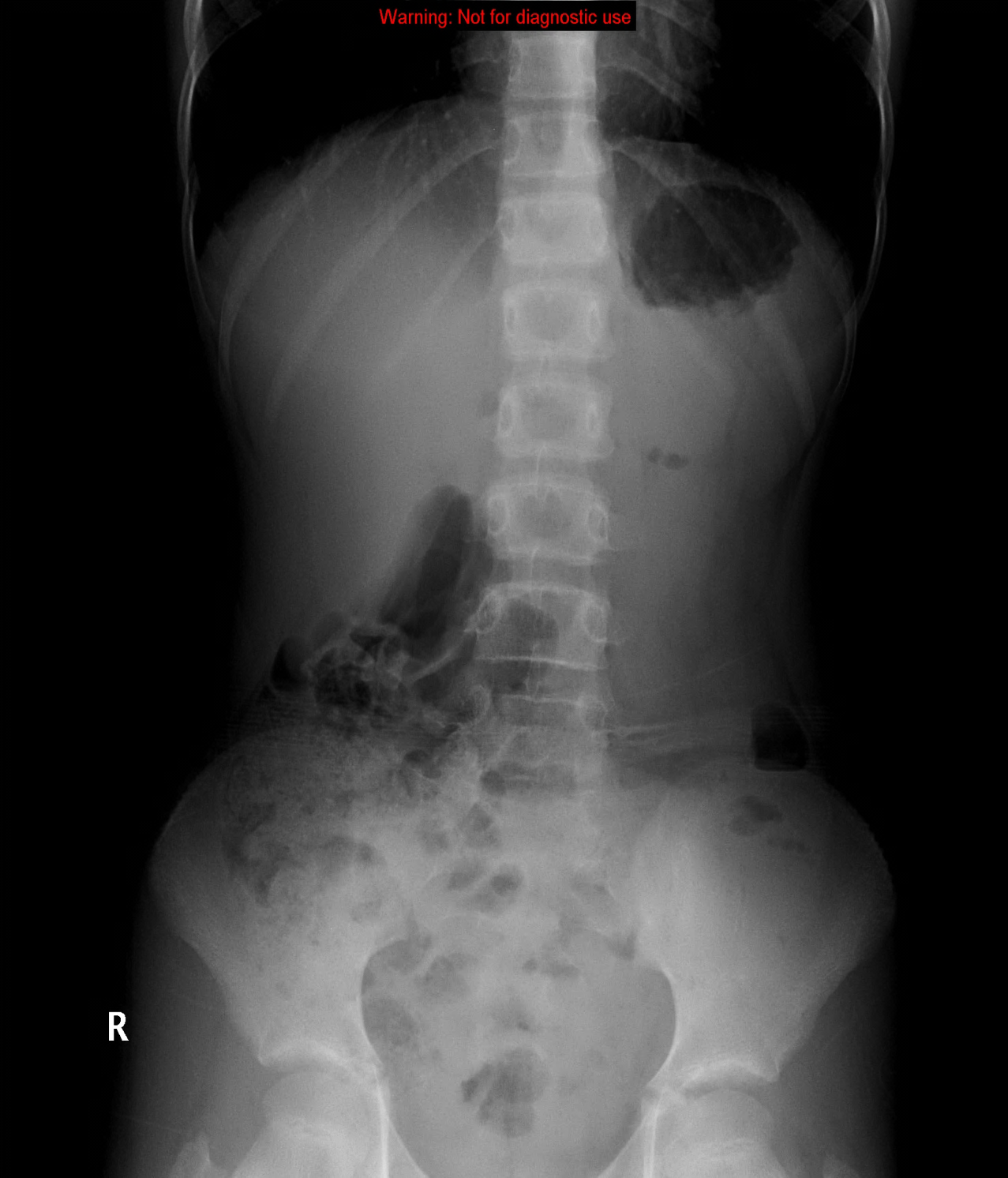 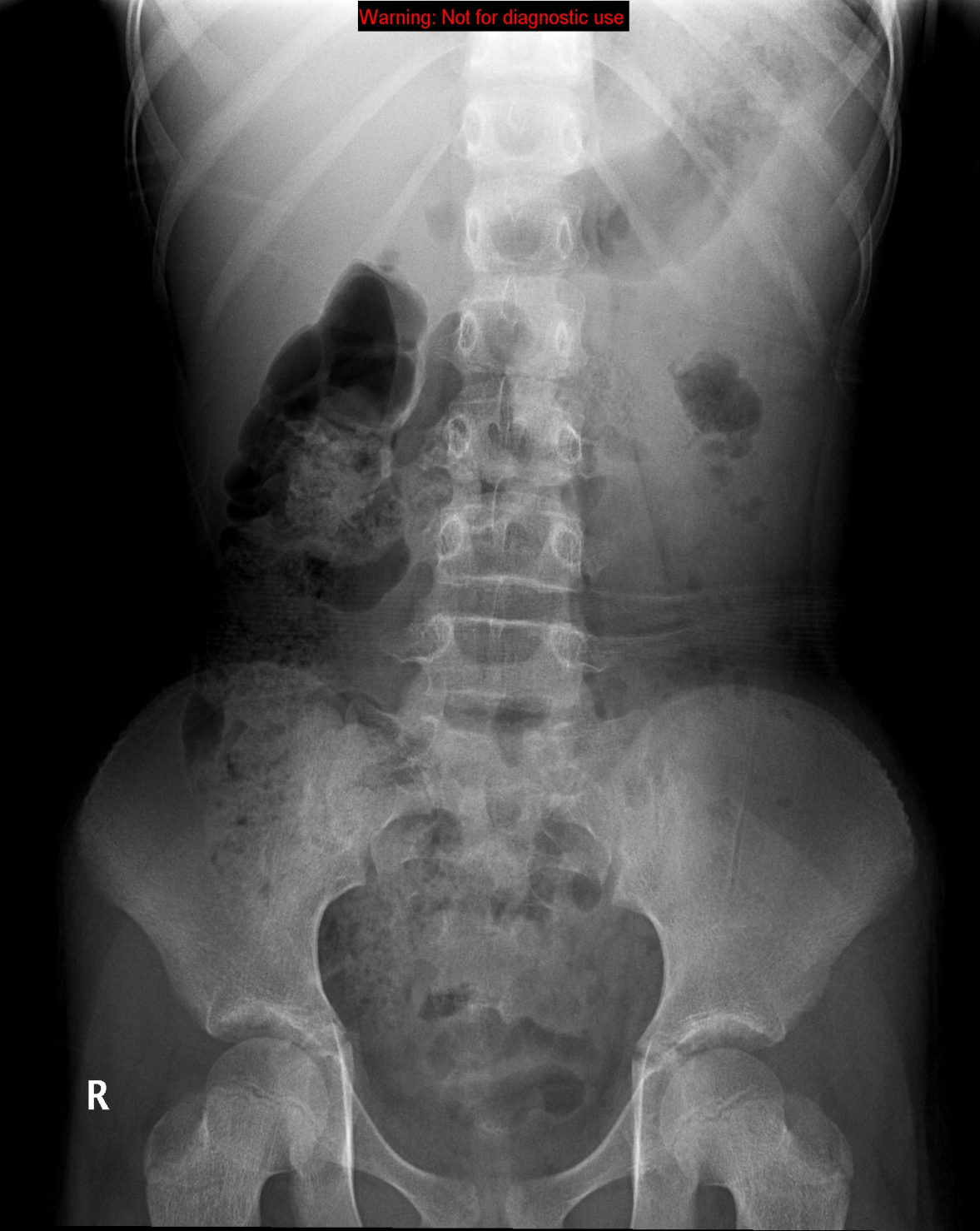 Standing
Supine
How To Assess The Film: Gas
Essentially you’re looking at the bowel here. 
Before you start, check that there is gas under the diaphragm (if it is visible)
Look at small bowel and large bowel
SMALL BOWEL:
Because of peristalsis the outline of the gas in the normal small bowel is often broken up into many small pockets
It is generally central in the abdomen
Jejunum has ‘valvulae conniventes’, ileum is characteristically featureless
The calibre of the normal small bowel should not exceed 2.5–3 cm
If small bowel is visible at all, it suggests that it is abnormal
How To Assess The Film: Gas
LARGE BOWEL:
The caecum therefore normally contains semifluid material containing multiple pockets of gas and, like much of the right side of the bowel, assumes a granular appearance on X-rays, creating mottled areas of gas seen best against the background of the iliac bone.
When visible the haustral folds of the colon may be seen, only partially visualised across part of the large bowel lumen.
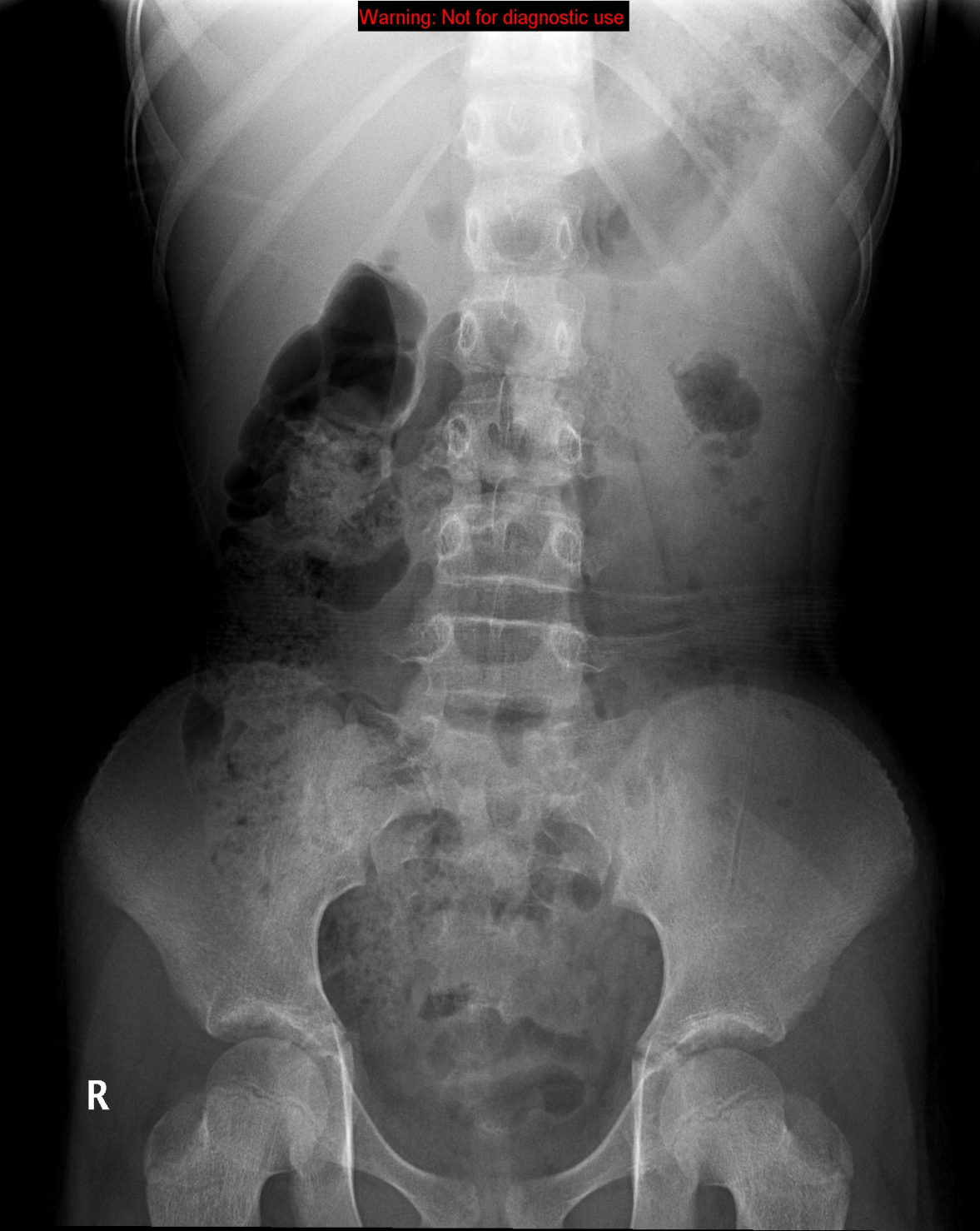 STOMACH
SMALL BOWEL
LARGE BOWEL
RECTUM
Abdomen X-ray
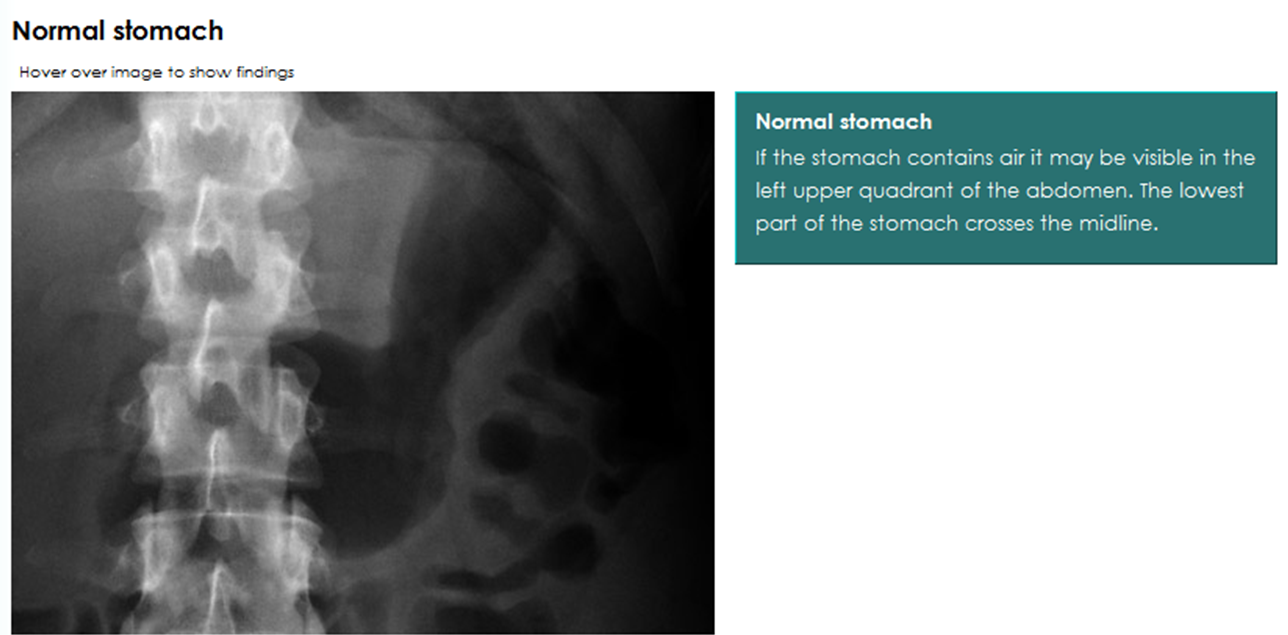 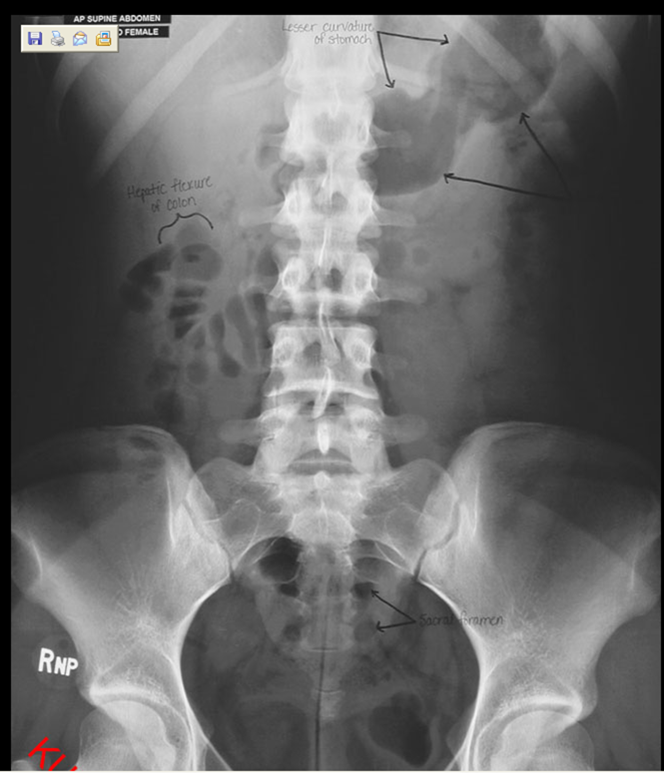 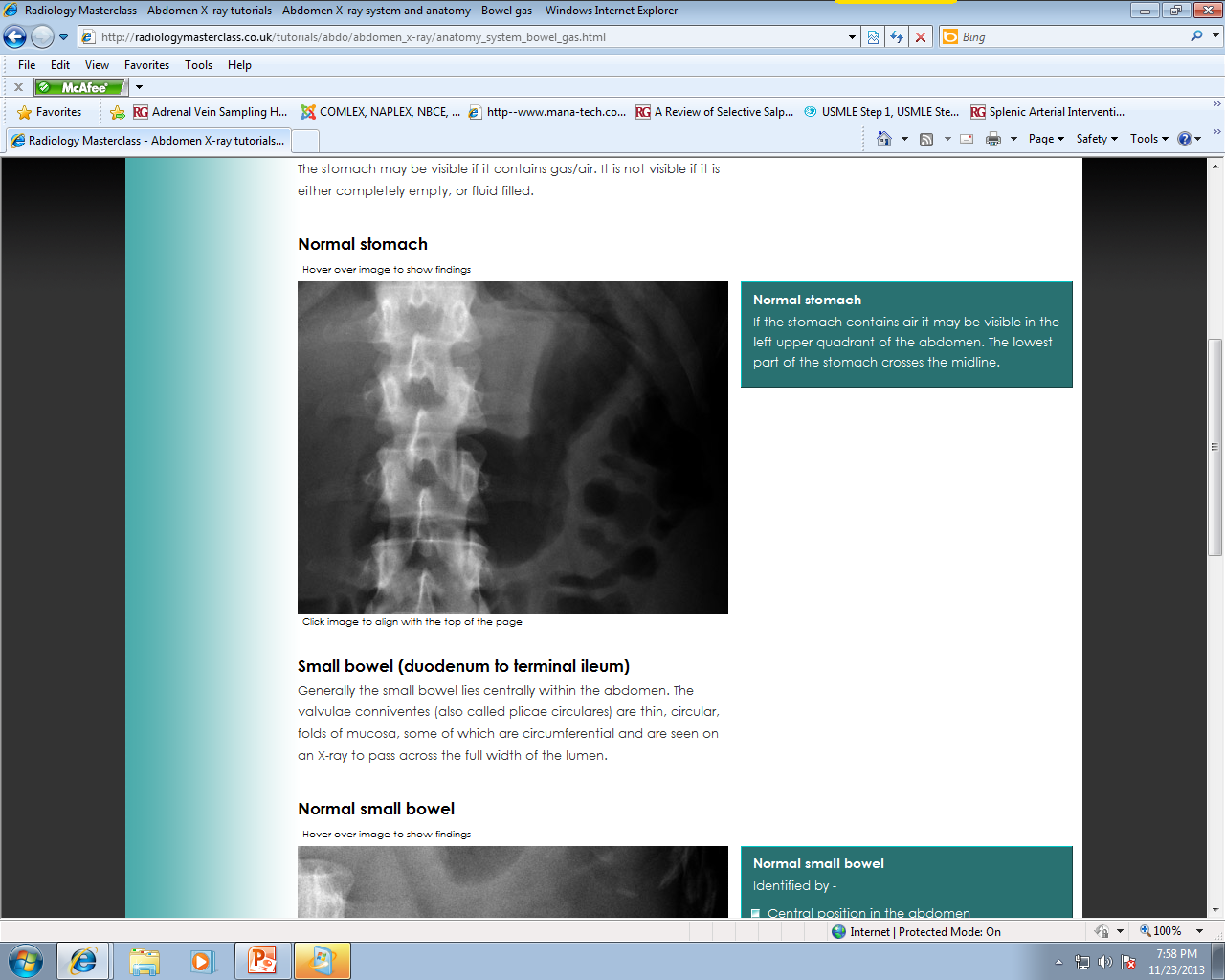 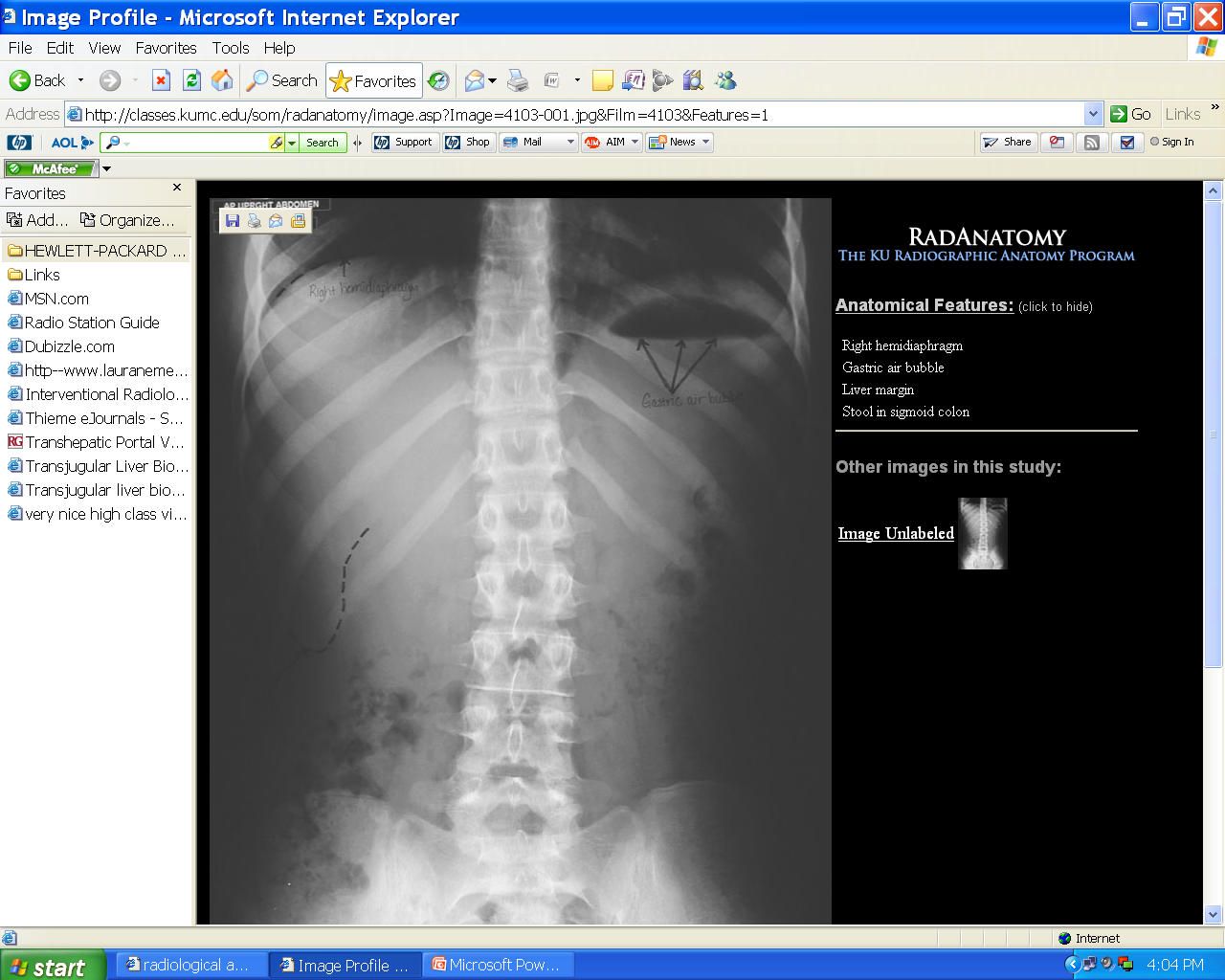 Abdomen X-ray
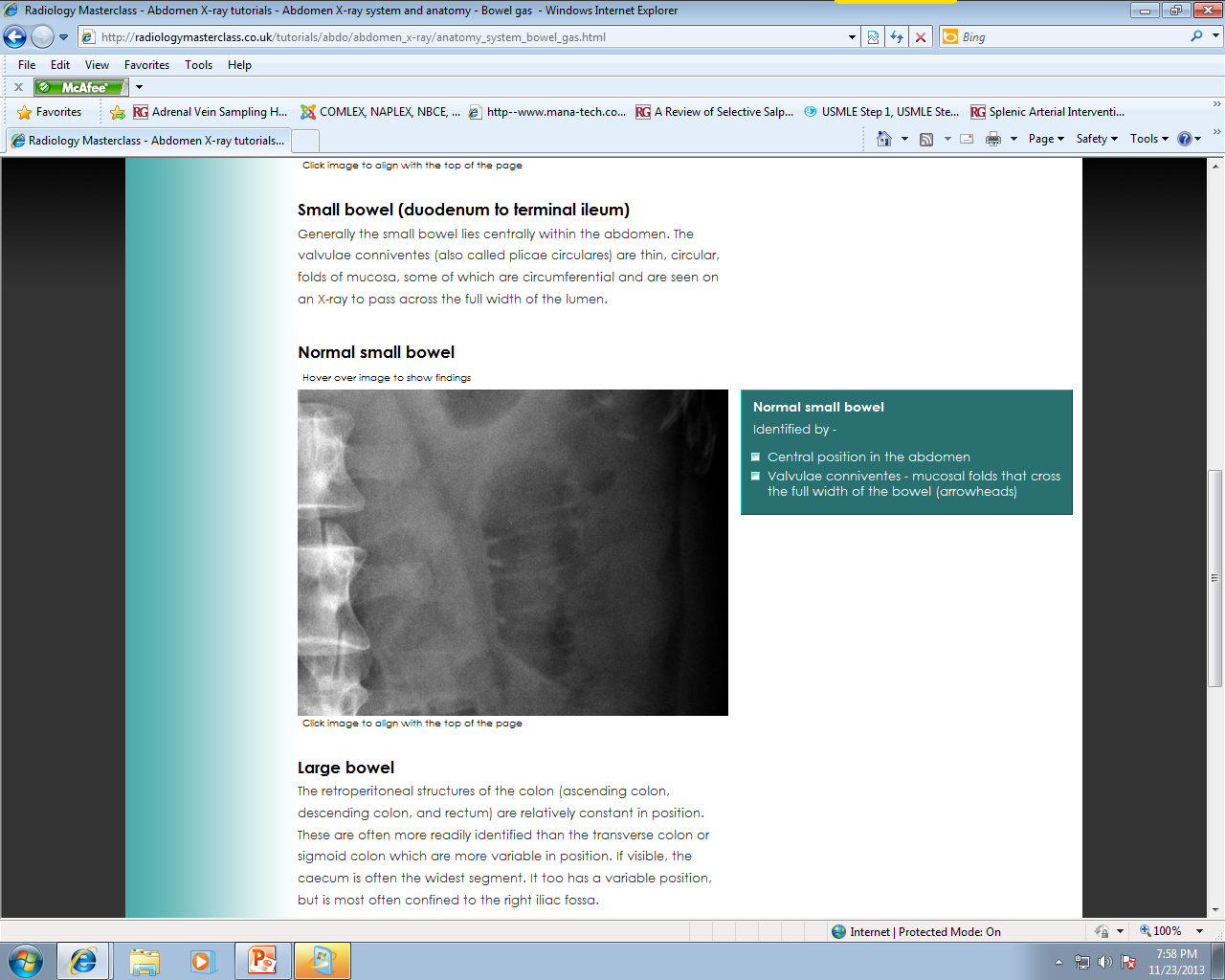 Abdomen X-ray
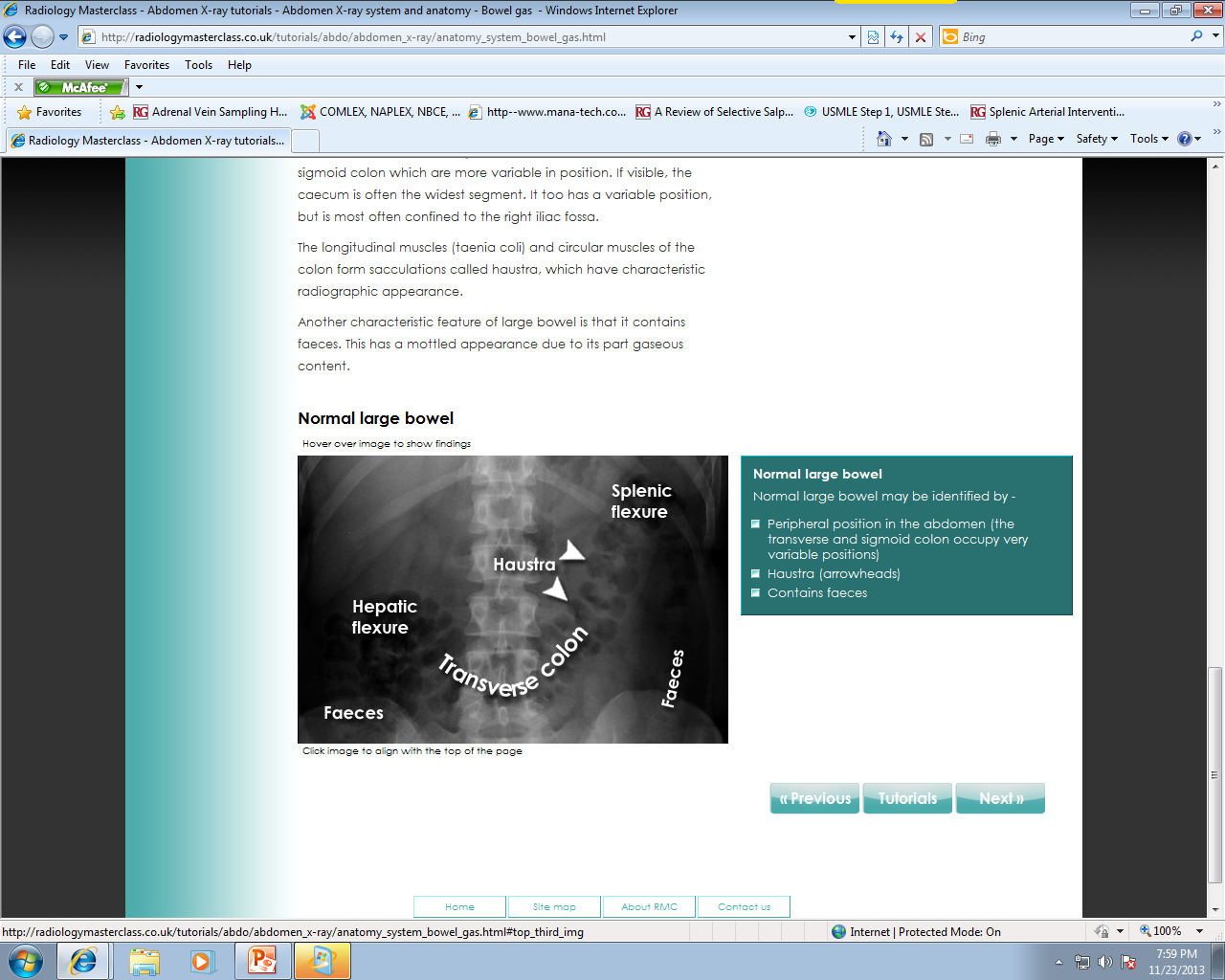 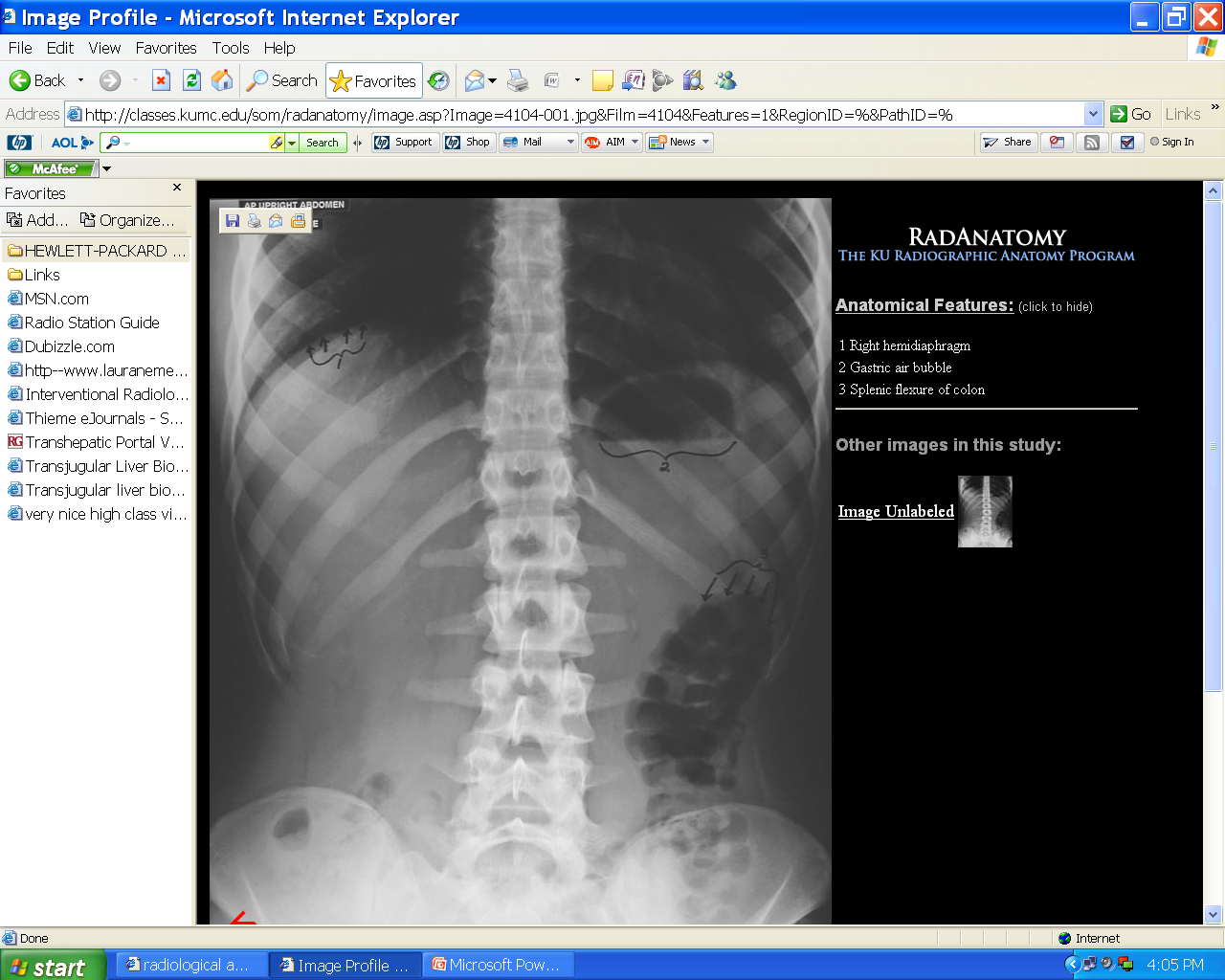 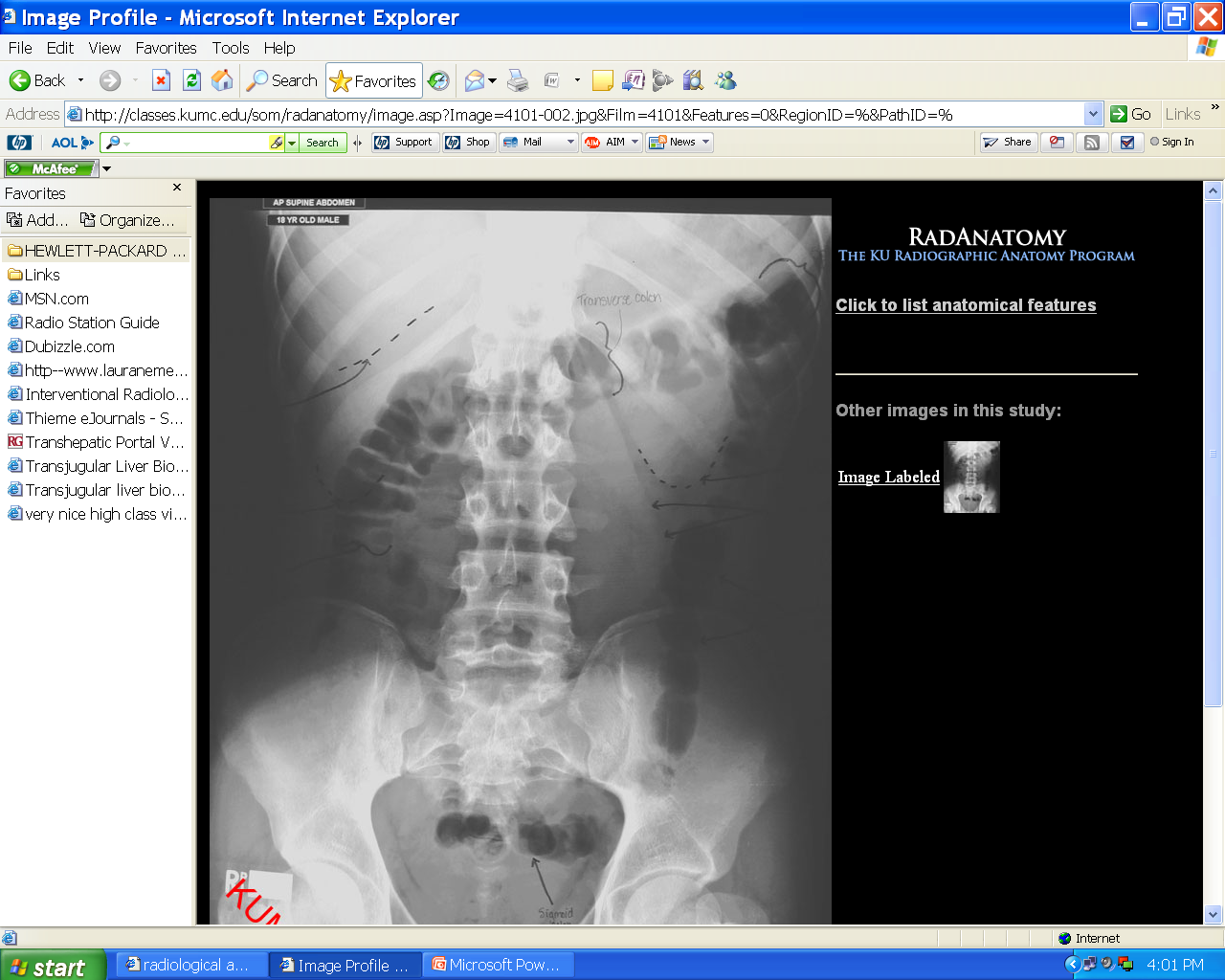 Abdomen X-ray
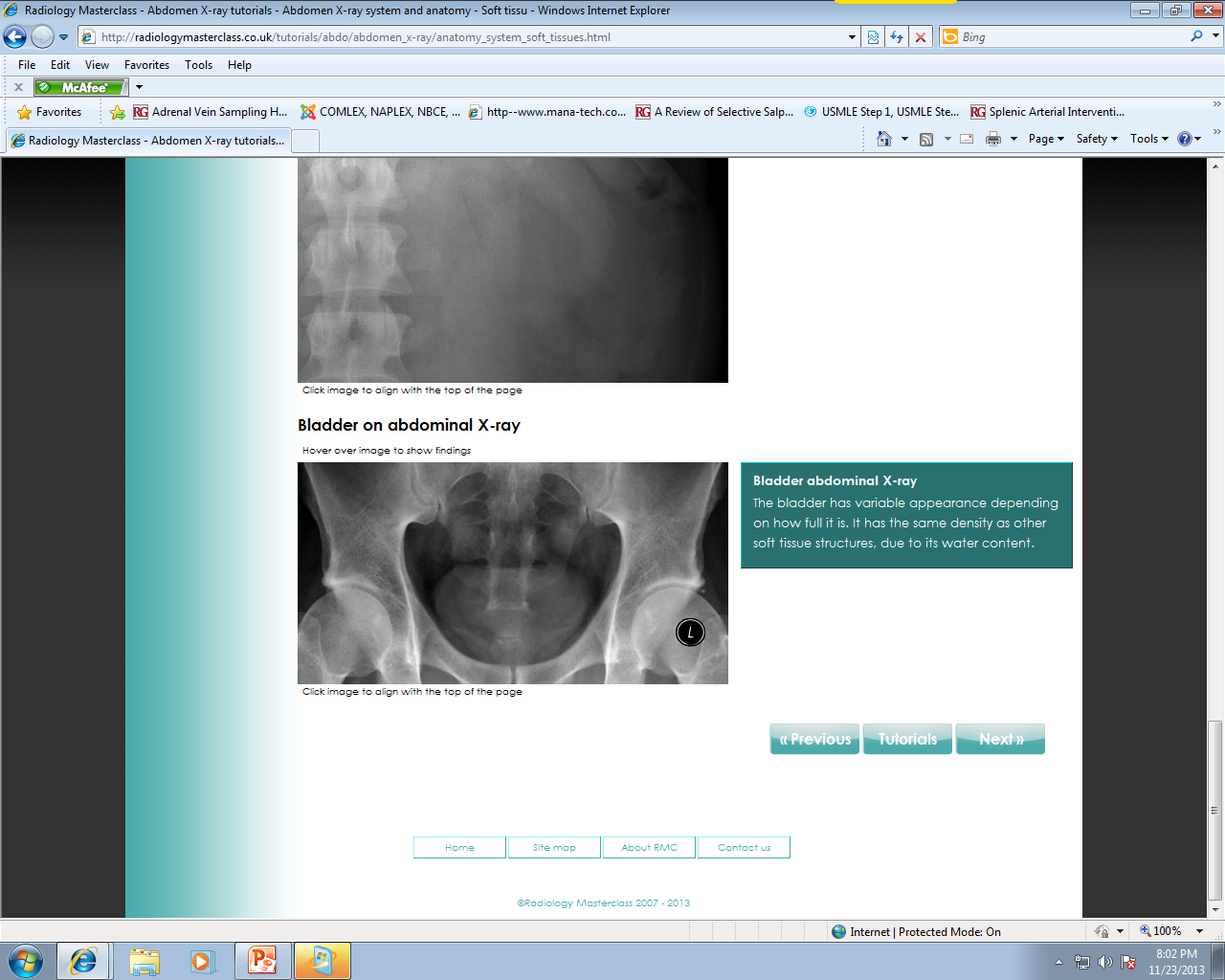 How To Assess The Film: Bone
Ribs, spine, sacrum, pelvis & hips
Bones may show evidence of malignant disease
Sacro-iliitis may be associated with intestinal problems such as Crohn’s disease
Excessively sclerotic bones may hint at other diseases e.g. Paget’s (which can present as abdominal pain) or GI ulcers (which are associated with sclerotic bone lesions)
Don’t forget to check the spine for conditions such as ank spondy
Abdomen X-ray
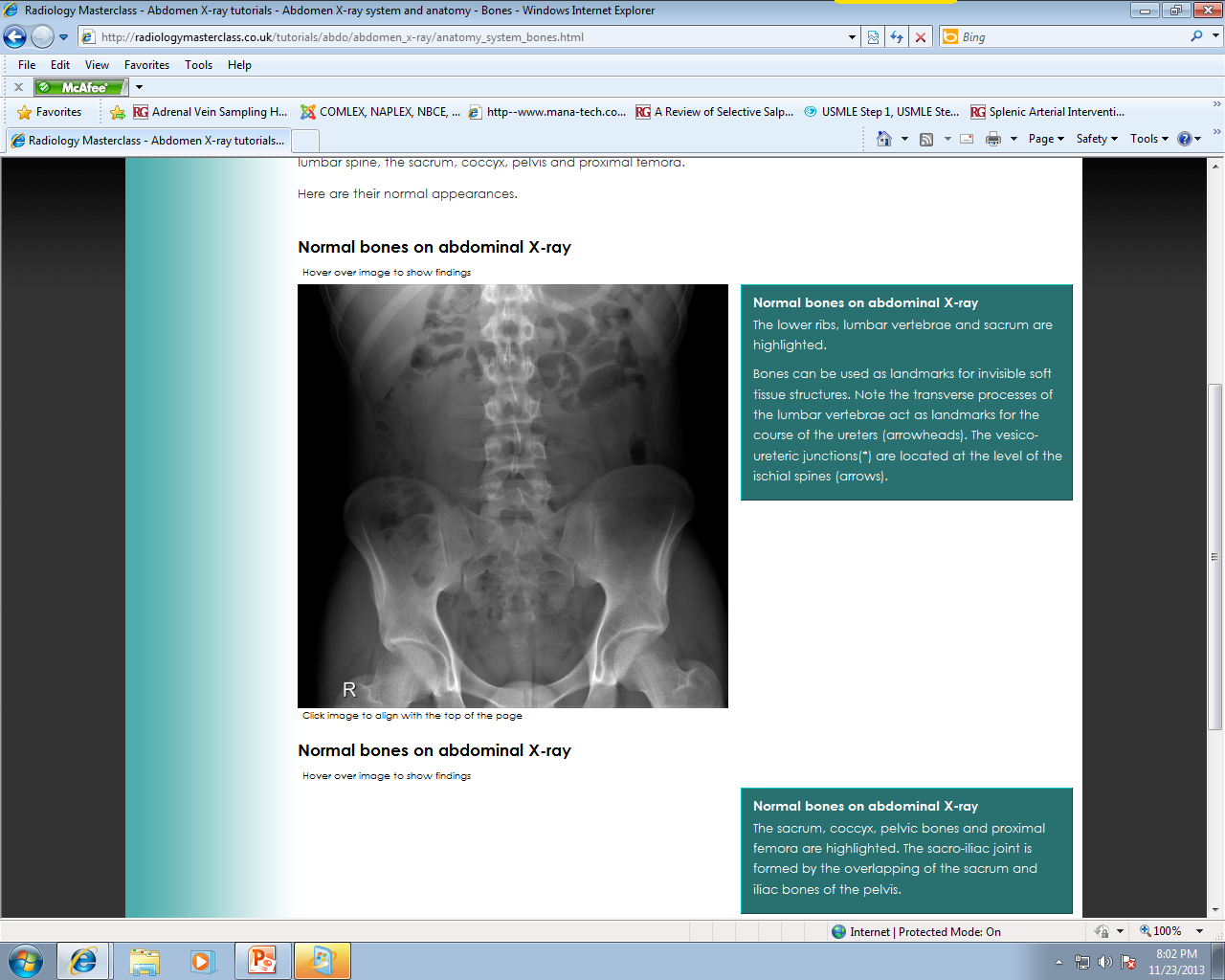 How To Assess The Film: Calcification
Calcification occurs in:
Calculi (look in kidney, ureters & bladder)
Phleboliths (usually within pelvis, look like silt)
Appendicoliths (caused by faeces in appendix, may suggest appendicitis)
Lymph nodes
Aortic calcification (aortic calcification is normal as age increases but you must check the aorta as asymmetry of the walls suggests aortic aneurysm)
Abdomen X-ray
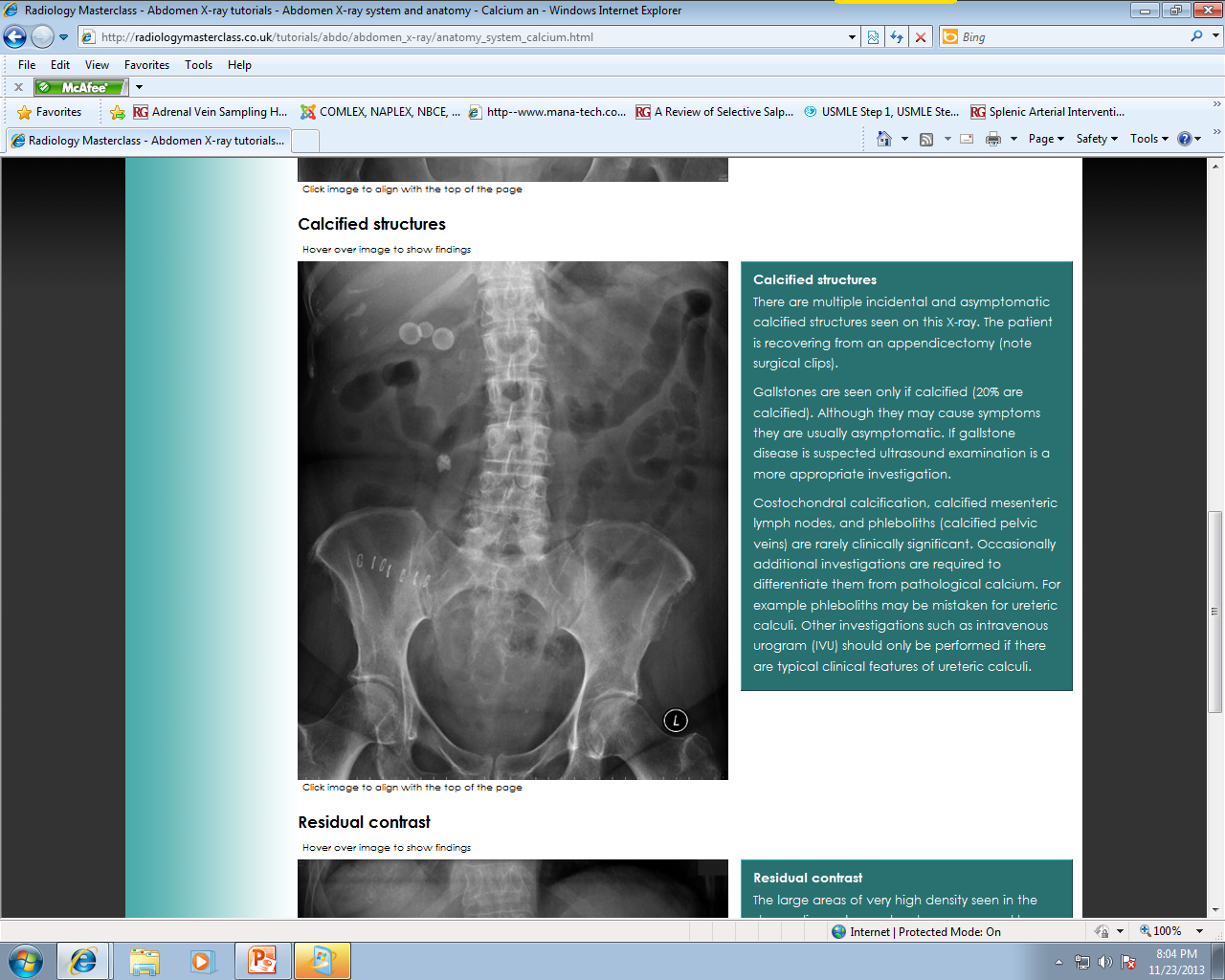 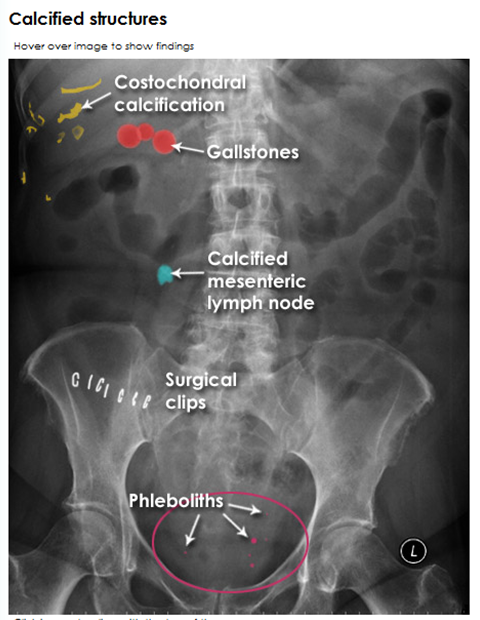 How To Assess The Film: Calcification
How To Assess The Film: Calcification
Calcified lymph nodes
How To Assess The Film: Calcification
Calcification of a normal aorta
Abdomen X-ray
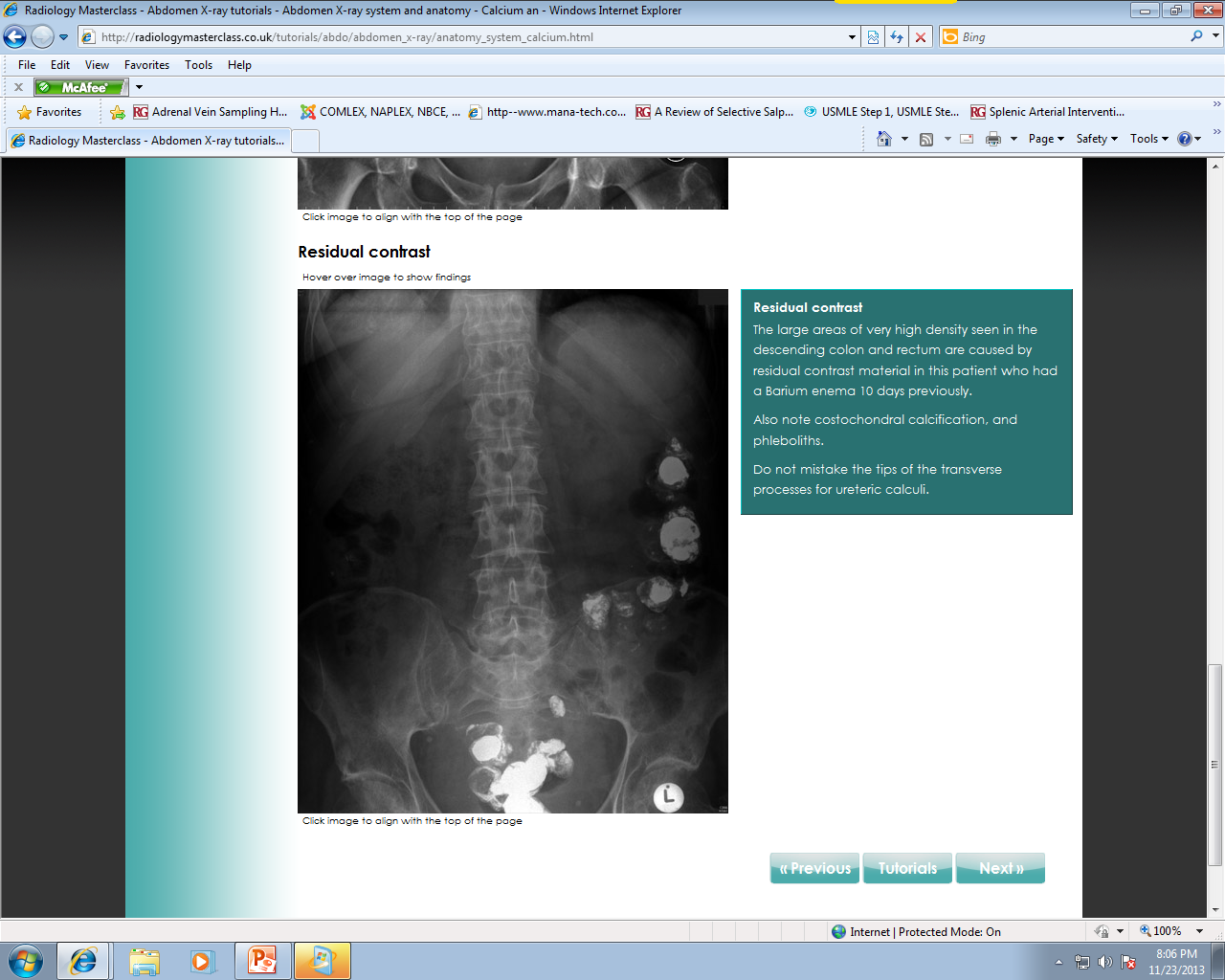 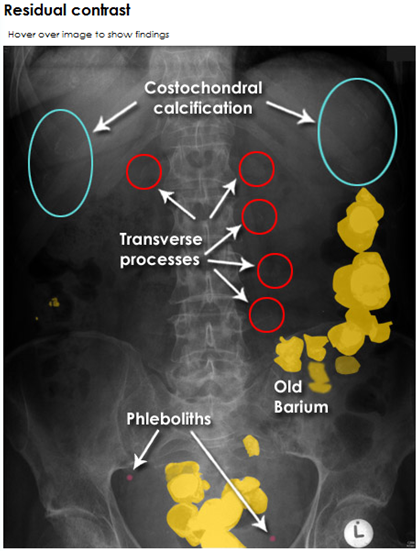 Abdomen X-ray
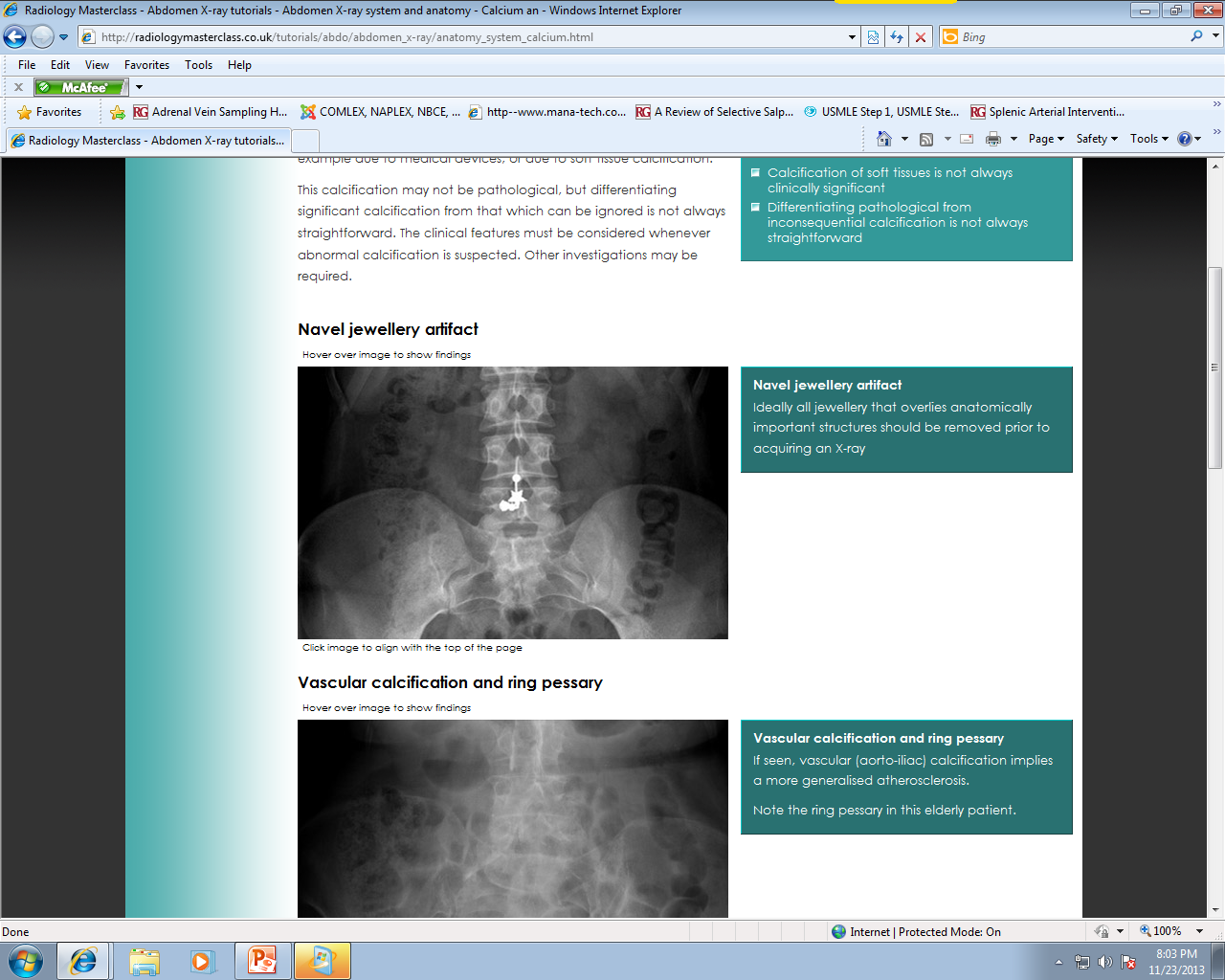 How To Assess The Film:Soft Tissue
Trace soft tissue outline for any clues as to pathology (e.g. obesity, trauma sites, abdo drains etc)
Also look for: 
Psoas muscles
Kidneys (left is higher and slightly bigger than the right)
Liver (difficult to see but may be identifiable by lack of bowel in RUQ)
Spleen (difficult to see)
Bladder (visible if full, not always visible if empty) – a full bladder may hint that you are looking for an acute problem, rather than a chronic one
Uterus (causes a dent in the top of the bladder on IVU)
Soft tissues
2
1
3
4
Soft tissues
Liver 
Spleen 
Kidneys 
Psoas muscles
Soft tissues
Liver 
Spleen 
Kidneys 
Psoas muscles
Abdomen X-ray
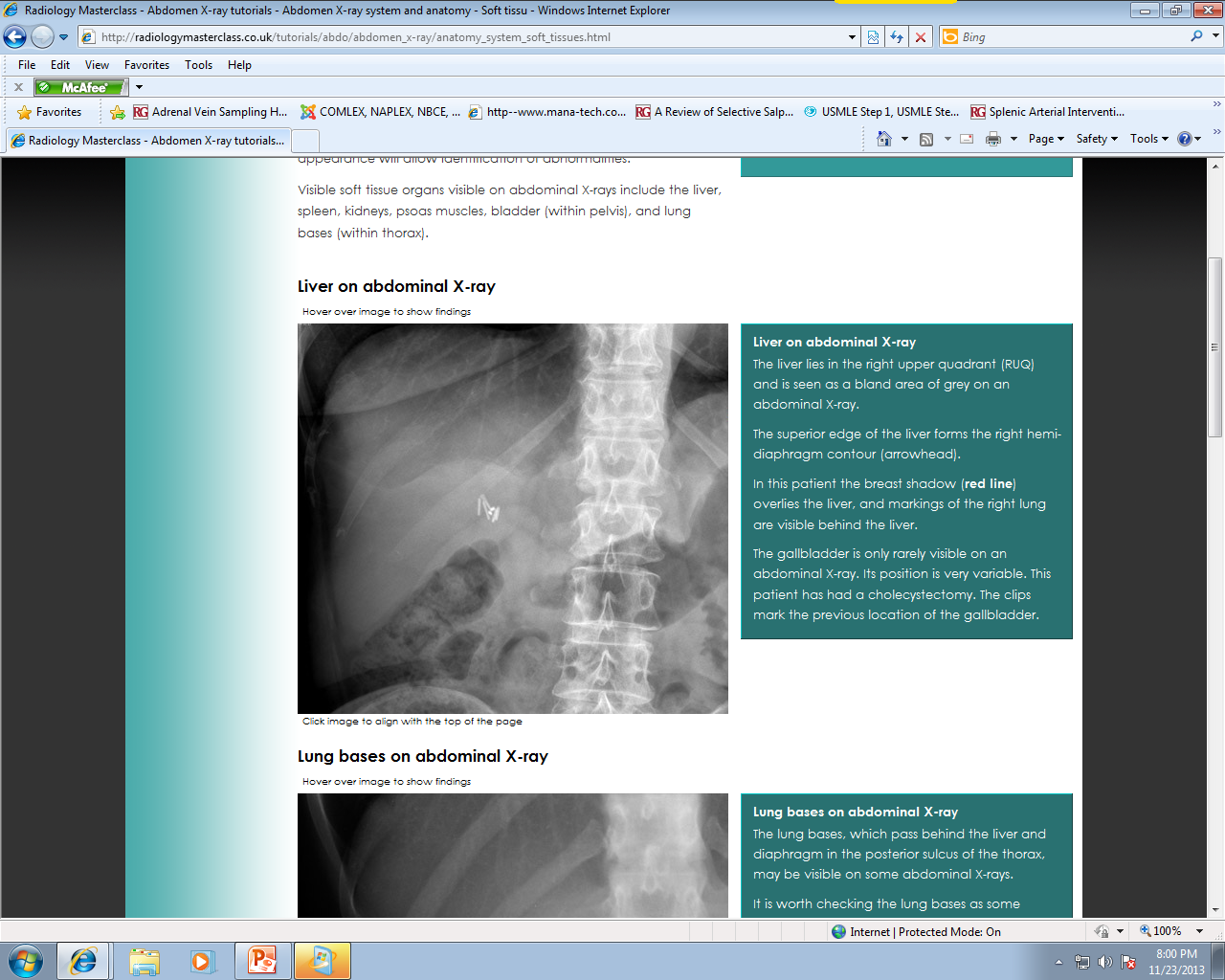 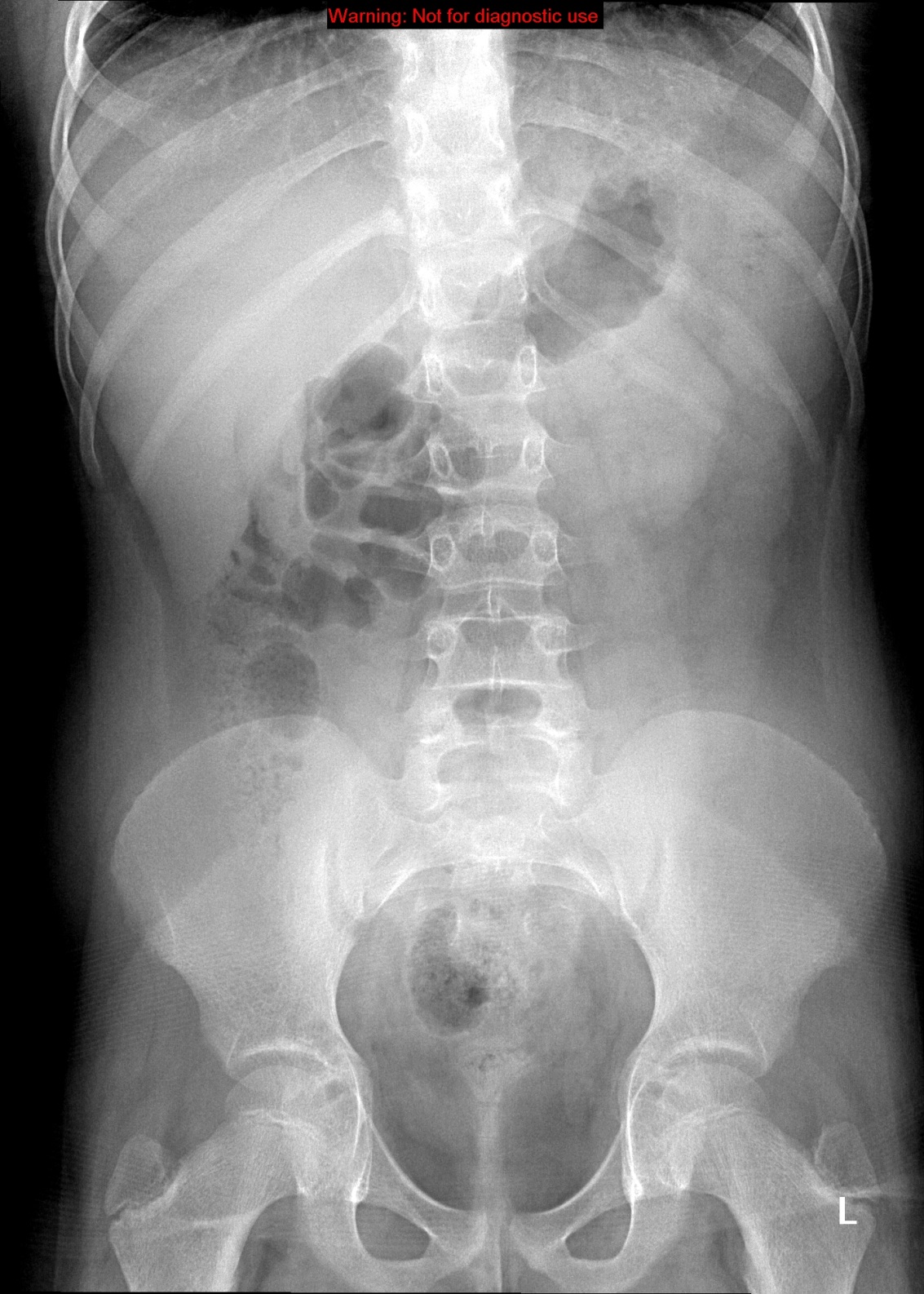 Liver 
Spleen 
Kidneys 
Psoas muscles
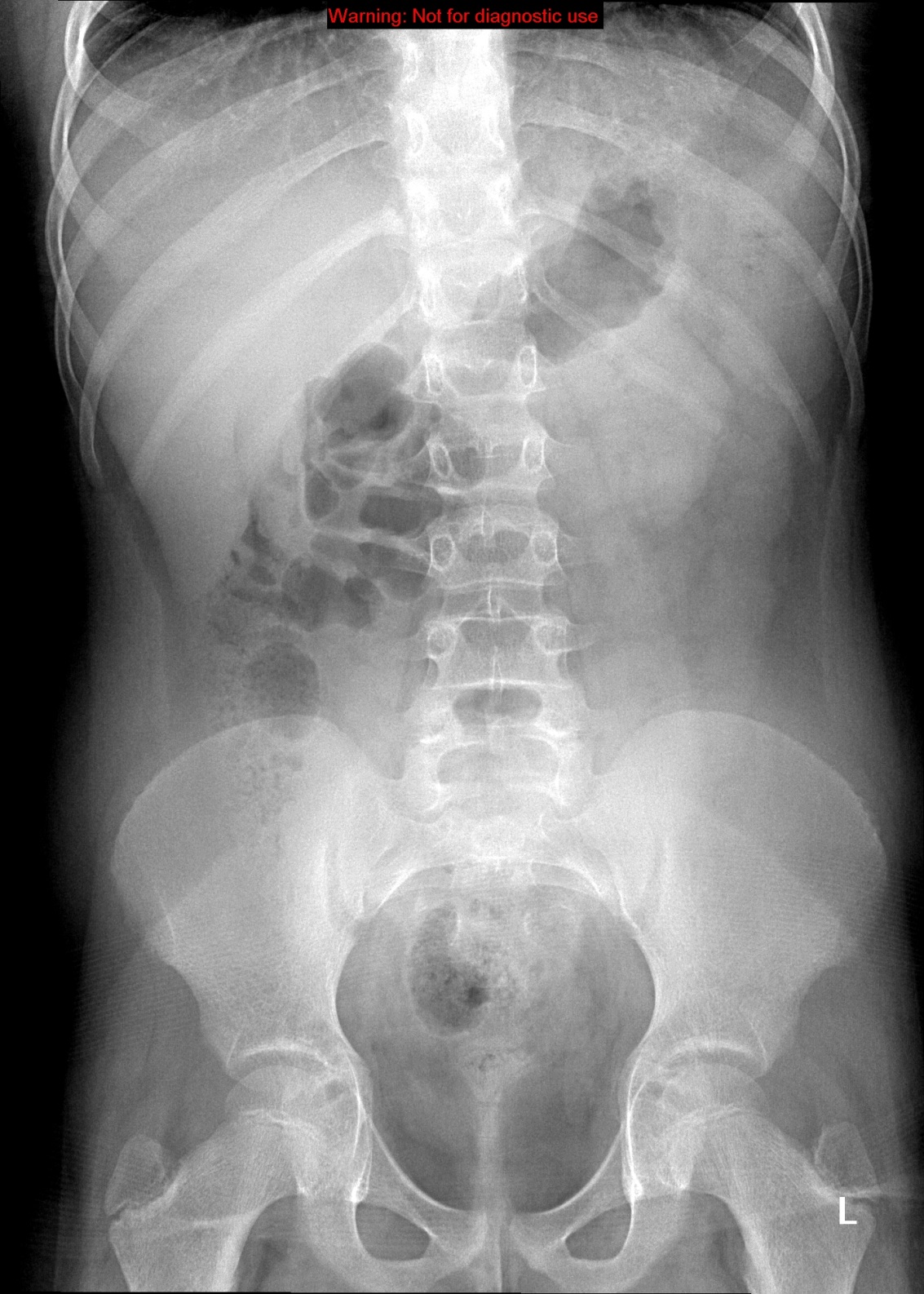 Liver 
Spleen 
Kidney
Psoas muscles
Abdomen X-ray
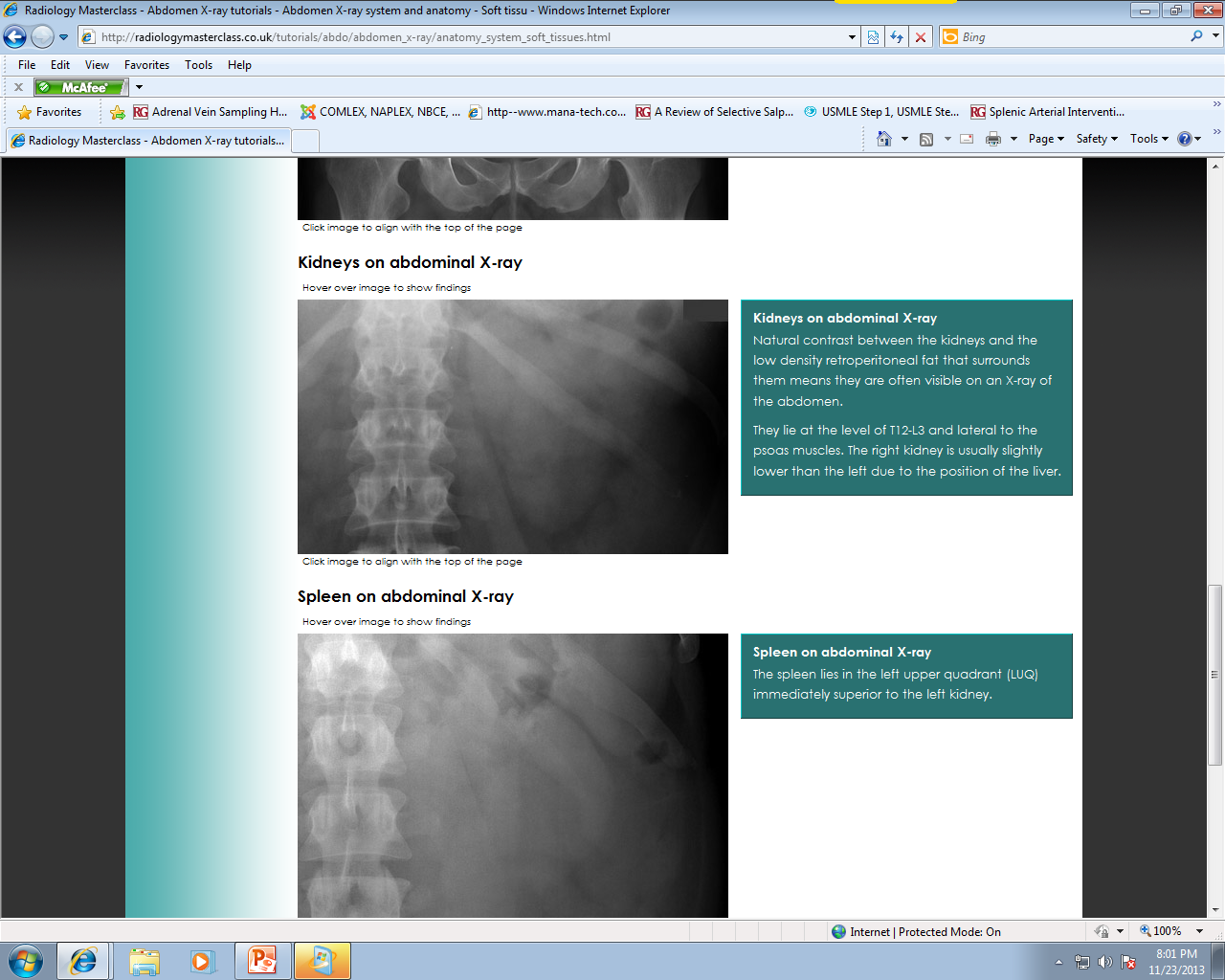 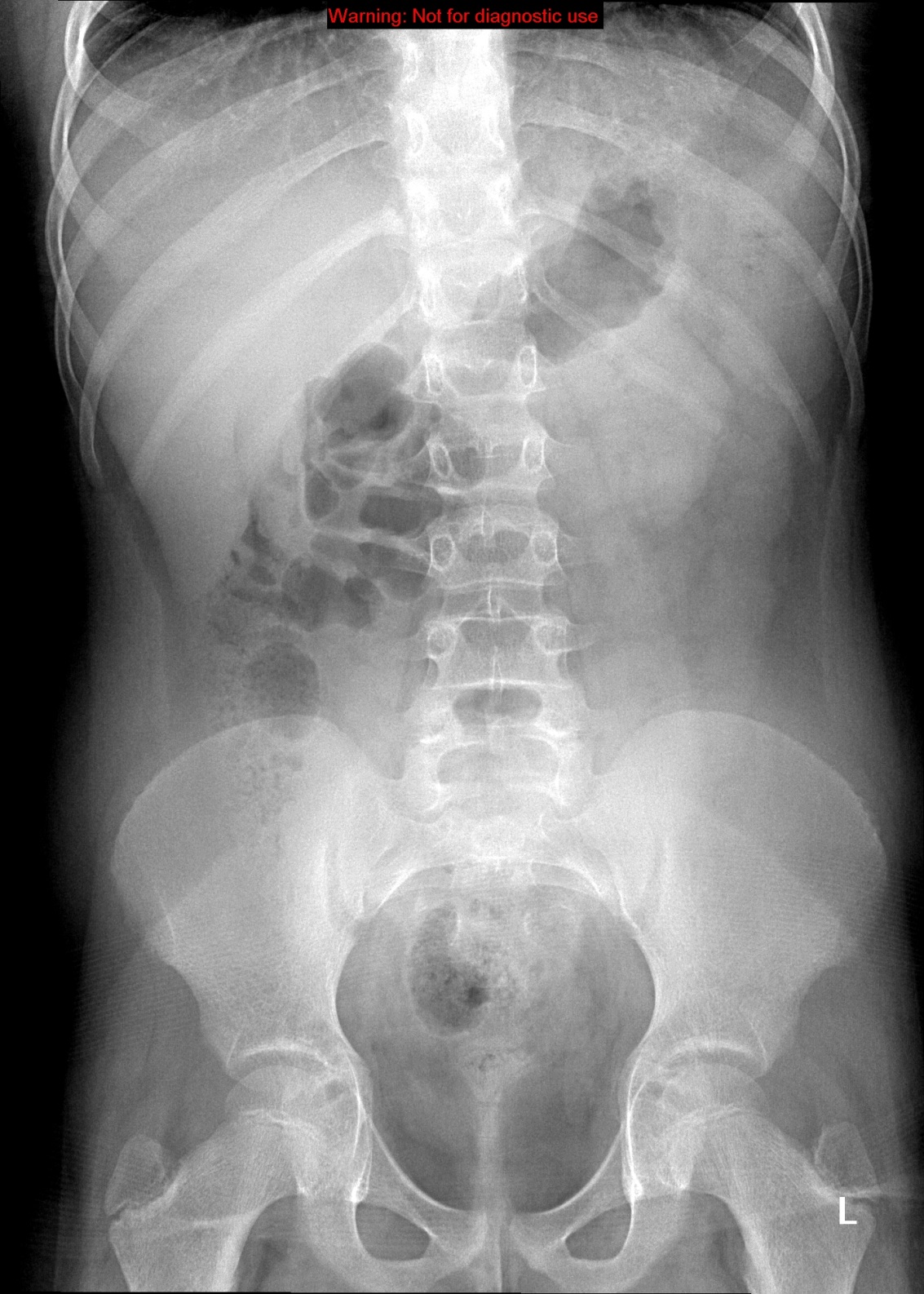 Liver 
Spleen 
Kidneys 
Psoas muscles
Abdomen X-ray
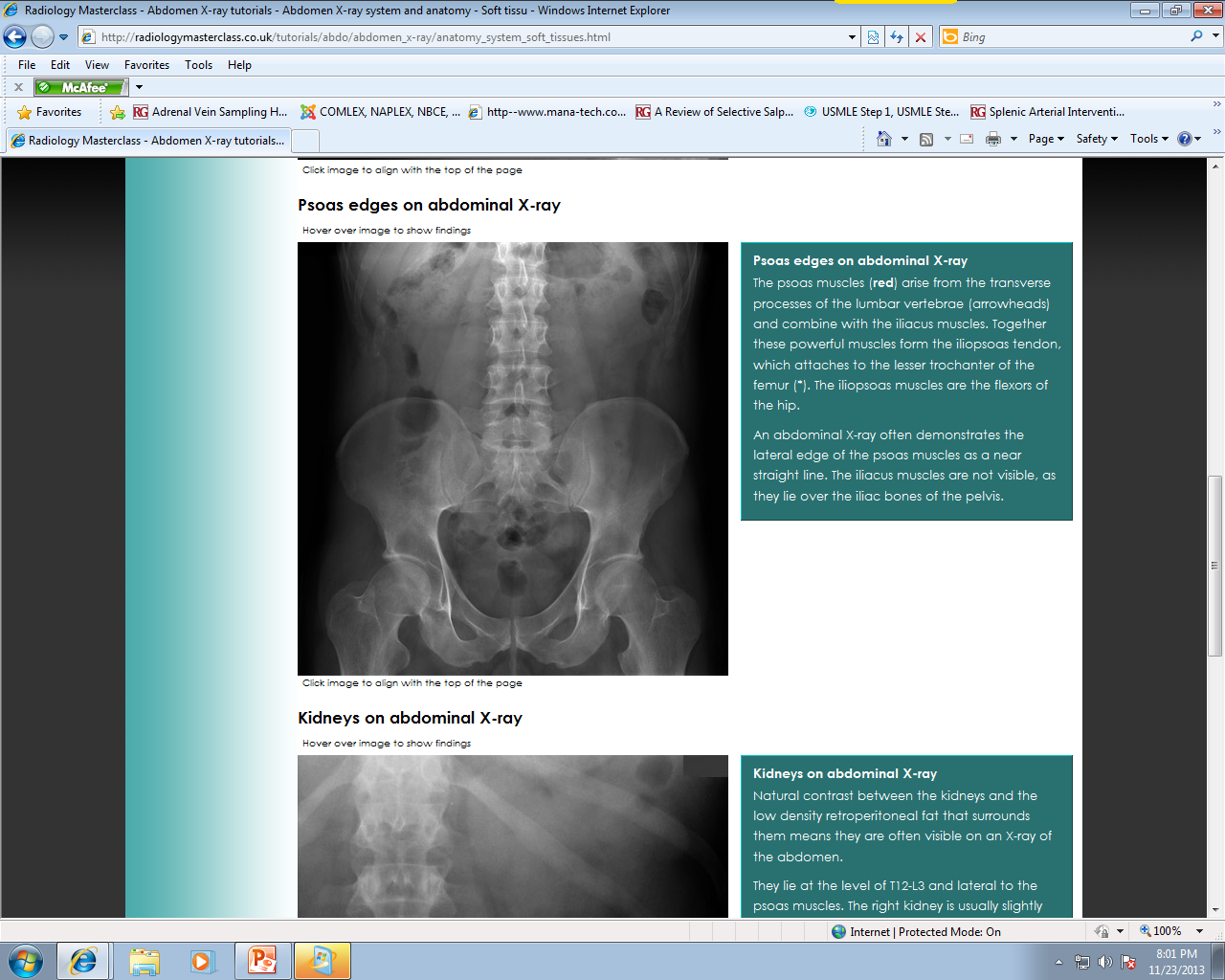 Abdomen X-ray
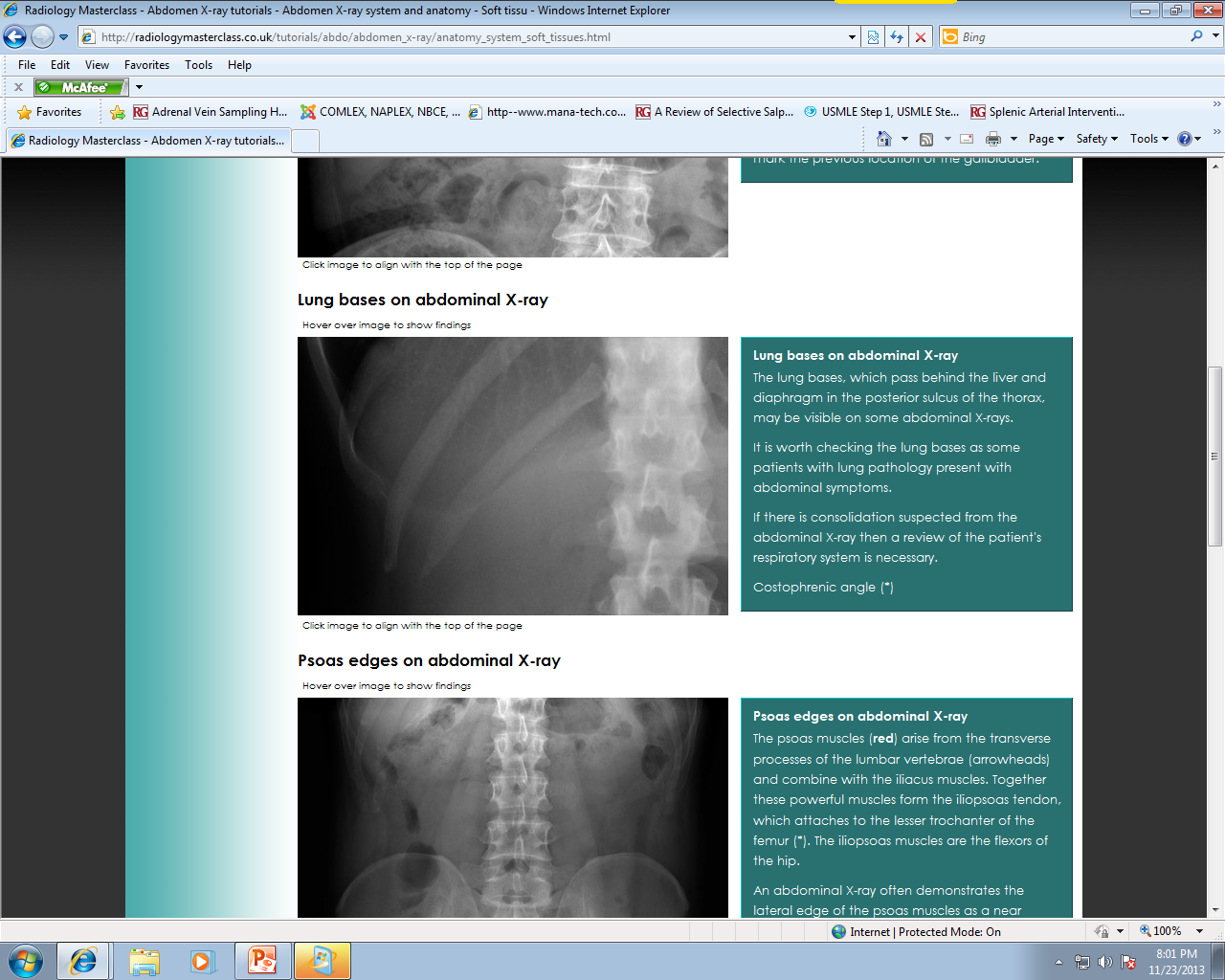 Abdominal X-Rays
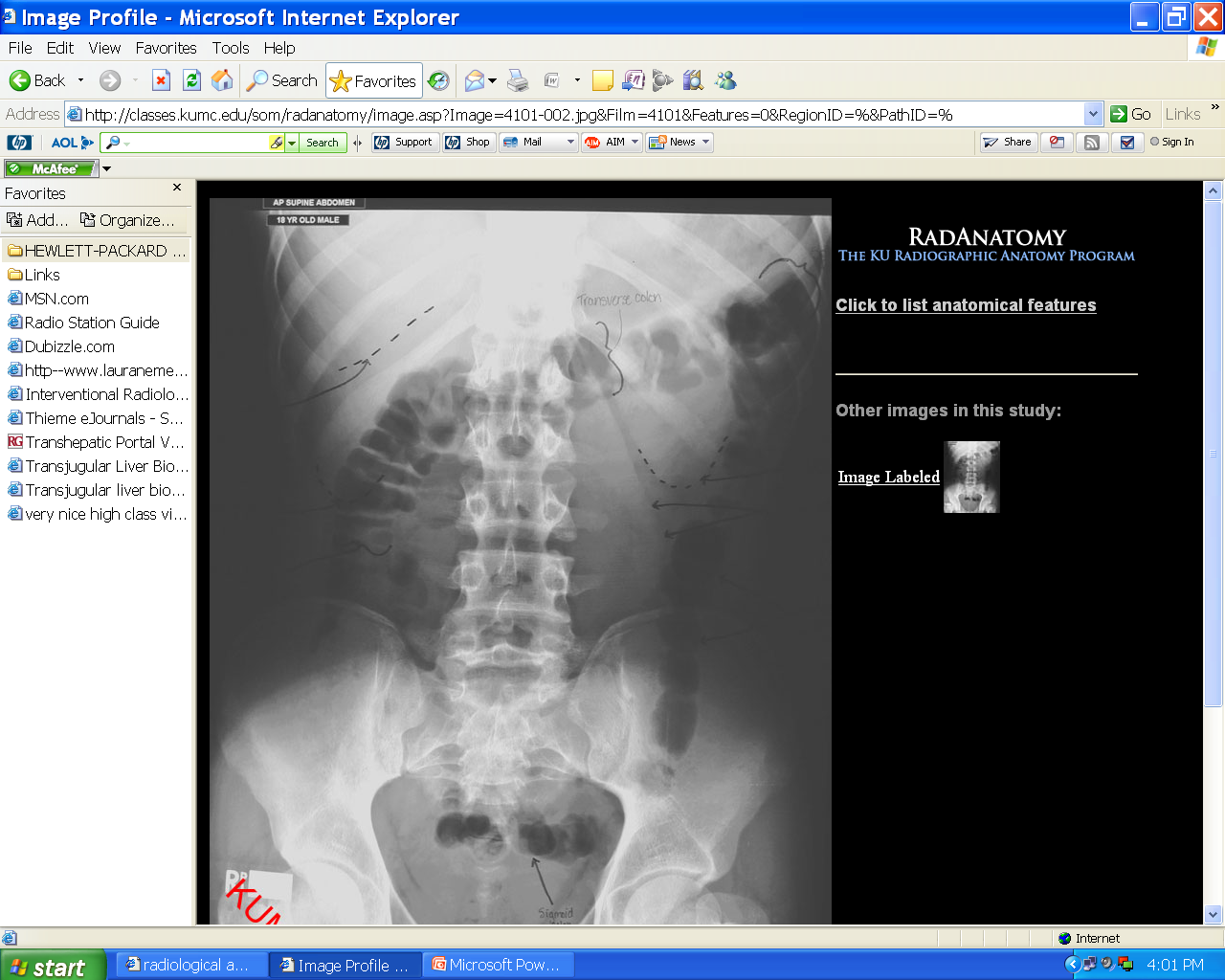 FLUOROSCOPY
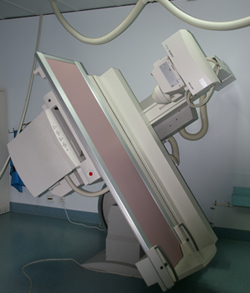 Fluoroscopy
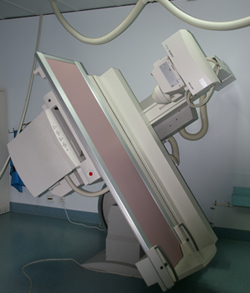 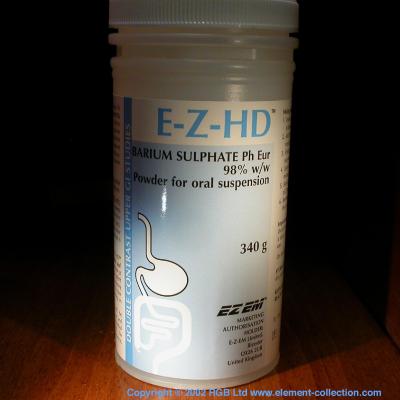 +
ORAL 
CONTRAST
X-RAY
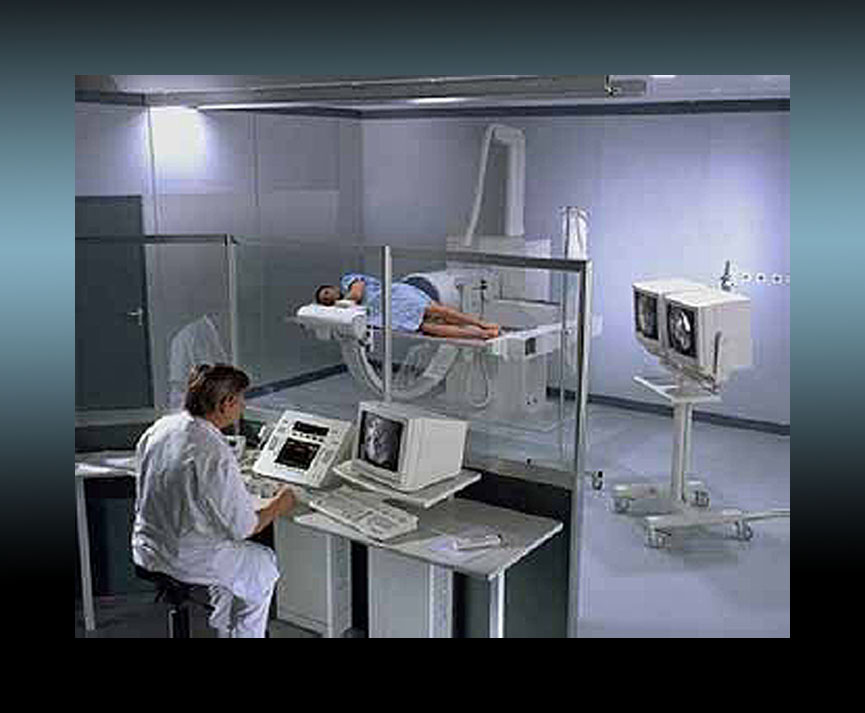 Upper gastrointestinal tract radiography, also called an upper GI, is an x-ray examination of the pharynx, esophagus, stomach and first part of the small intestine (also known as the duodenum) that uses a special form of x-ray called fluoroscopy and a contrast material called barium.
Barium swallow -------------->	Esophagus

Barium meal  ------------------>	Stomach

Barium follow through ----->	Small bowel

Barium enema ---------------->	Large bowel
ADVANTAGES:
Available
Relatively cheap
Excellent in evaluation the bowel lumen and mucosa

DISADVANTAGES:
Radiation
Poor in evaluating extra luminal pathologies
INDICATIONS
Assessing the mucosal outline
Abdominal pain
Gastro esophageal reflux 
Masses 
Inflammatory bowel diseases
Post surgical, leak 

CONTRAINDICATIONS:
Pregnancy
Bowel obstruction 
Bowel perforation (with barium type of contrast)
Barium Swallow
Single contrast study, used manly to look at the oesophagus
Liquid barium is swallowed in an upright and prone position and radiographs are taken during the oesophageal phase of transit
Barium Swallow, Single Contrast
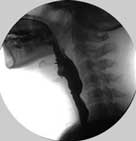 Cricopharyngeus Muscle 
At level of C5-C6,
Part of upper esophageal sphincter (UES)
Esophagus
Barium Swallow, Single Contrast
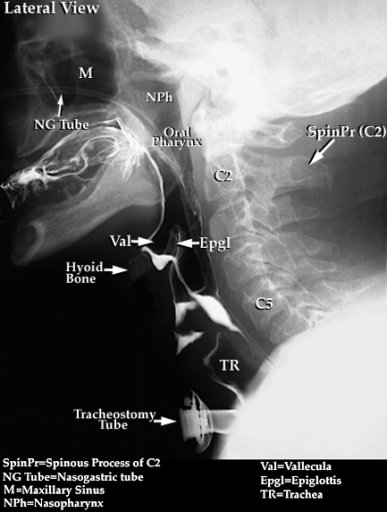 Main Indication:
Dyshagia
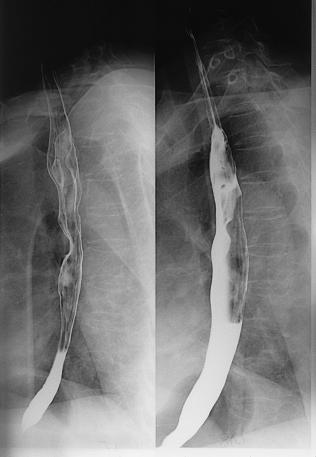 Barium Swallow, Double Contrast
Double Contrast
Identation of A.A
Indentation of L.main bronchus
Single Contrast
Barium Swallow, Single Contrast
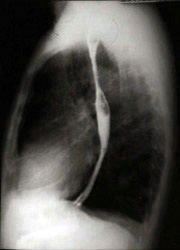 Double Contrast
L.A.
Heart
L.V.
Barium Swallow, Double Contrast
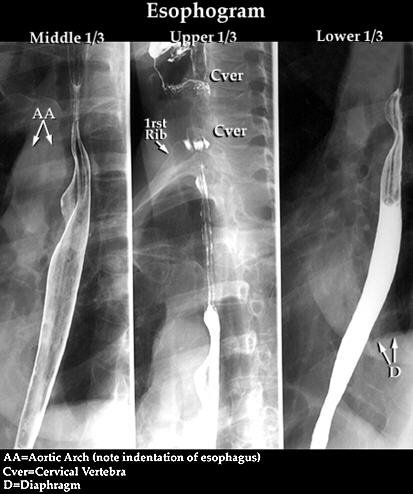 Indentation of L.main bronchus
Double Contrast
Single Contrast
Barium Swallow, Single Contrast
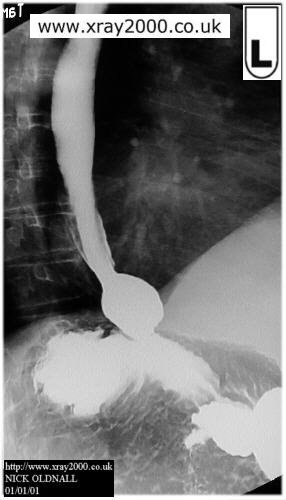 Ampulla 
Normal Varient
Fundus
Body
Barium Swallow, Single Contrast
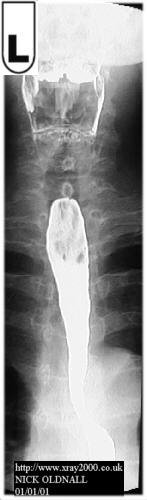 Aortic Arch
Barium Swallow, Double Contrast
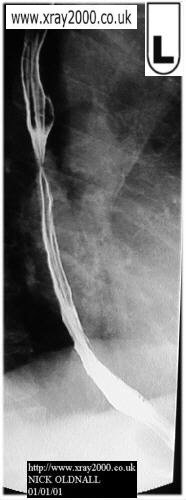 Narrowing:
Could be peristalsis
So other shot is advised
Barium Meal, Double Contrast
(Supine Position)
Supine Position:
Note Barium Distribution in the Fundus due to gravity
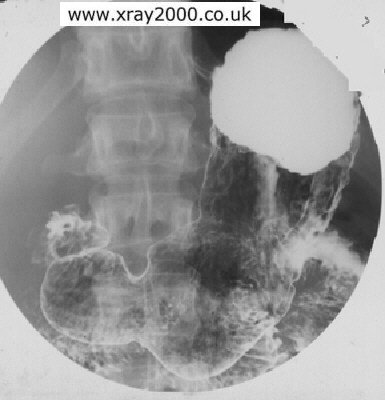 Angular Notch
Incisura Angularis
Antrum
Body
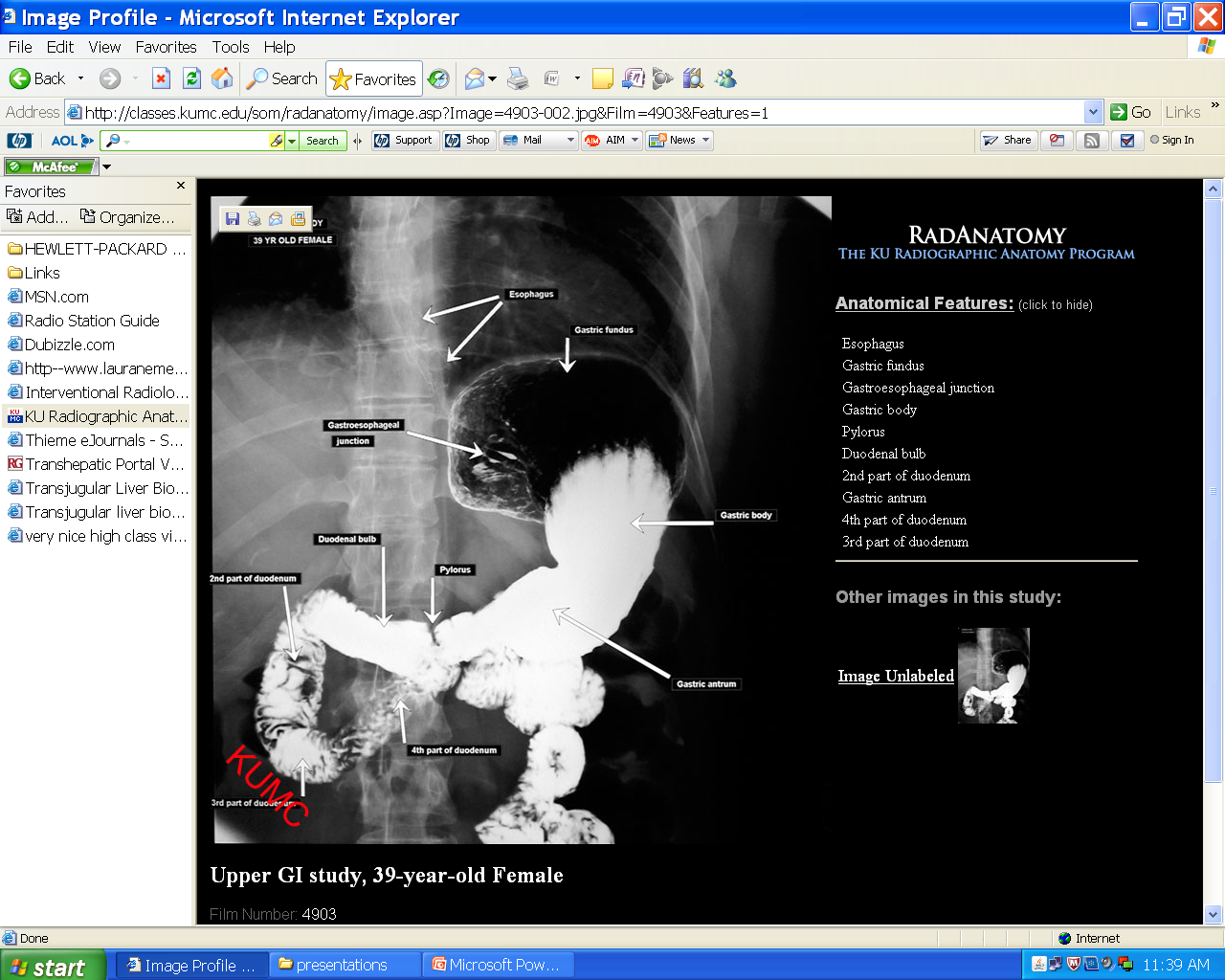 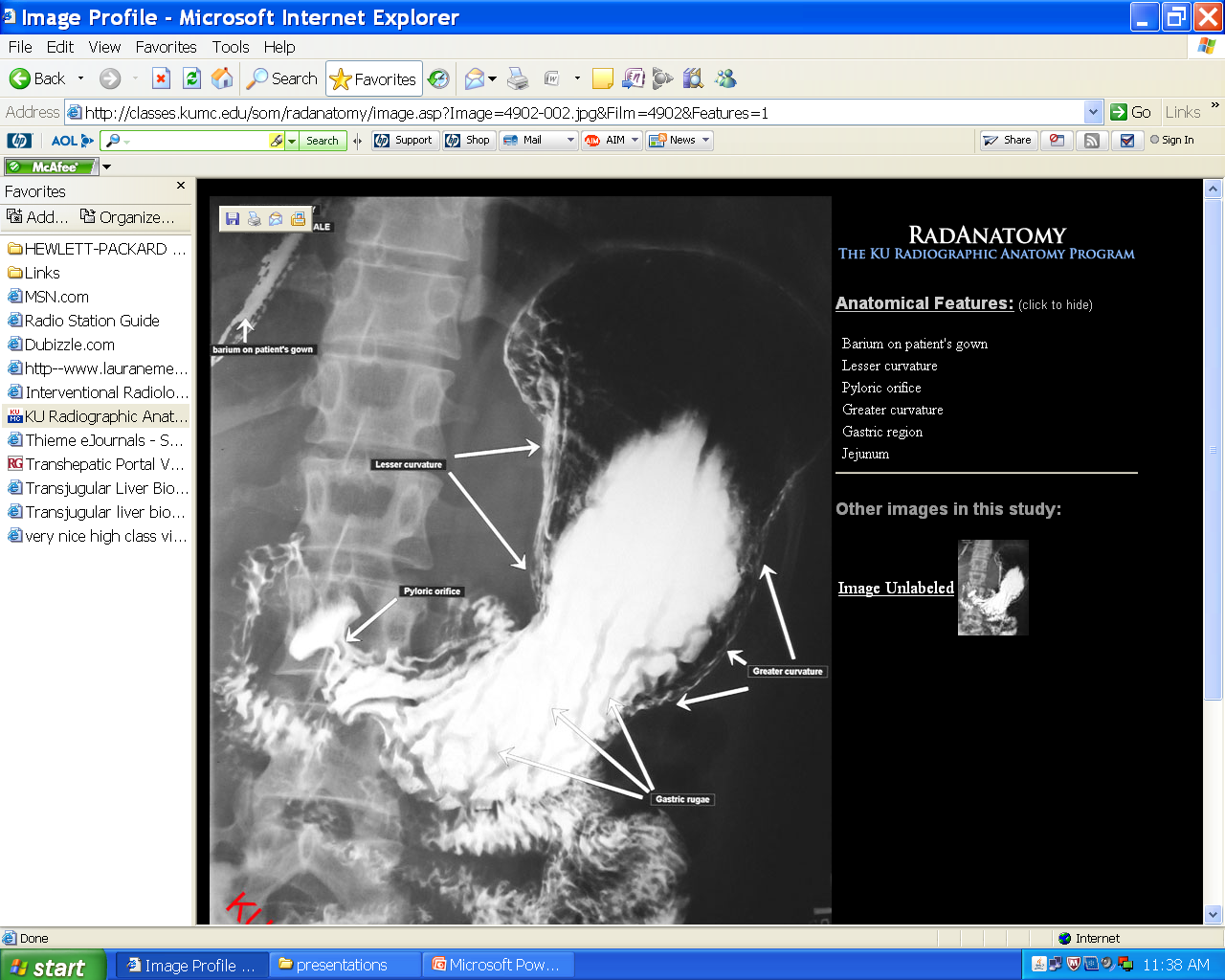 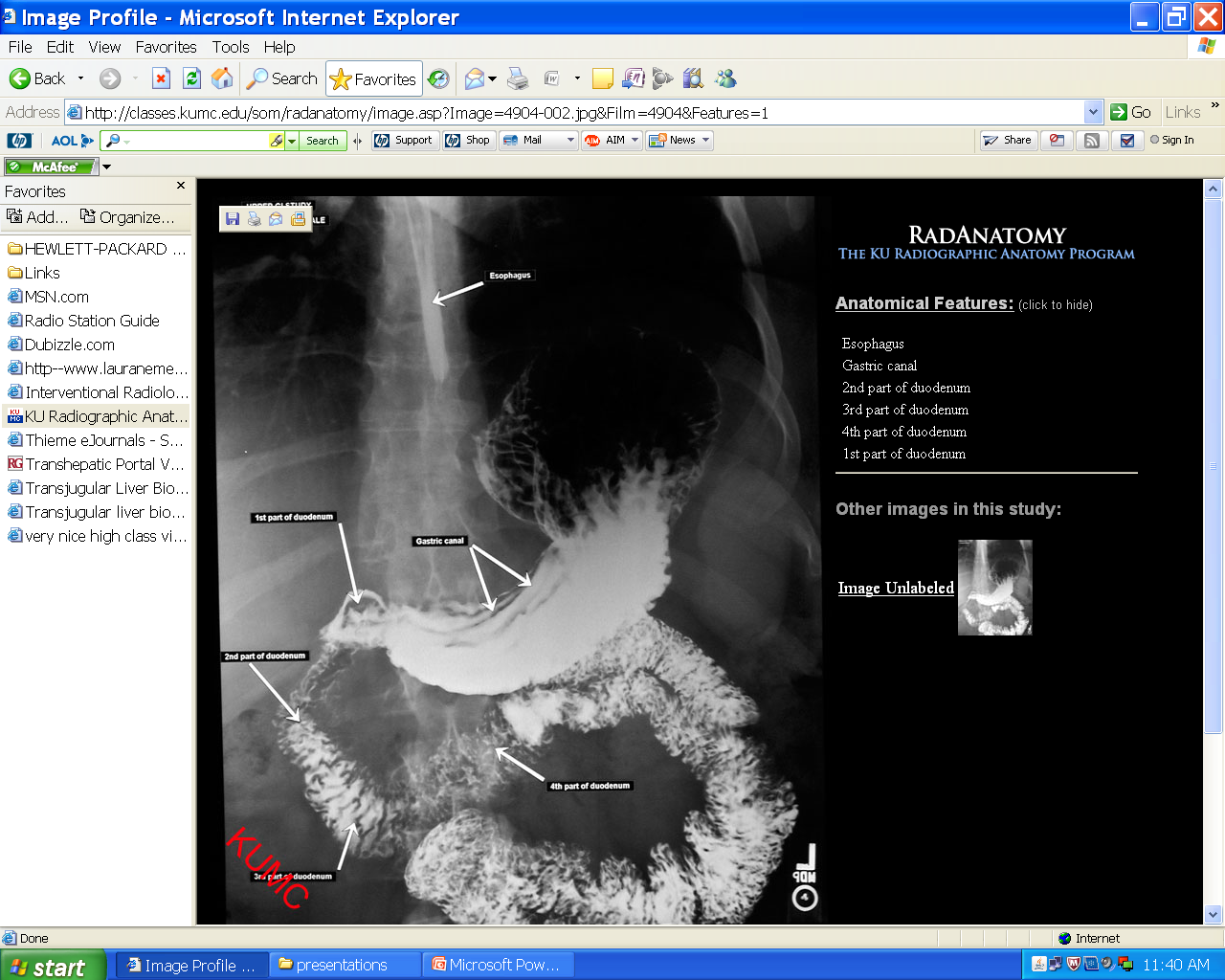 Barium Follow-Through
Used to examine duodenum, jejunum and ileum
Like a barium swallow but images taken every 20 minutes or so for 2-3 hours
Small bowel follow-through may reveal evidence of disorders such as Crohn's disease, Coeliac disease or small bowel tumours
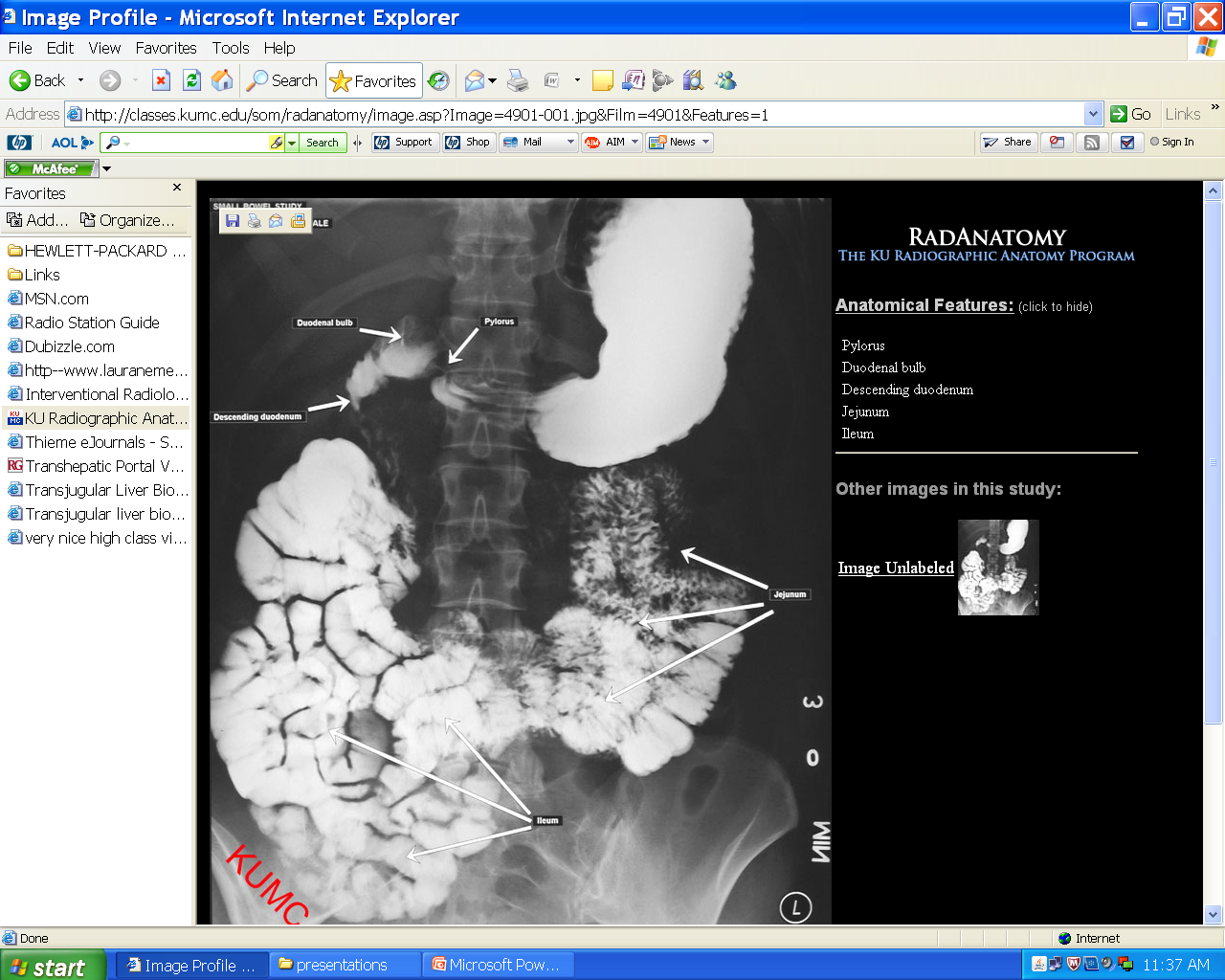 Barium Meal + Follow-Through
(Erect Position)
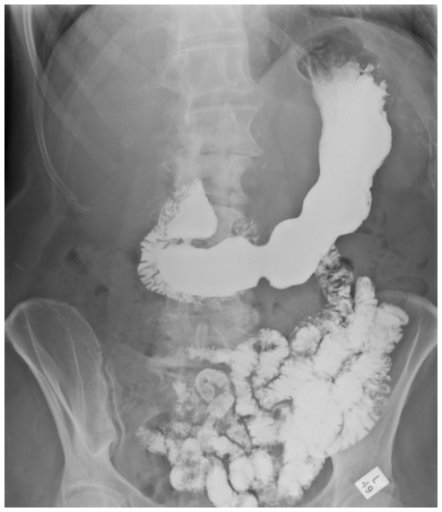 DJJ:
Normal Position= Left side
Barium Meal
Angular Notch
Incisura Angularis
Duodenal Cap
Pyloric Canal
2nd Part of Duodenum
3rd Part of Duodenum
Jejunum:
Plica Circularis on the outer border
Body
Antrum
Ileum
Barium 
Follow-Through
Barium Follow-Through to Cecum
(Erect Position)
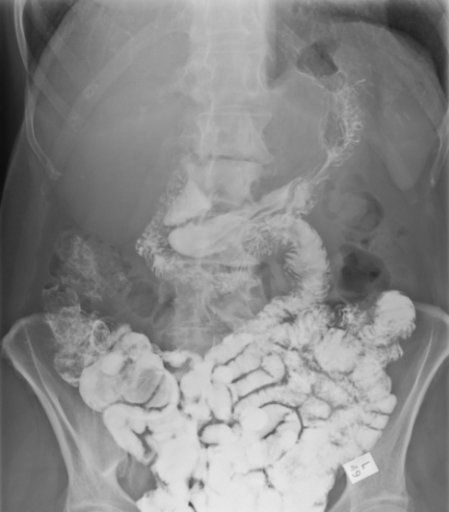 DJJ:
Normal Position= Left side
2nd Part of Duodenum
3rd Part of Duodenum
Barium Follow-through
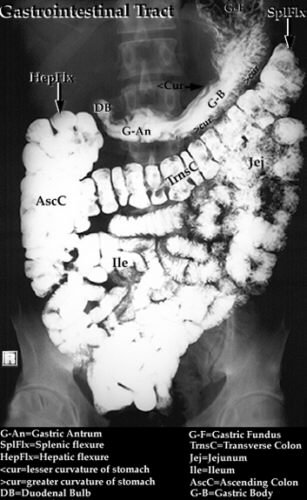 Small Bowel Enema
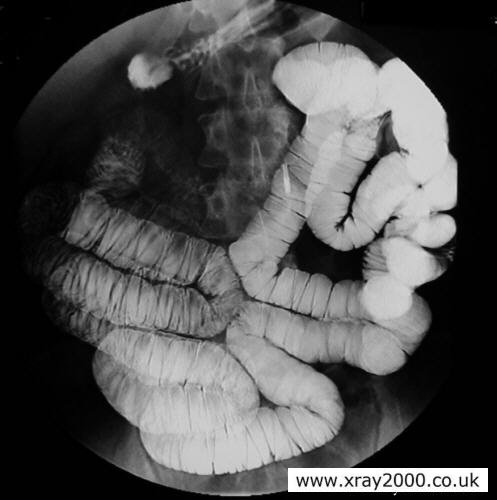 A Modified Follow-Through which is called Small Bowel Enema note that the bowel is more distended here
This procedure involves inserting a thin tube through the mouth, esophagus and past the stomach to inject barium, methylcellulose and water into the small bowel. This allows for better visualization of the small bowel than can be seen during a small bowel follow-through
Barium Enema
Single or double contrast study. 
Double contrast means air fired up after barium – pictures may show coating on the outline of the bowel rather than a white bowel (right)
Patient has to have:
low residue diet for three days before the procedure
laxatives 24 hr before 
bowel prep just before
Barium up the bum, patient has to move into different positions to coat to the whole colon. Often the table moves about to help the passage of barium. Serial X-rays are taken
Films can be small and only cover a small area of bowel
This is normal, despite the arrows!
Barium Enema, Single Contrast
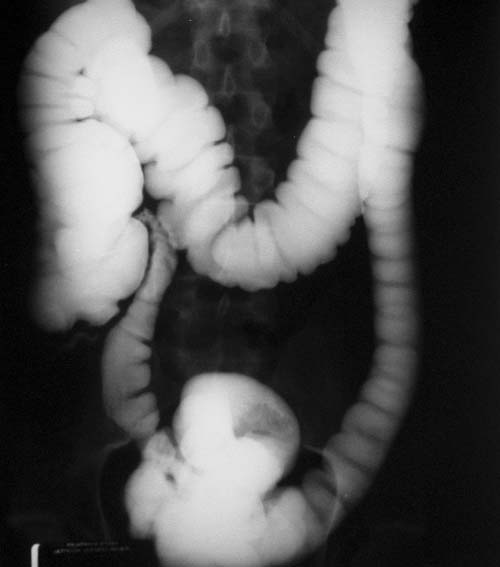 Transverse Colon
Ascending Colon
Descending Colon
Cecum
Sigmoid
Terminal Ileum
Barium Enema, Double Contrast
(Right Lateral Decubitus)
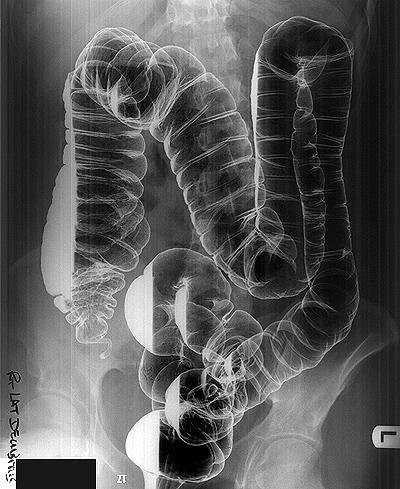 Hepatic Flexure
Note the effect of gravity
Barium Enema, Double Contrast
(Prone Position)
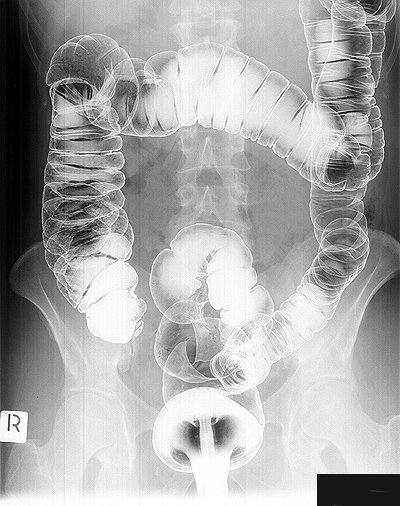 Note the Haustrations
If lost  UC (IBD)
Cecum
Barium Enema, Double Contrast
(Supine Position)
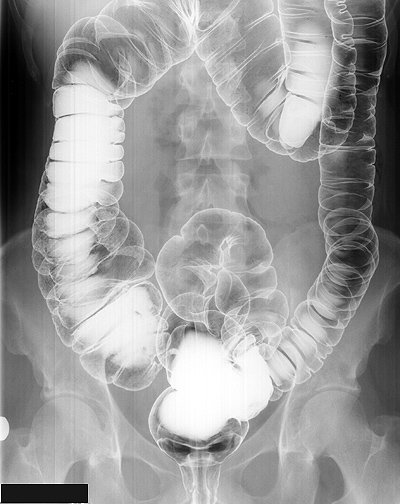 Rectum
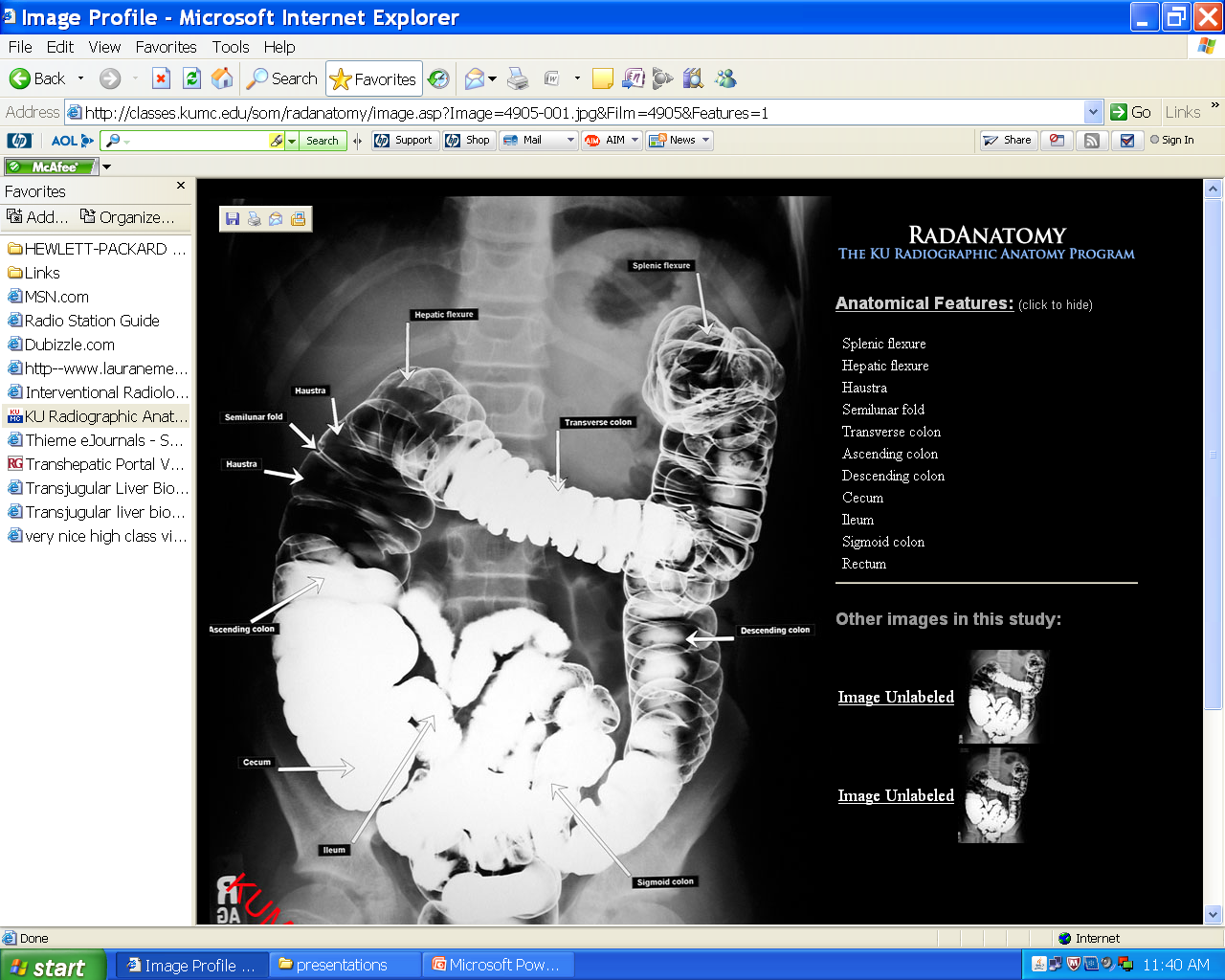 COMPUTED TOMOGRAPHY
CT scan
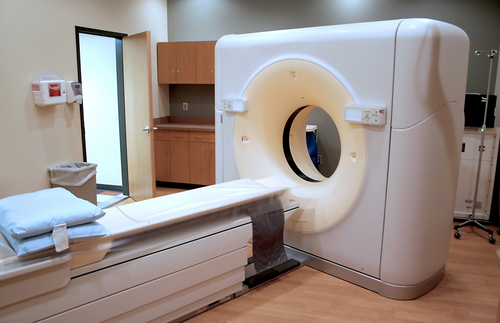 ADVANTAGES:
Available
Short scan time
Much more soft tissue and bone details
Excellent in diagnosing extra-luminal lesions
Excellent in diagnosing the cause of bowel obstruction

DISADVANTAGES:
Radiation
Some times need intra venous contrast (renal disease)
Relatively expensive
INDICATIONS
Abdominal pain
To look for bowel obstruction cause  
To diagnose intra-abdominal masses 
Trauma

CONTRAINDICATIONS:
Pregnancy
No IV contrast in renal failure
Unstable patients (severe trauma/ICU)
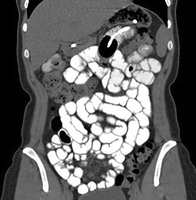 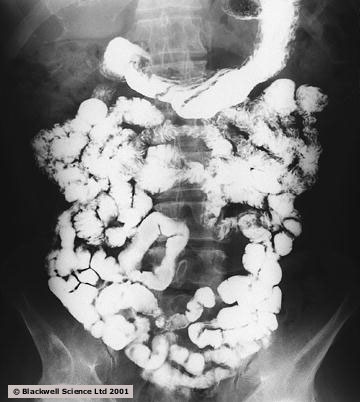 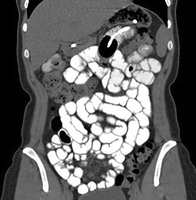 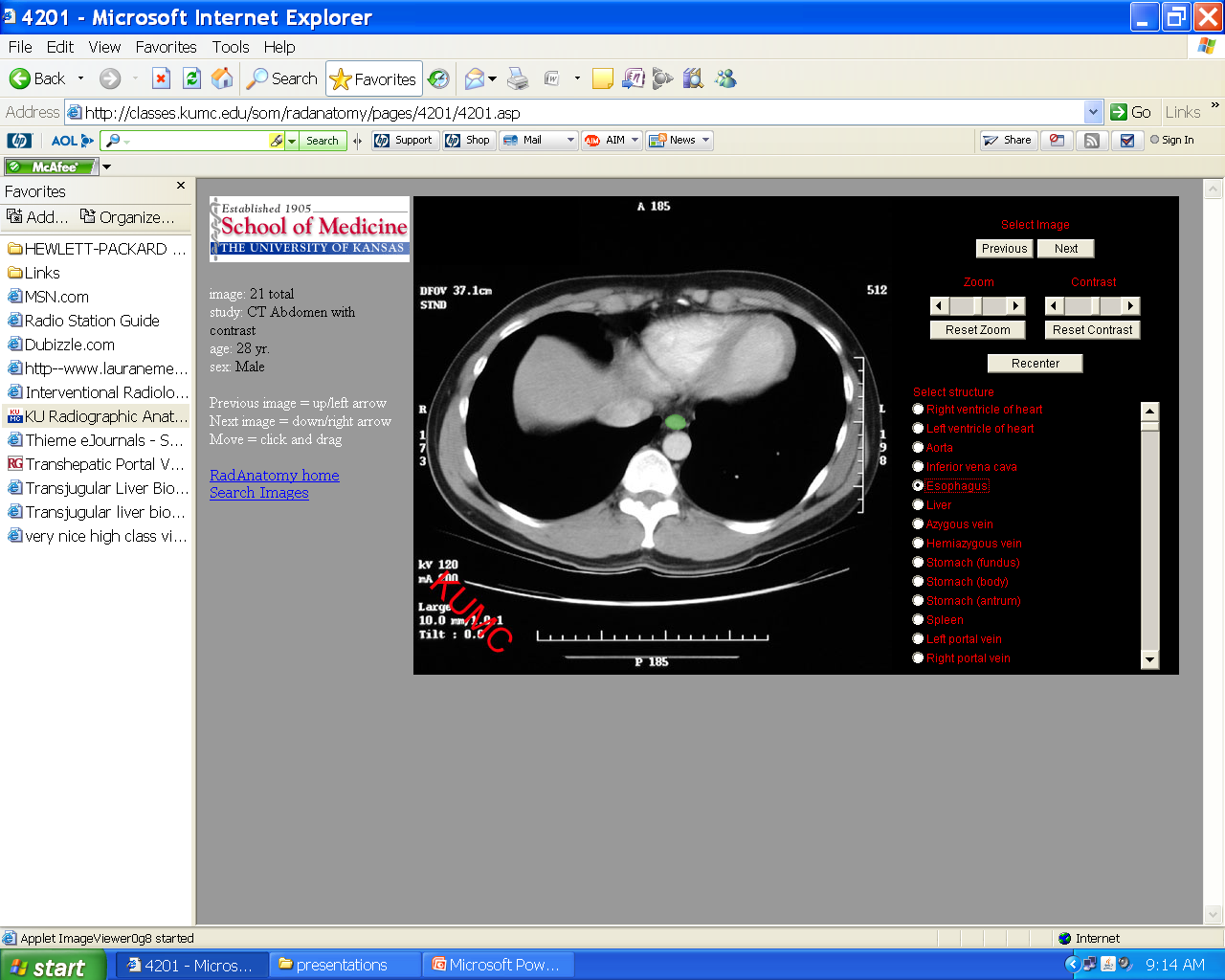 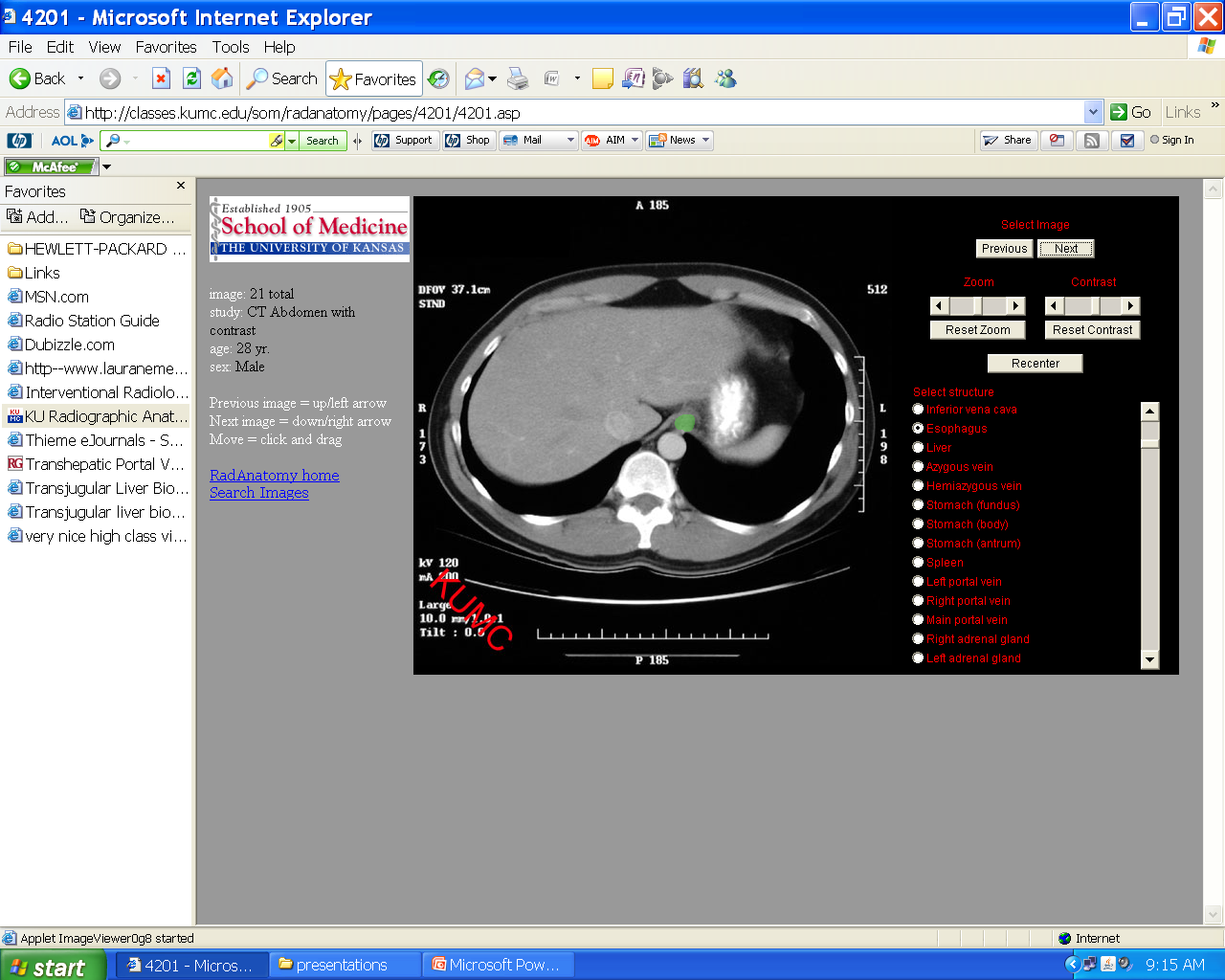 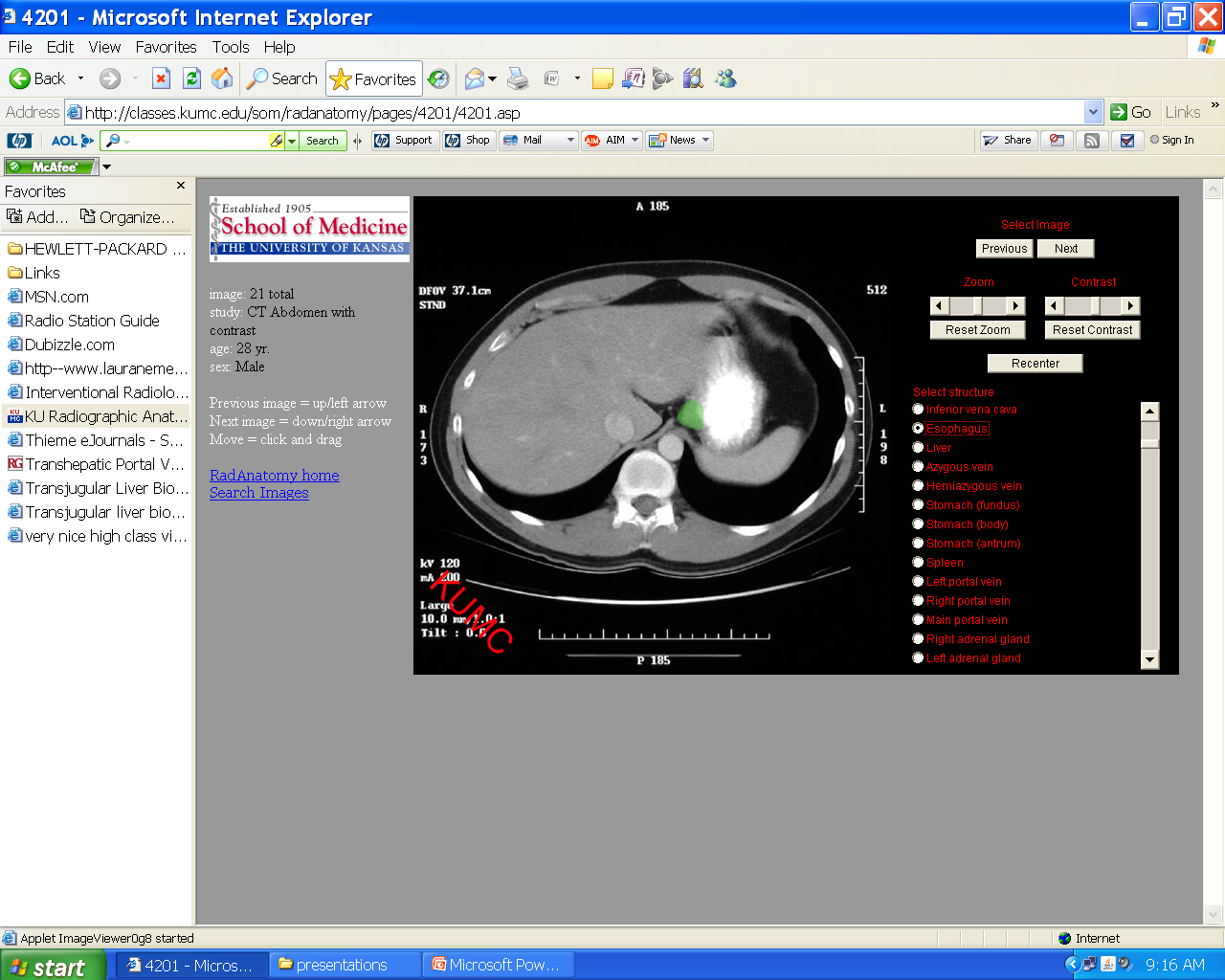 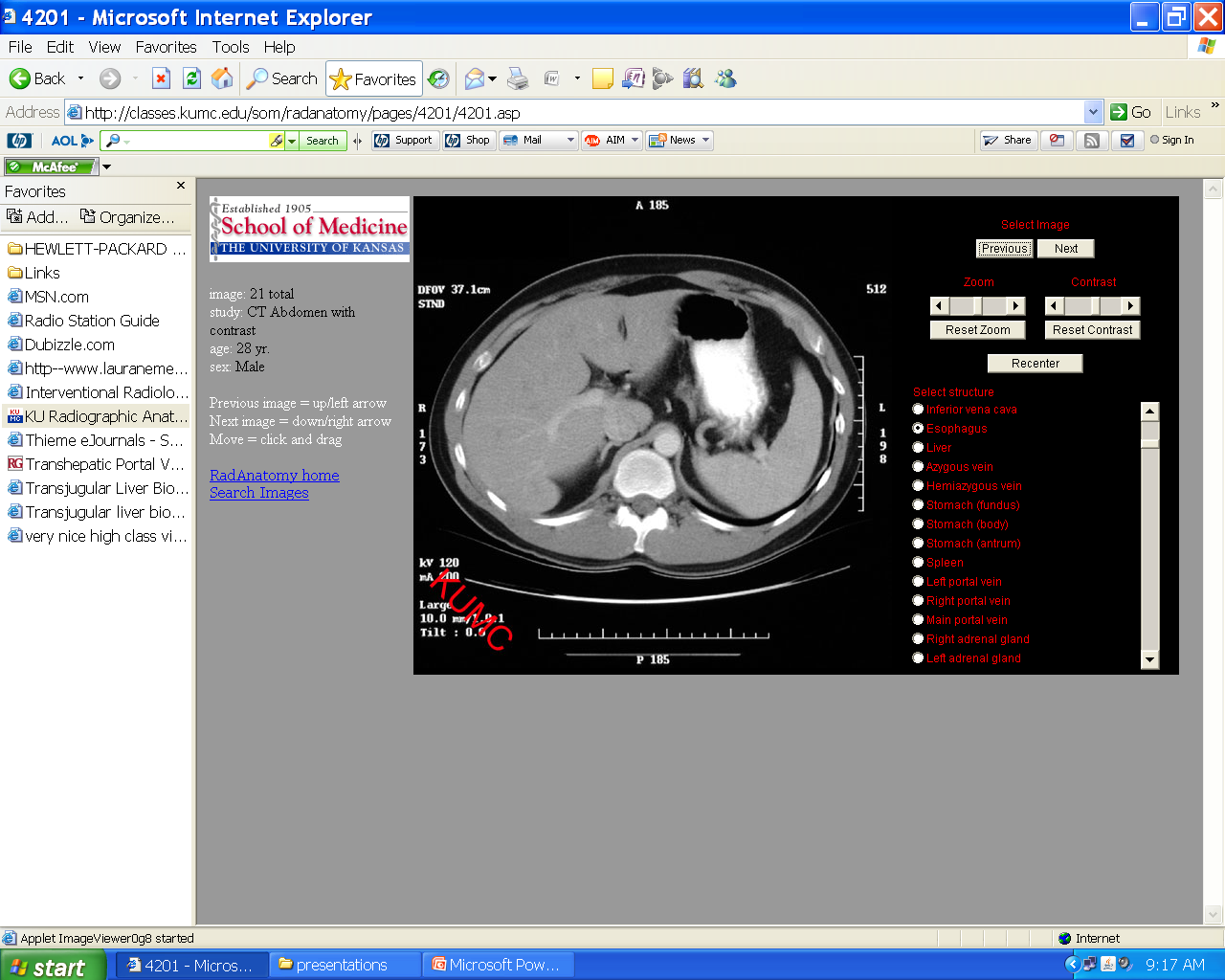 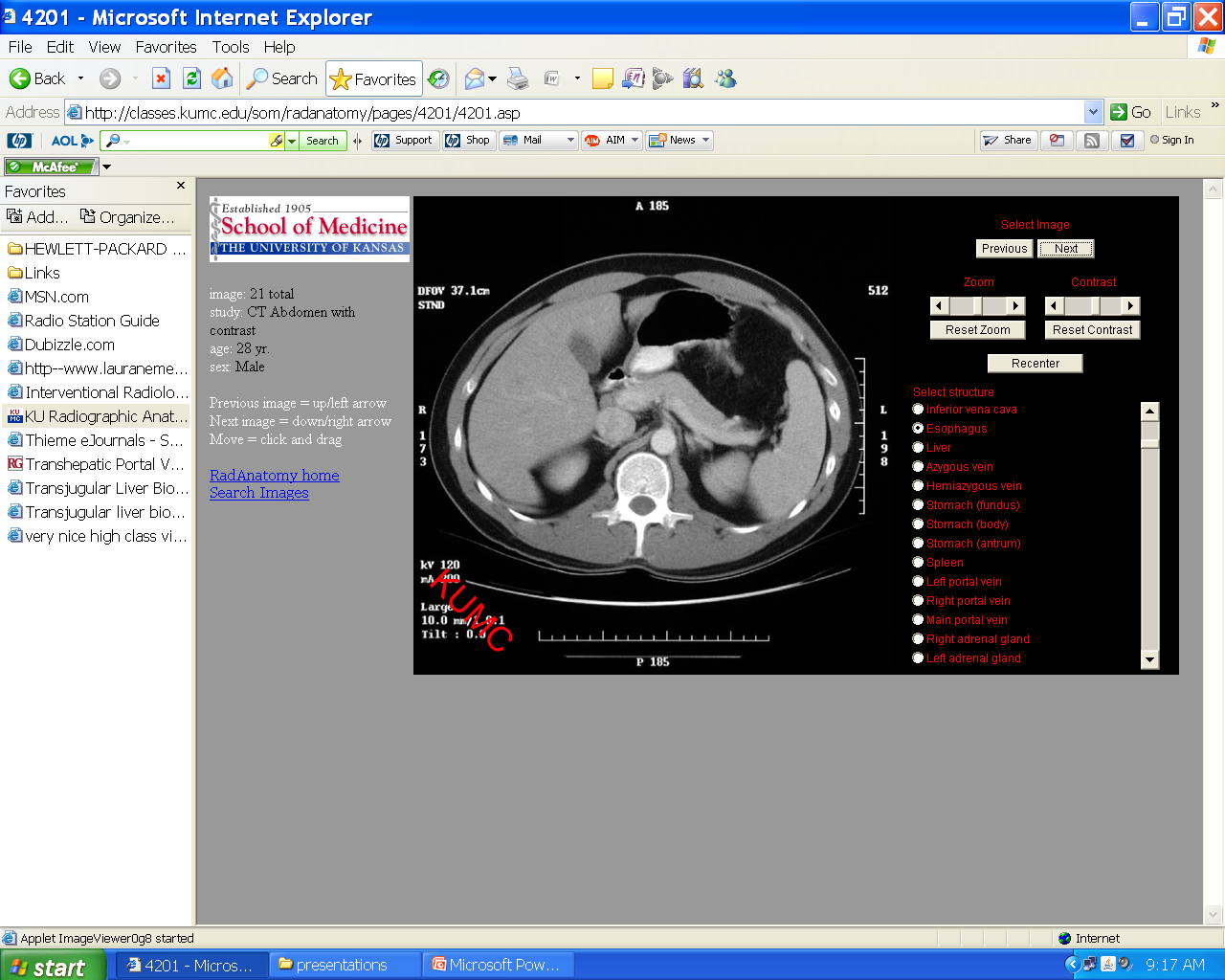 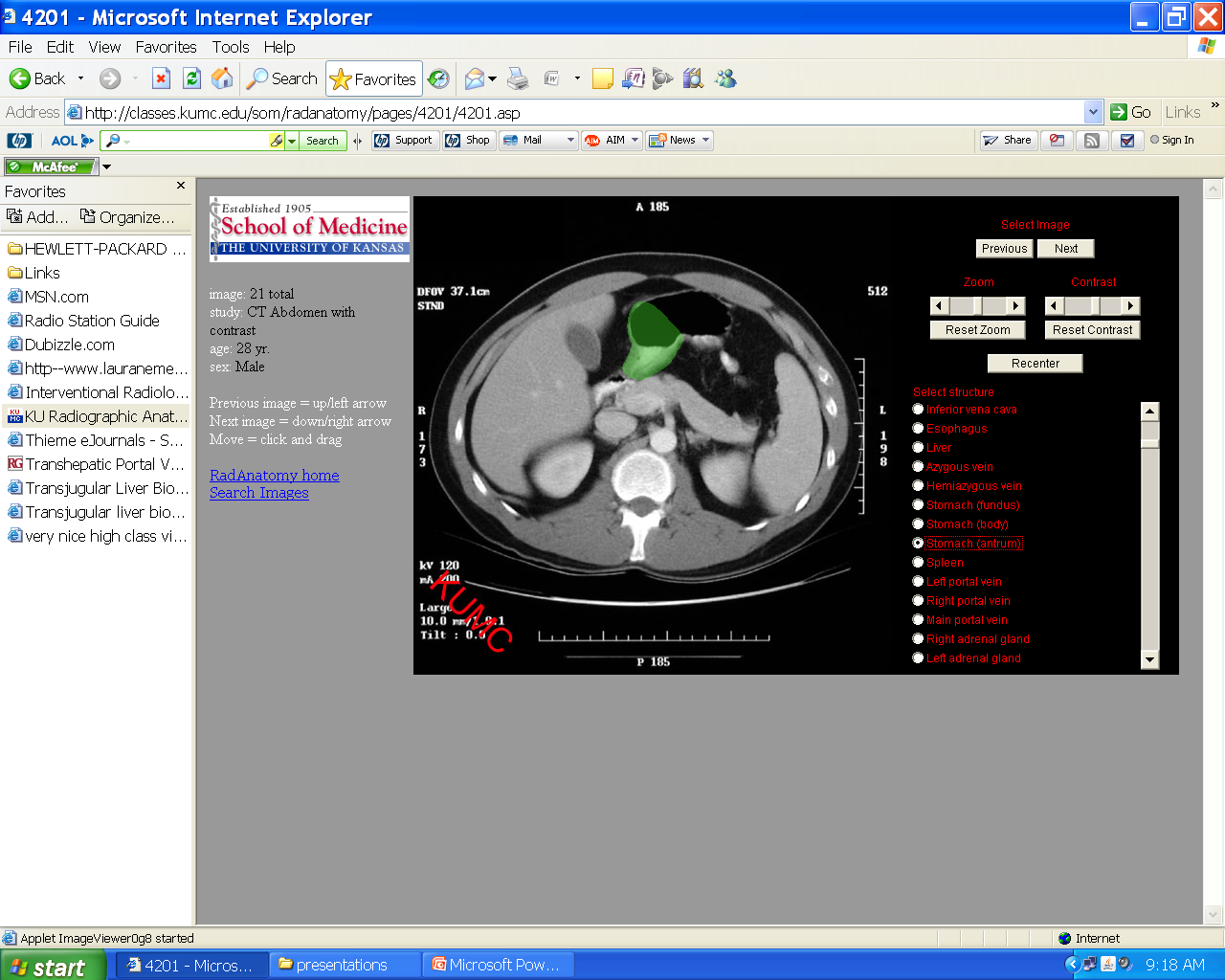 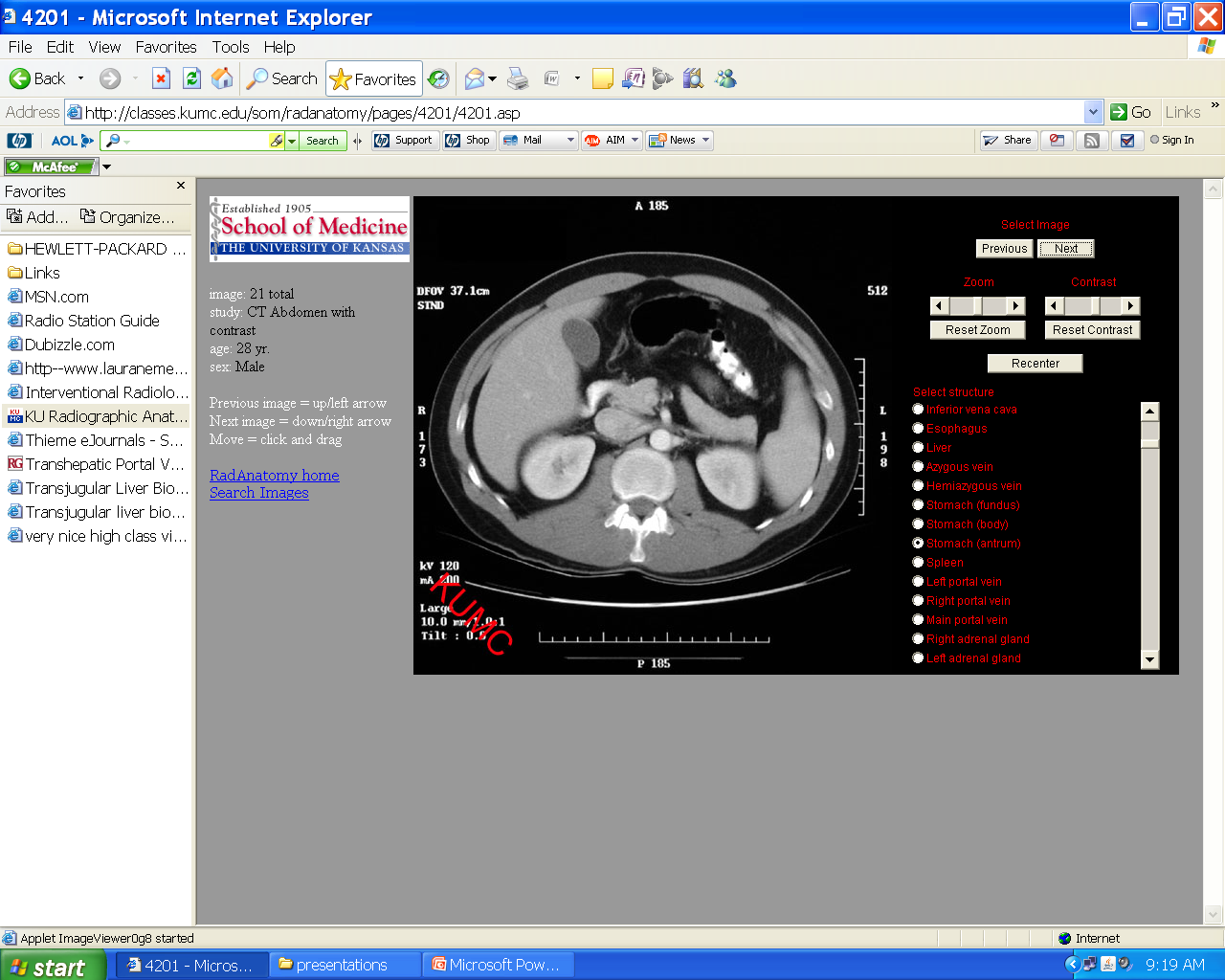 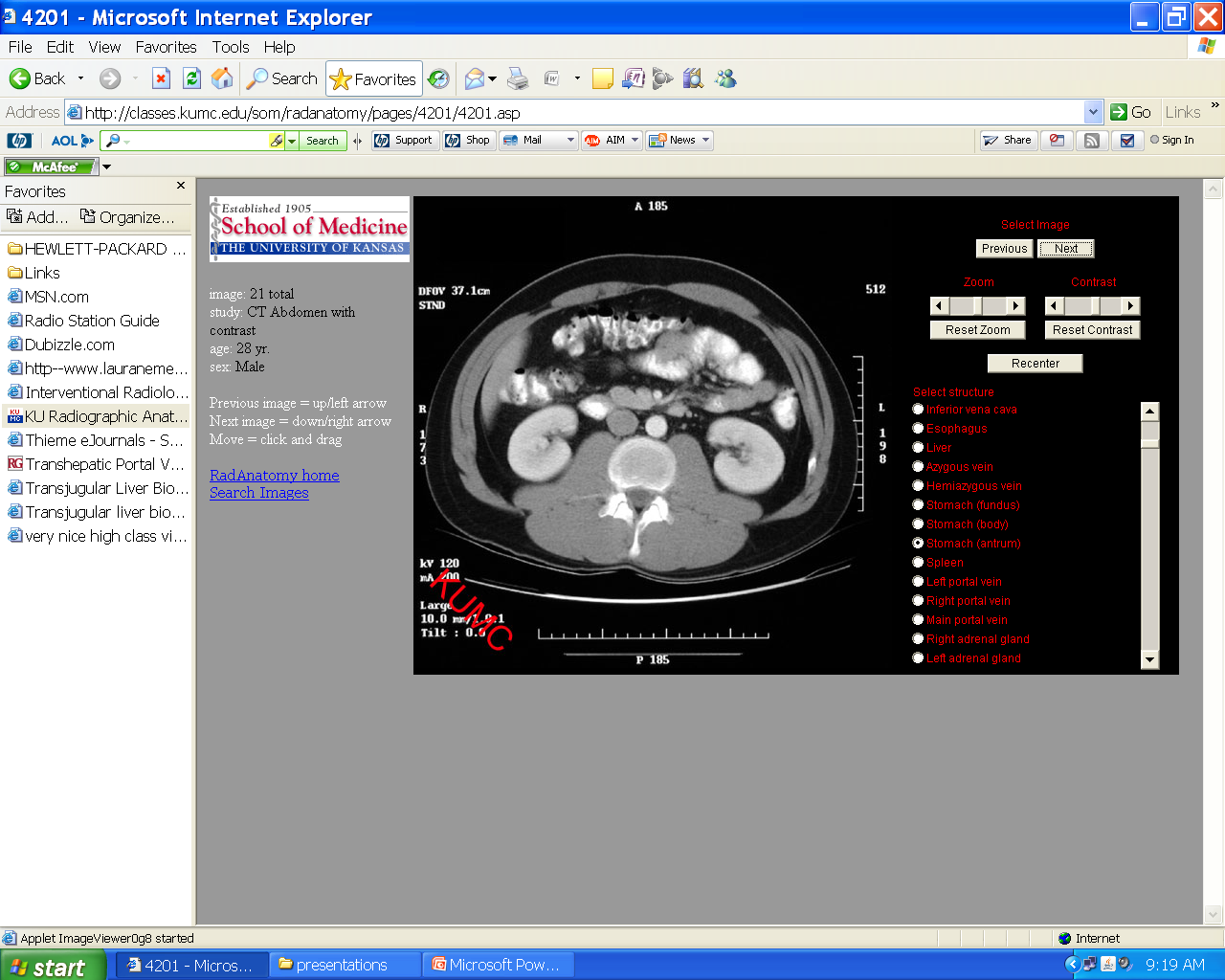 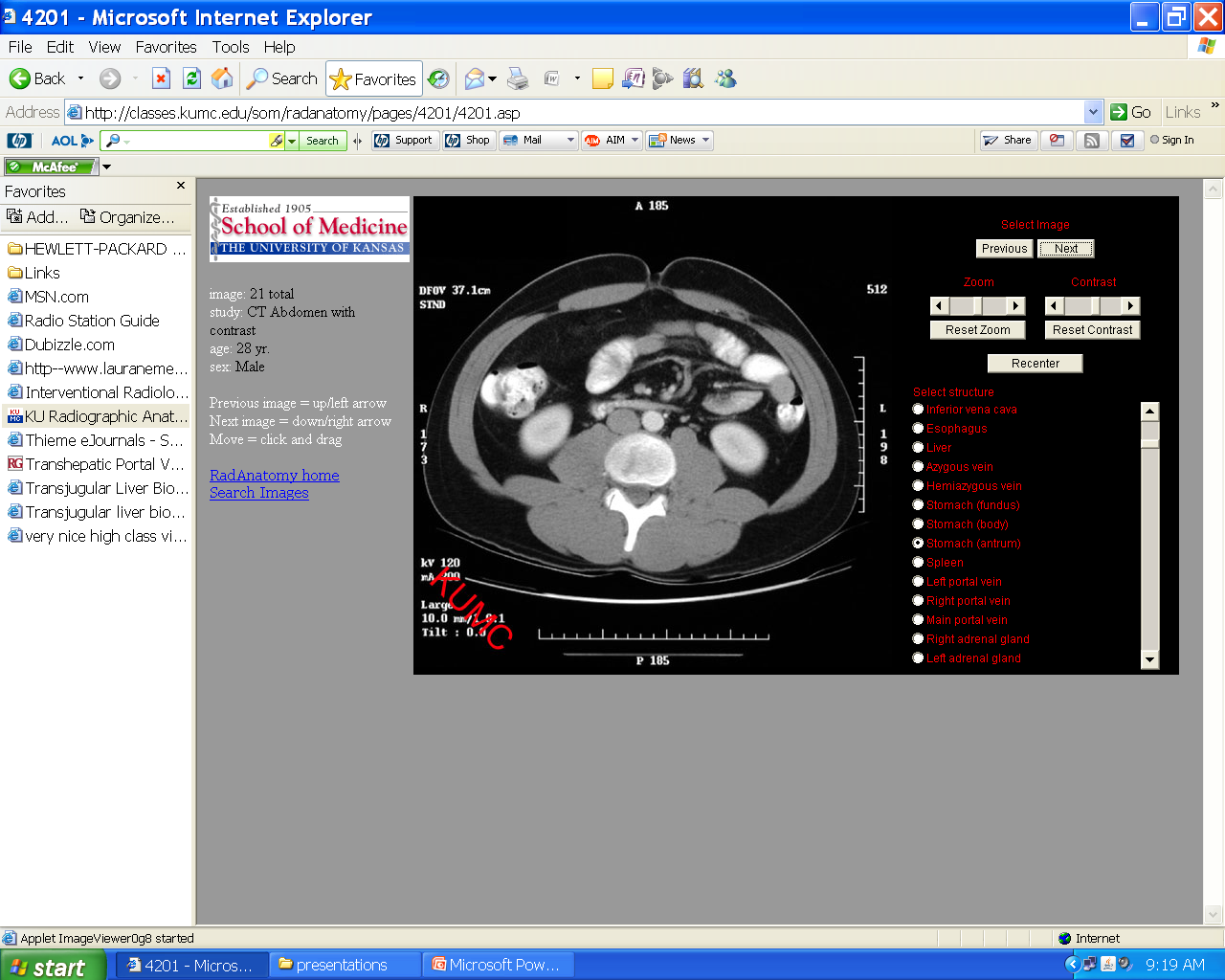 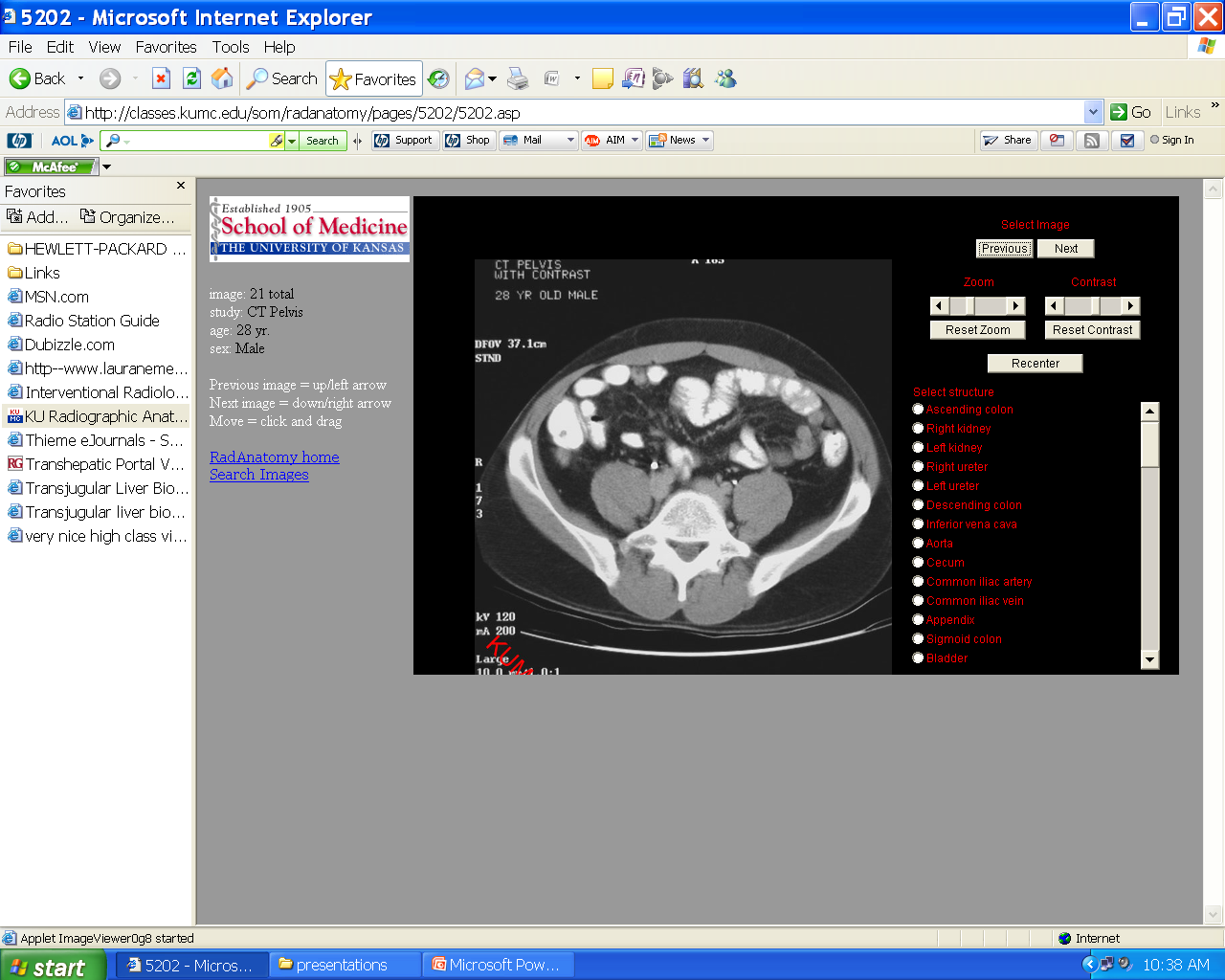 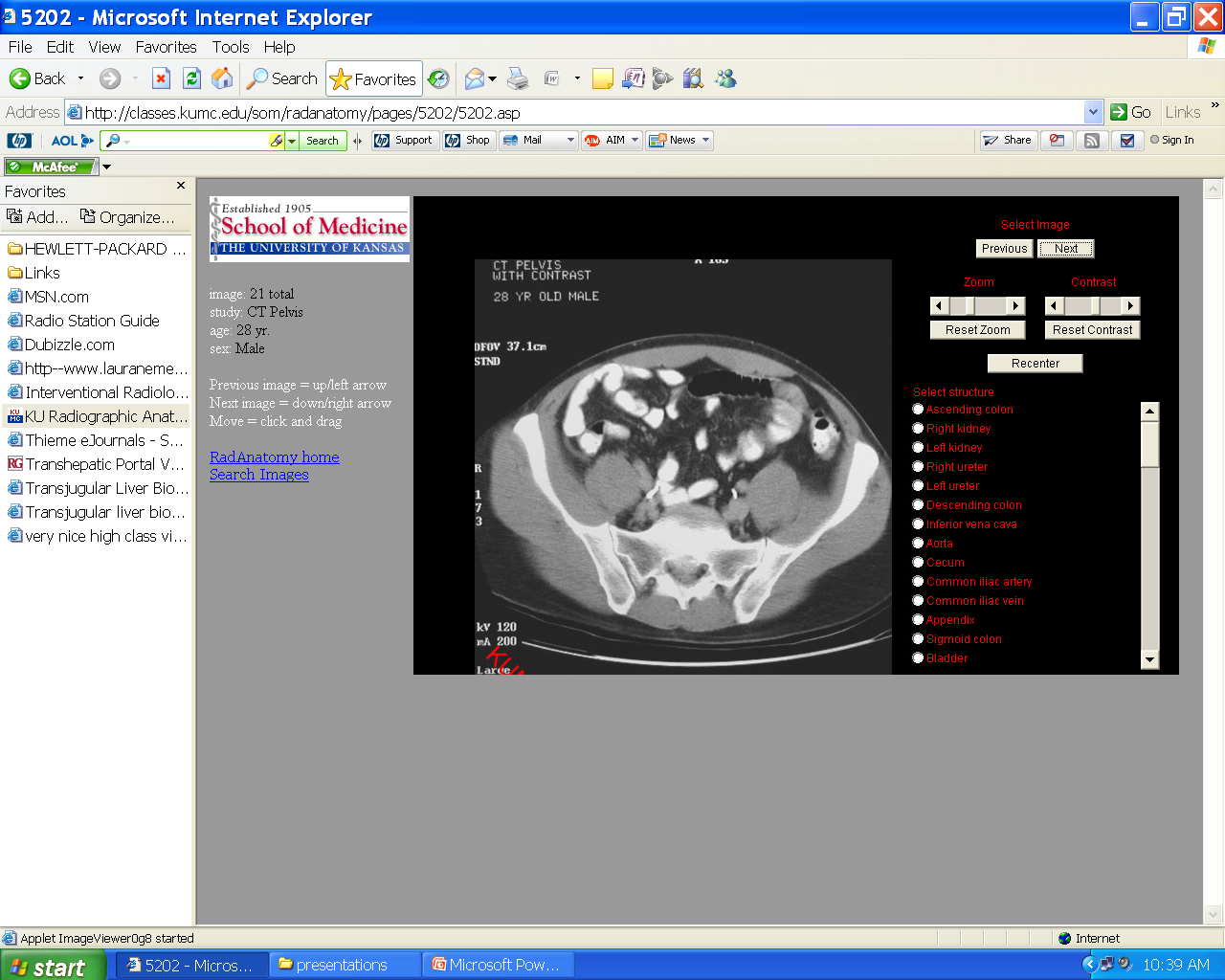 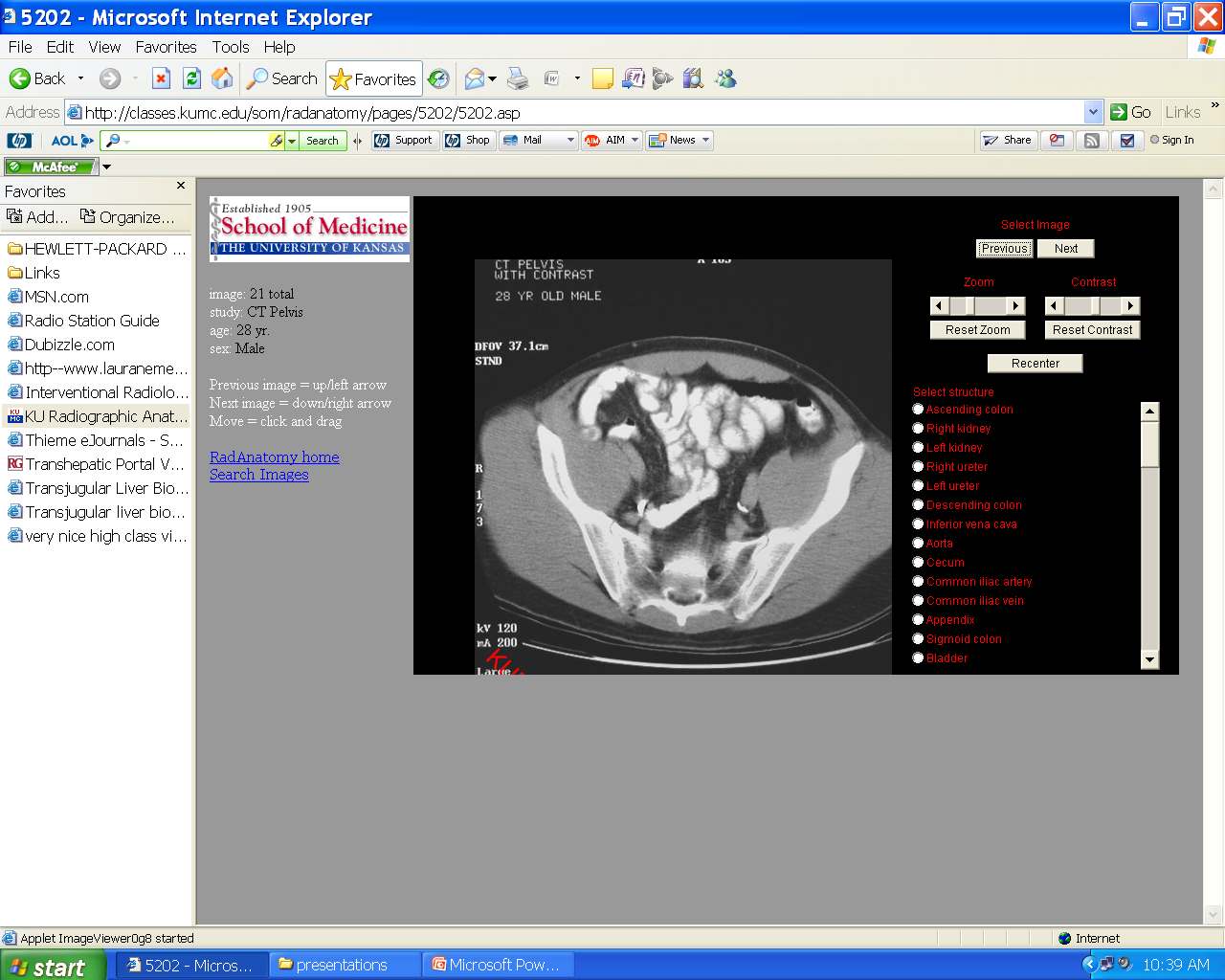 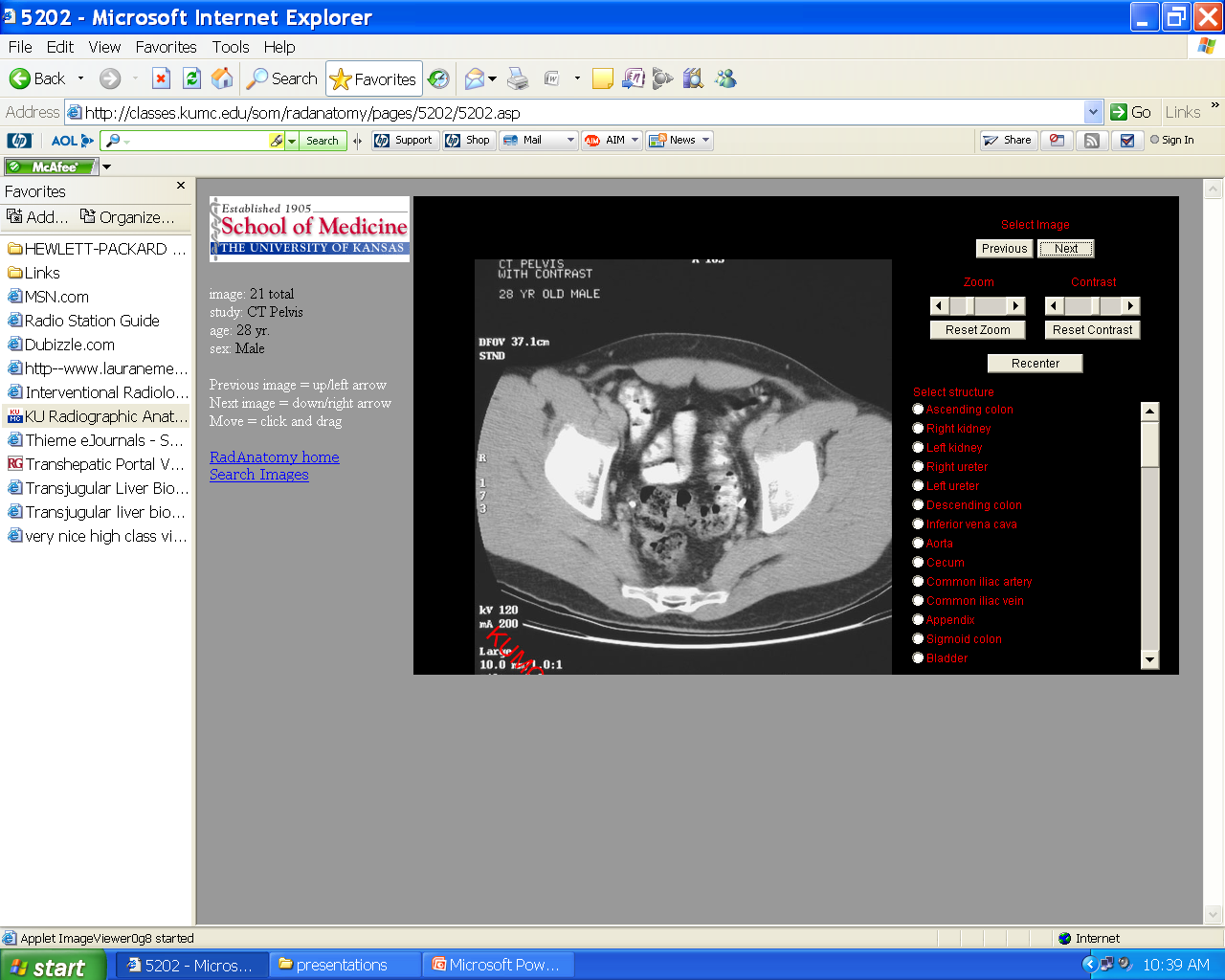 MRI
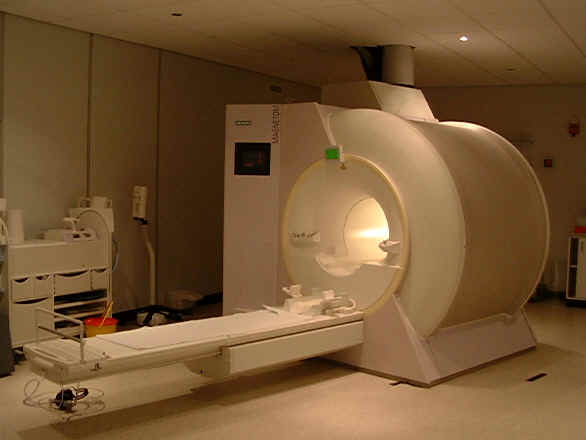 ADVANTAGES:
Relatively safe in pregnancy (no radiation)
Give much more soft tissue details
Excellent in diagnosing abdominal solid organ lesion: liver, spleen, kidneys

DISADVANTAGES:
Expensive
Long scanning time
Sensitive to motion
INDICATIONS
Abdominal solid organ masses
Inflammatory bowel disease 

CONTRAINDICATIONS:
uncooperative patients 
Early pregnancy (relative contraindication)
No IV contrast renal failure (relative contraindication)
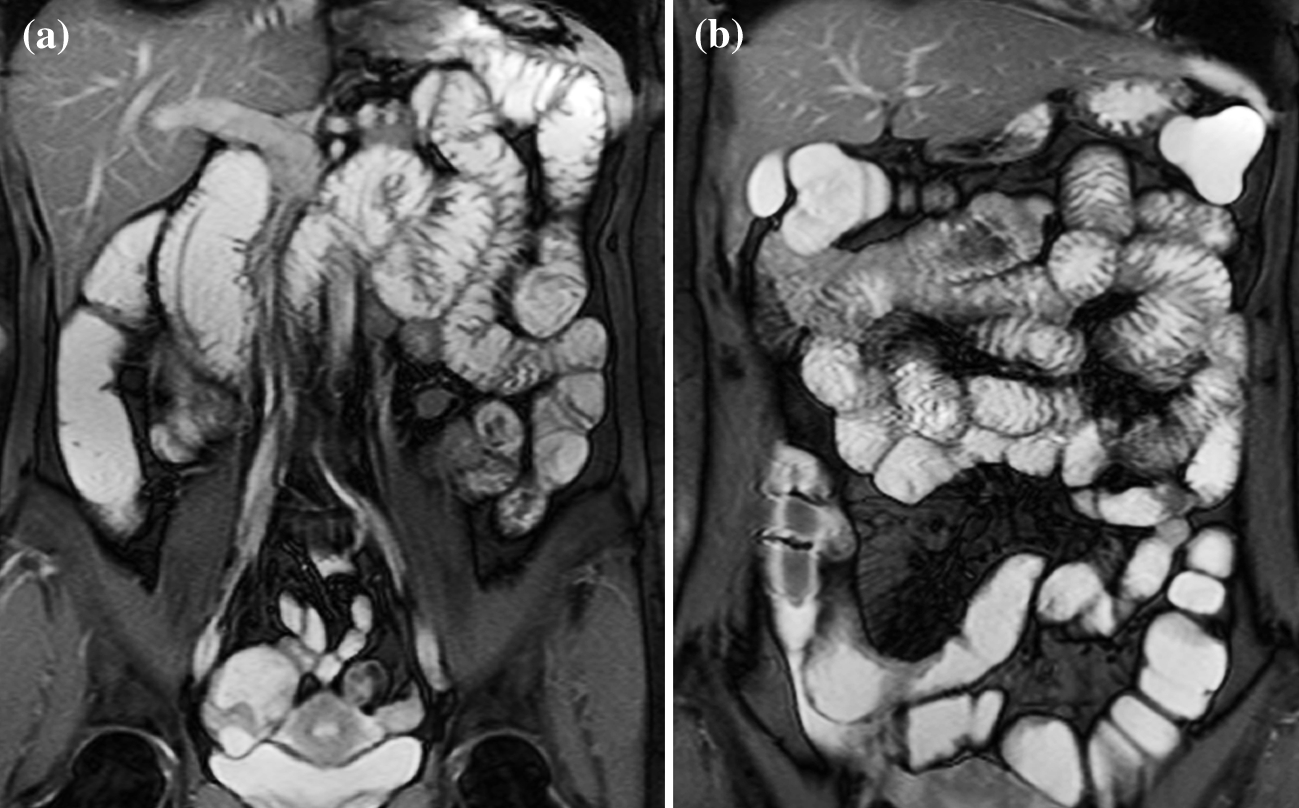 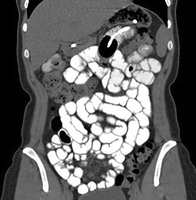 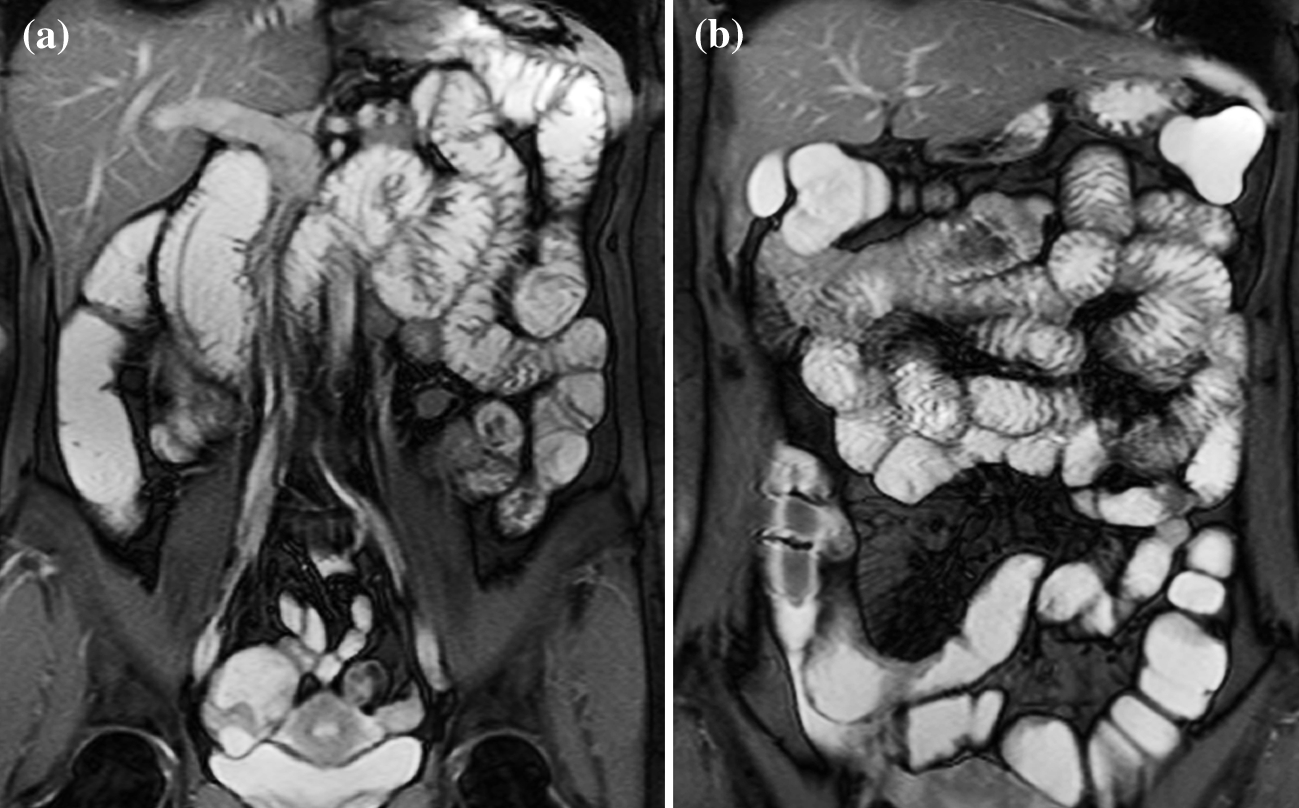 CT scan
MRI
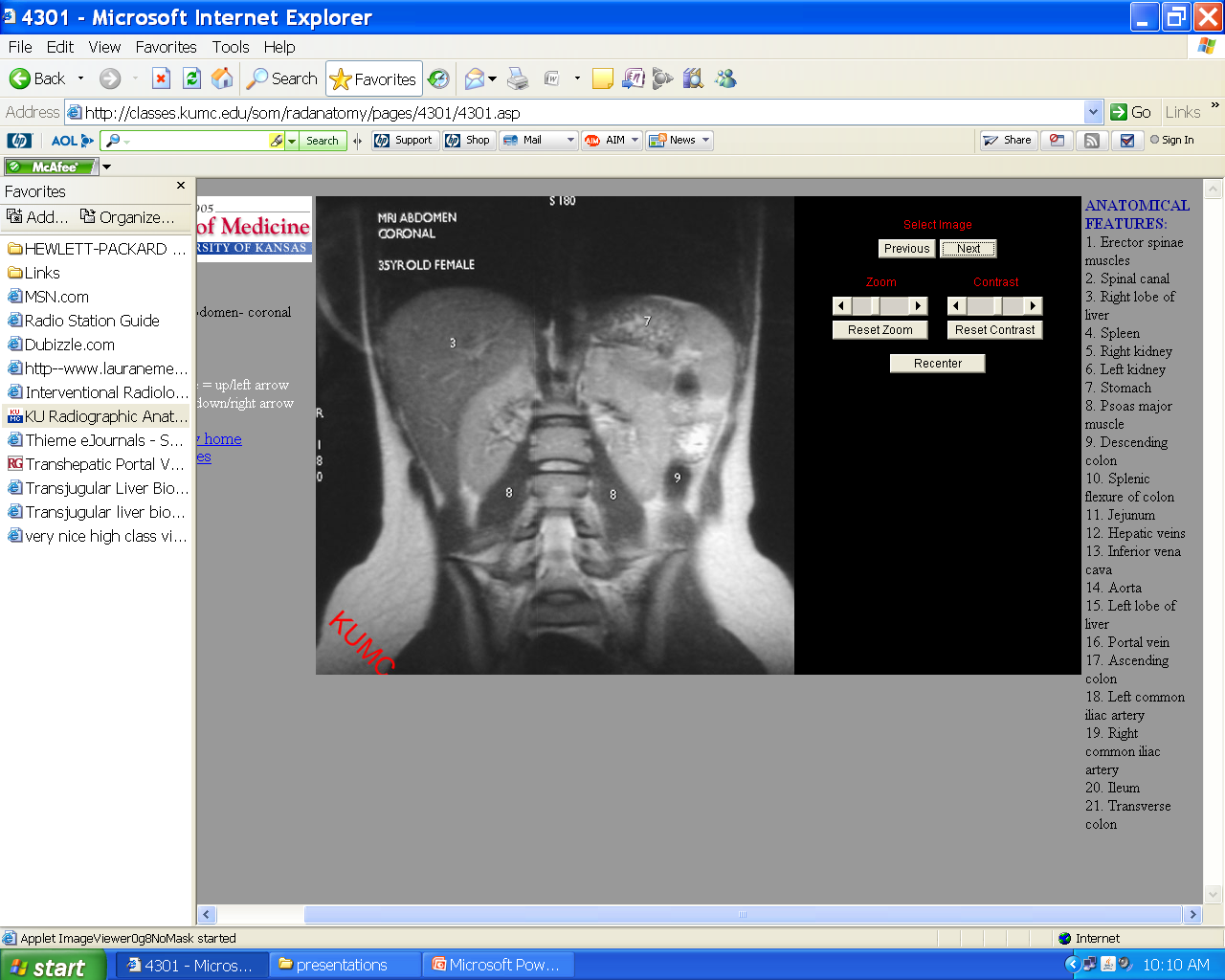 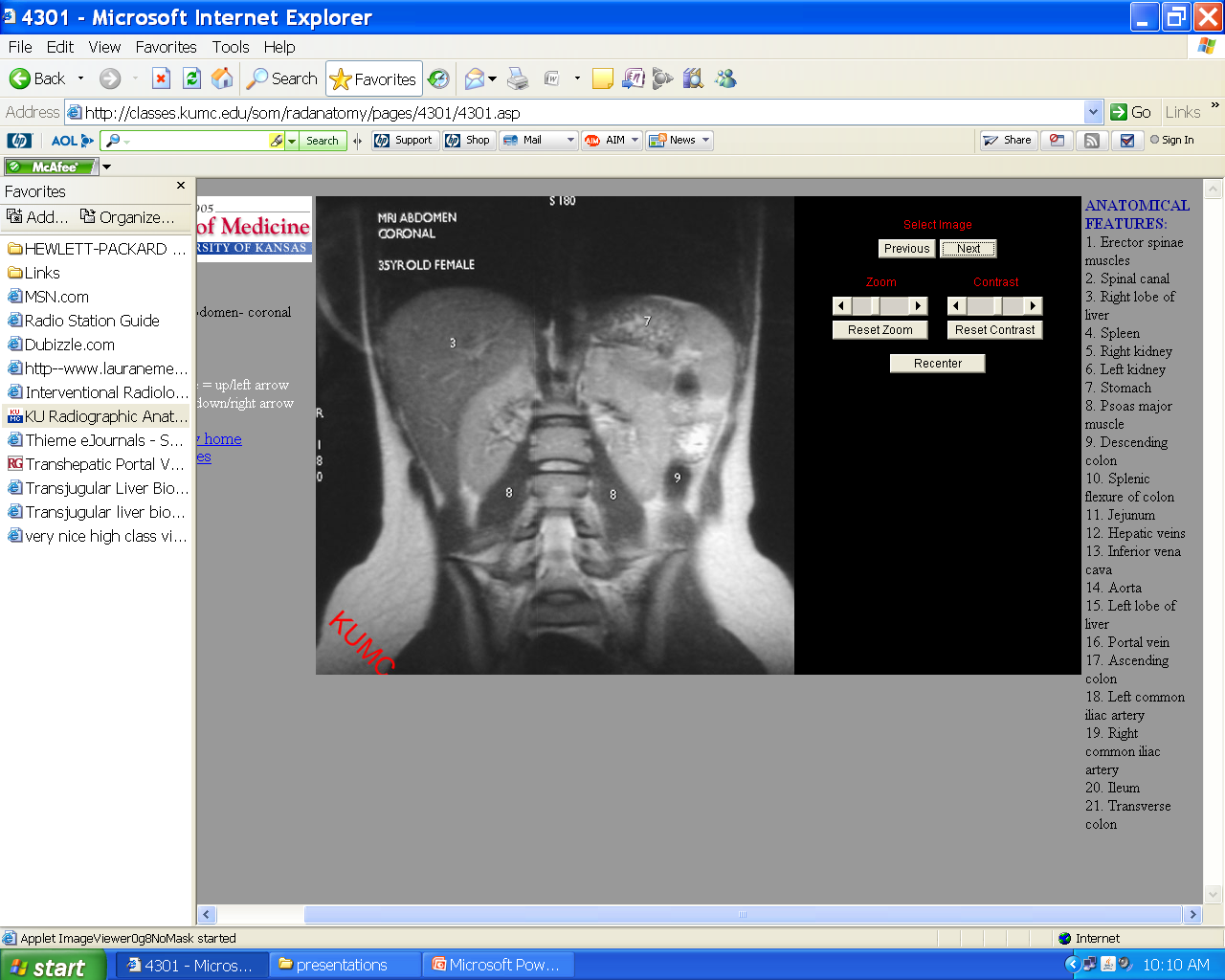 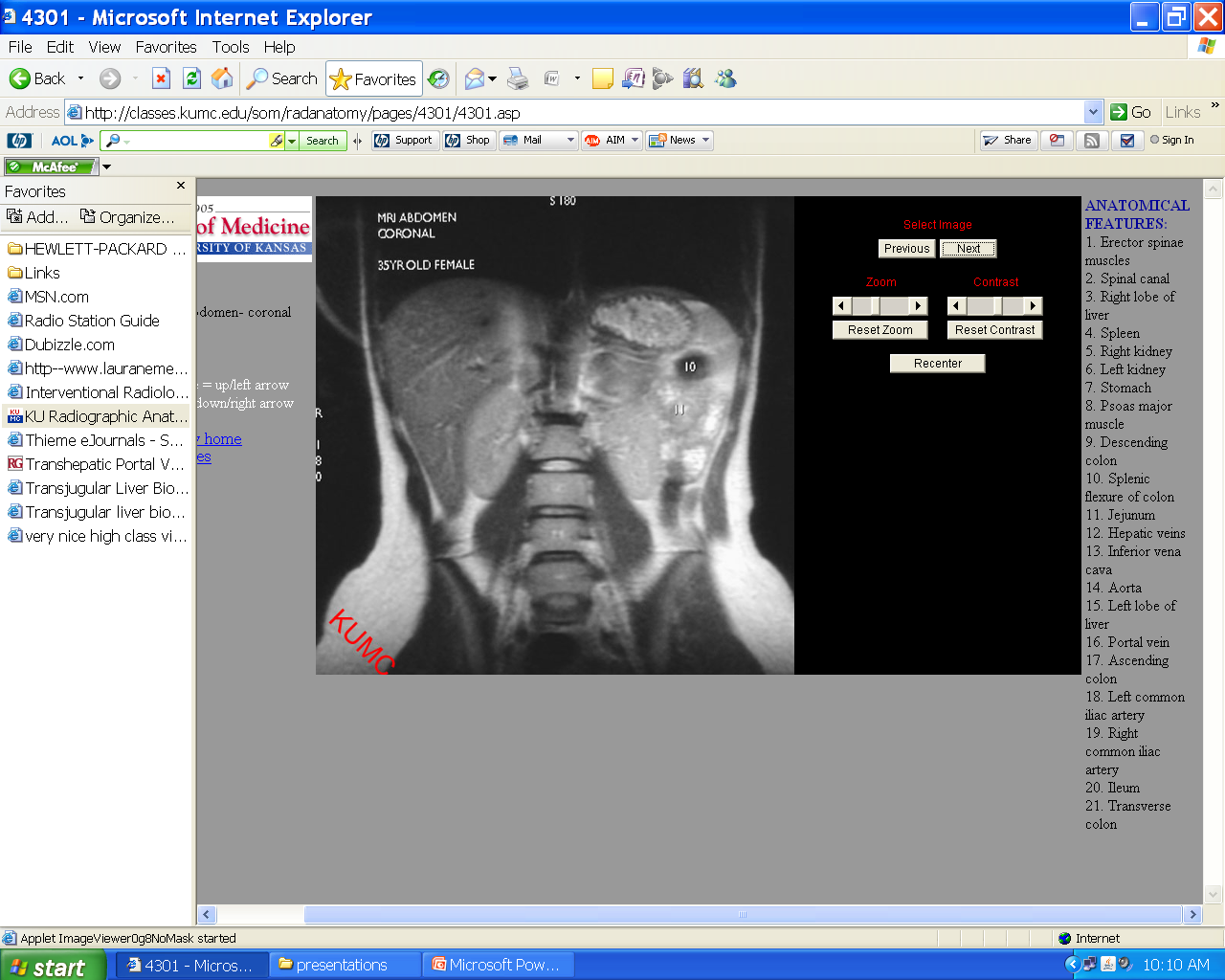 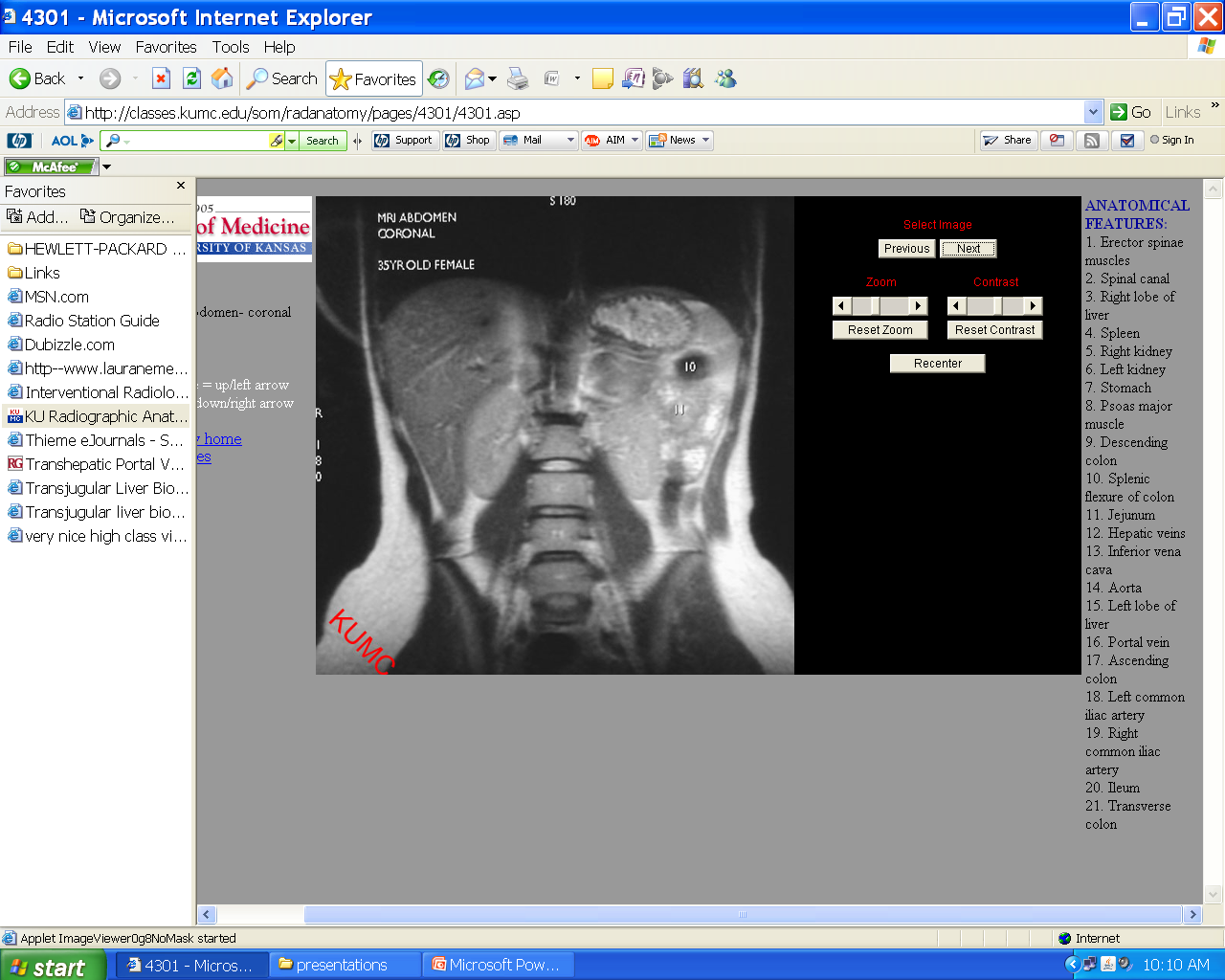 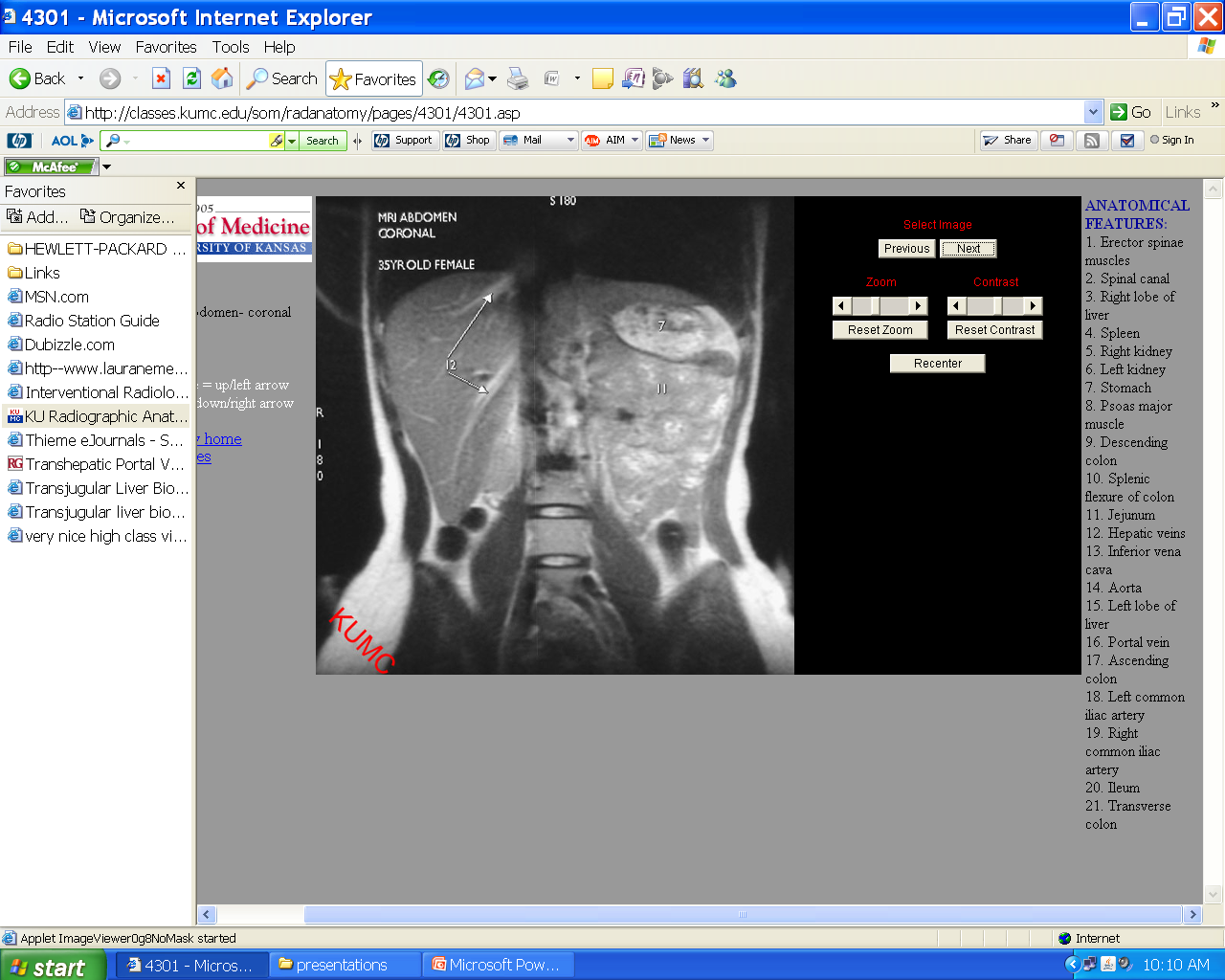 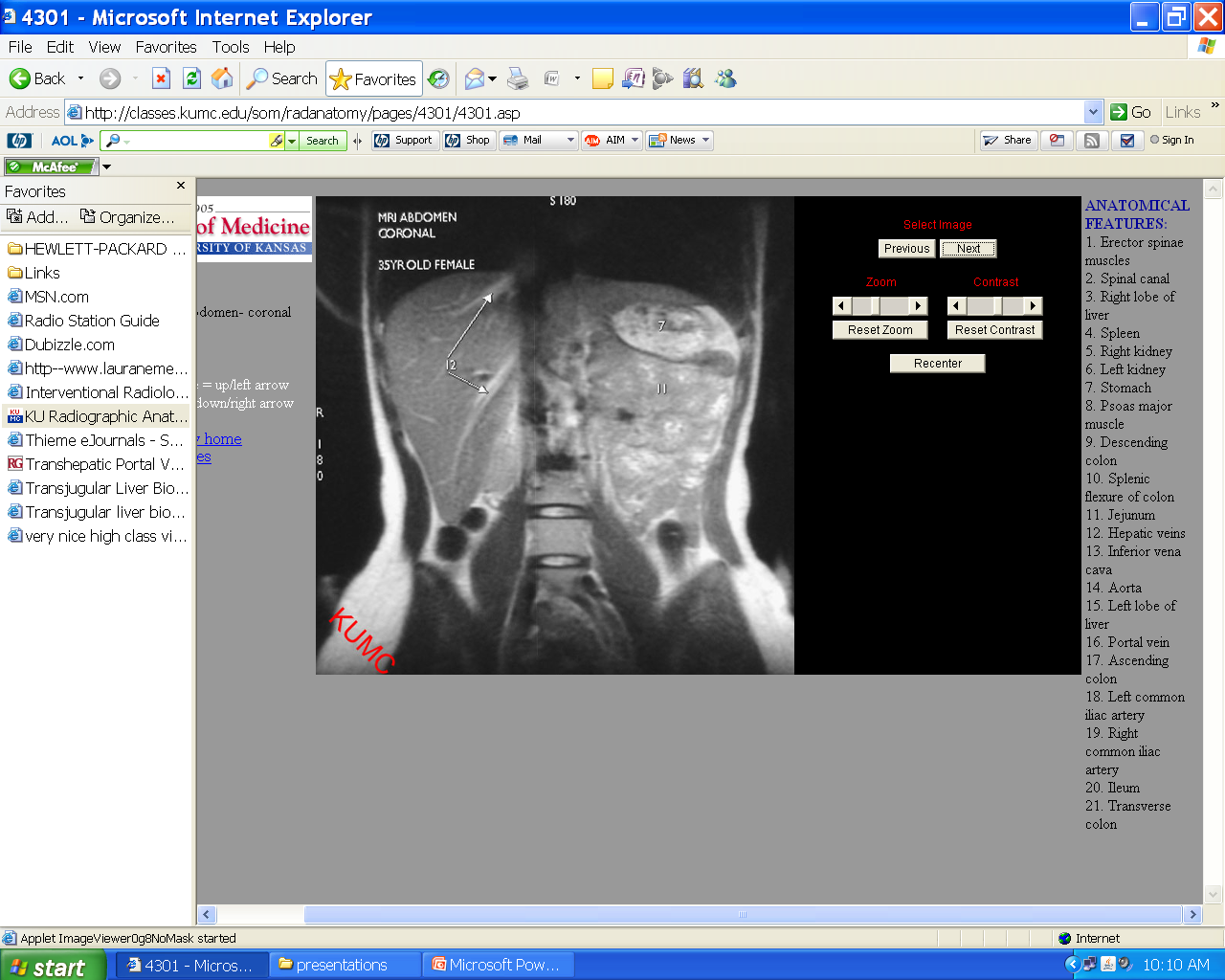 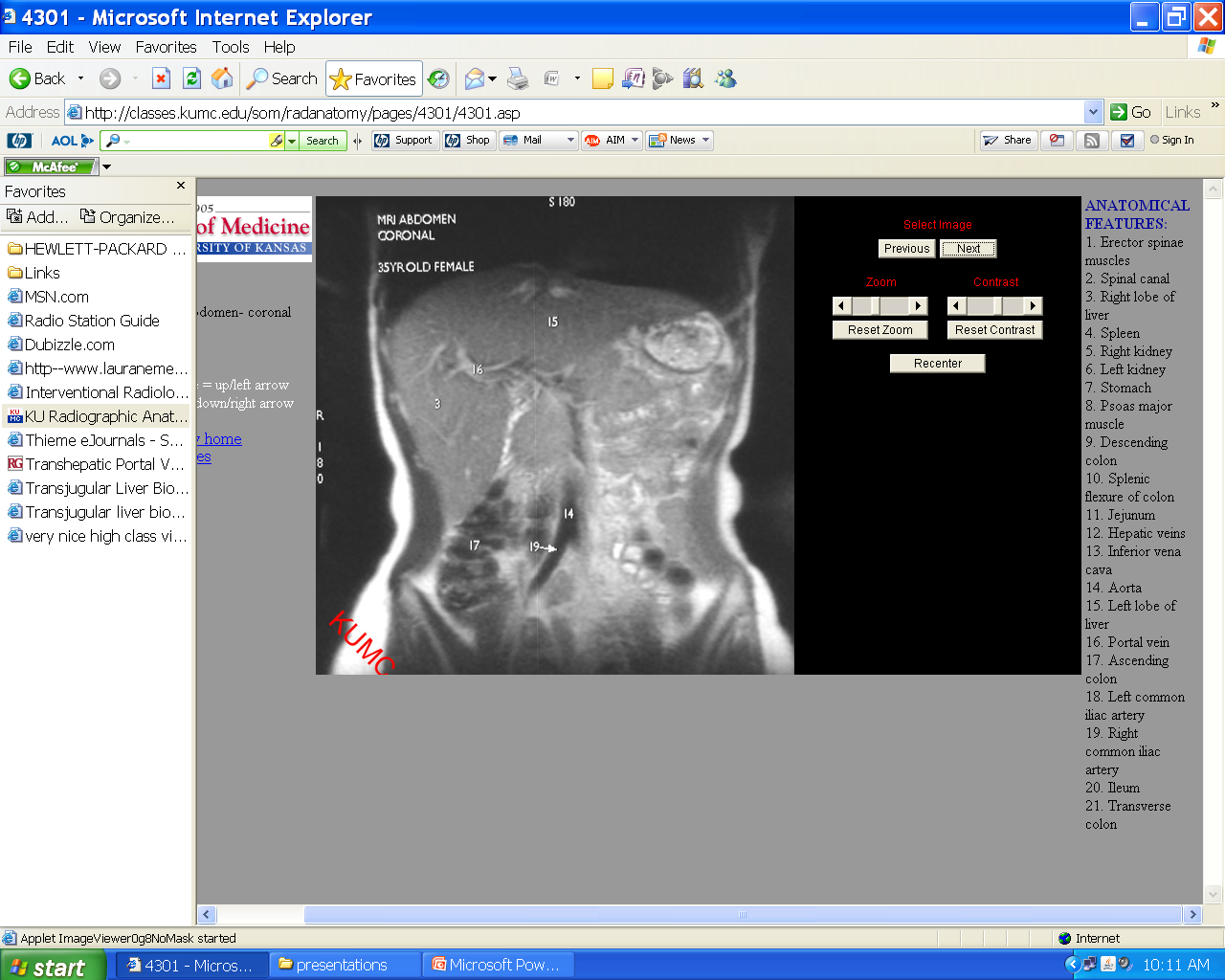 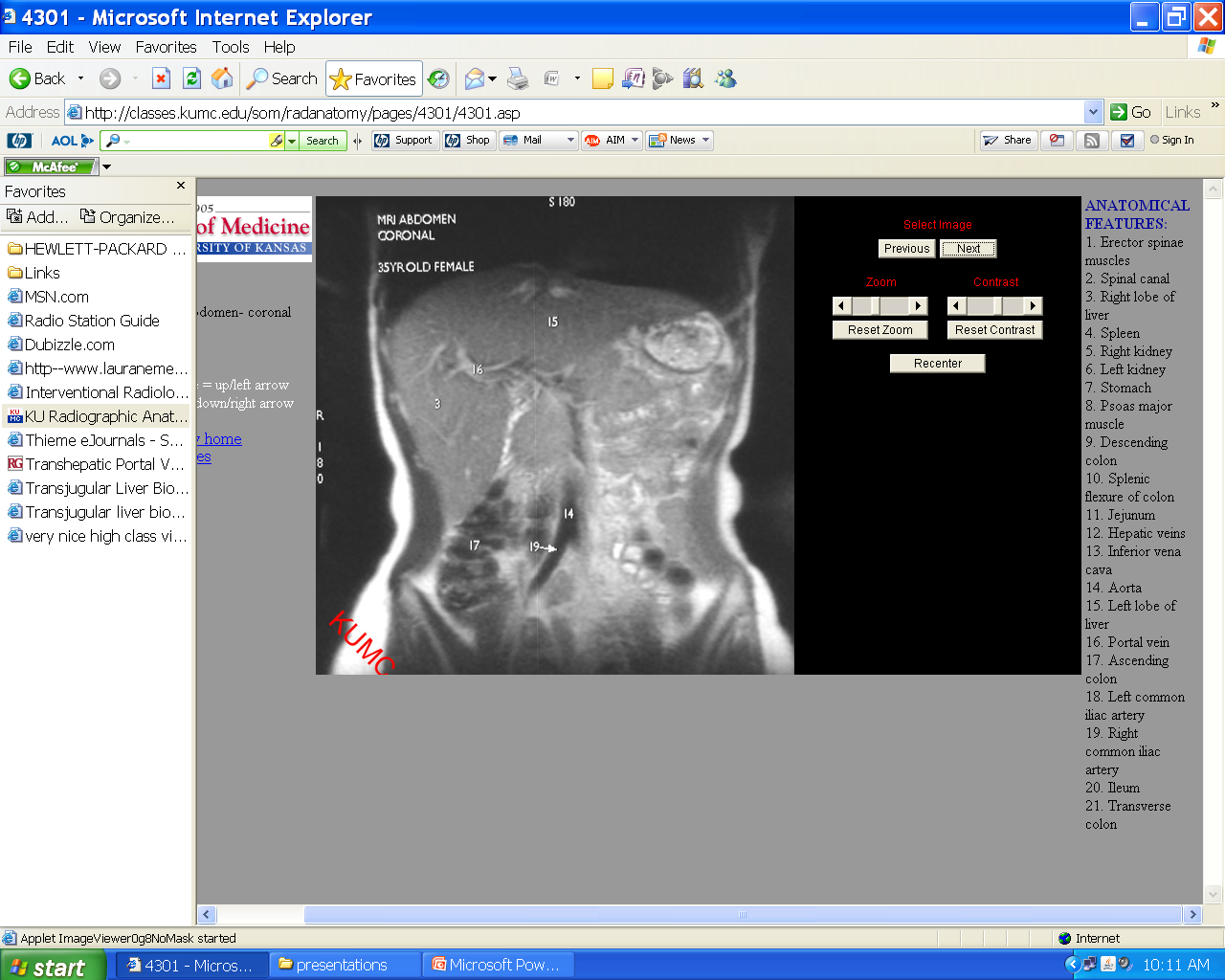 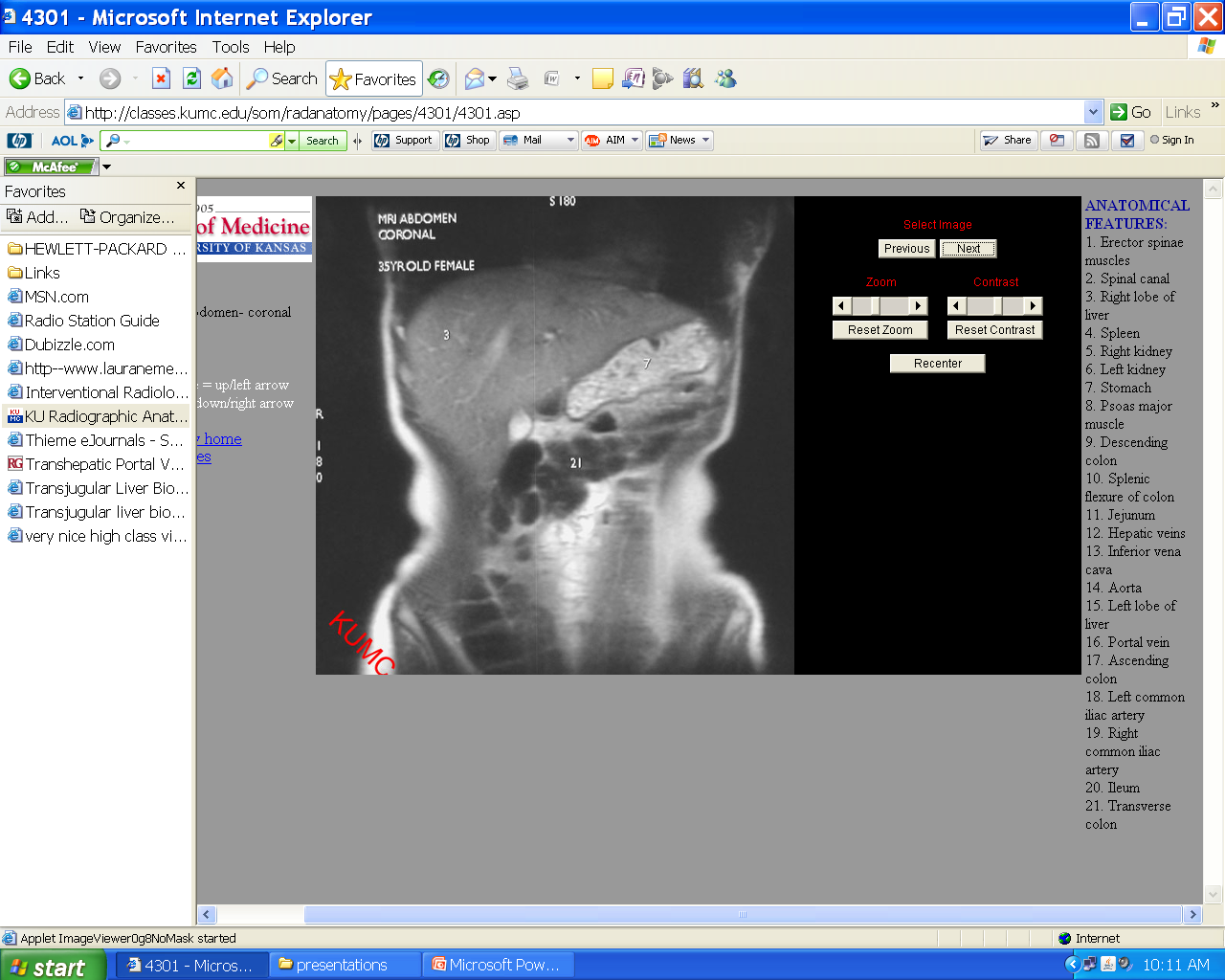 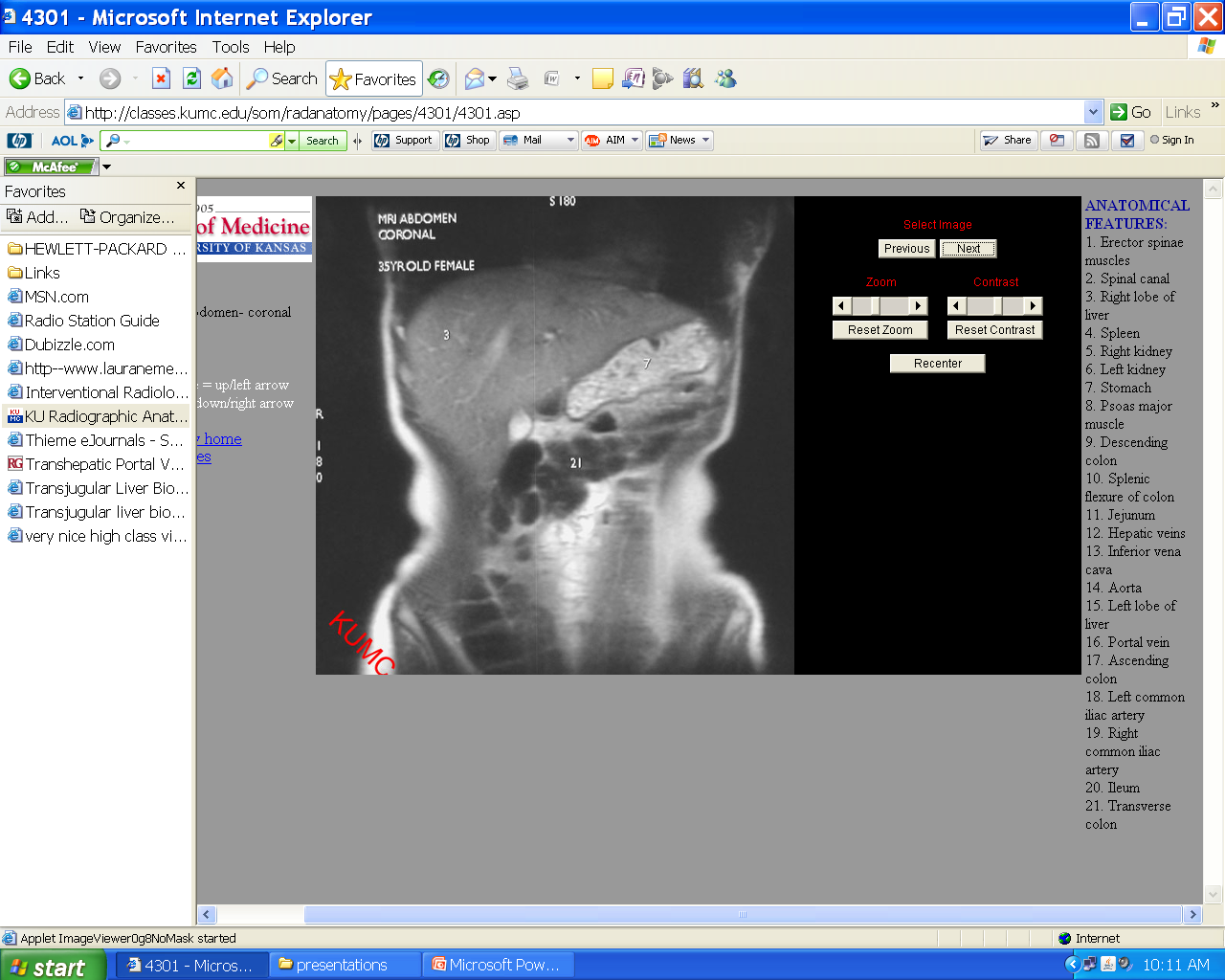 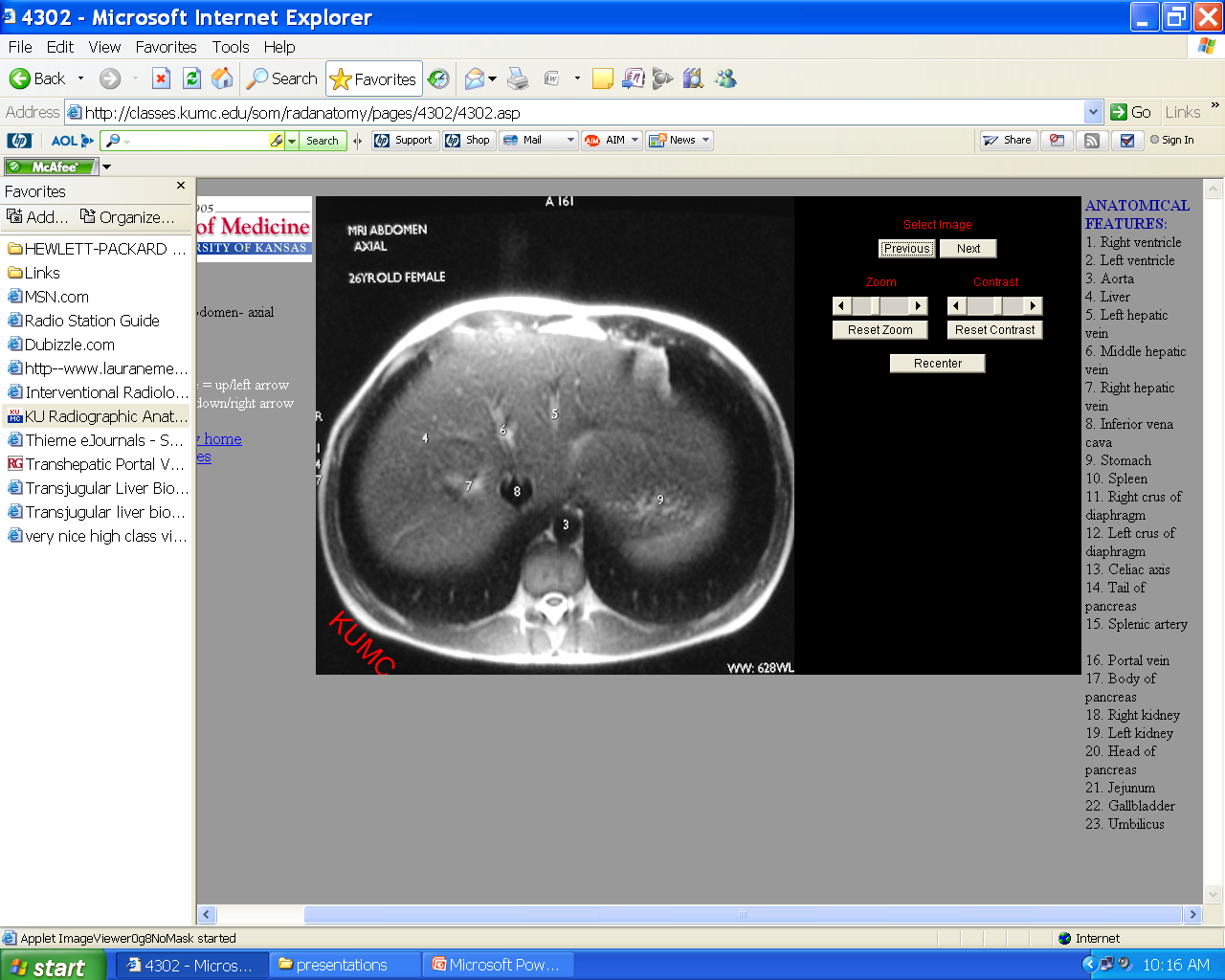 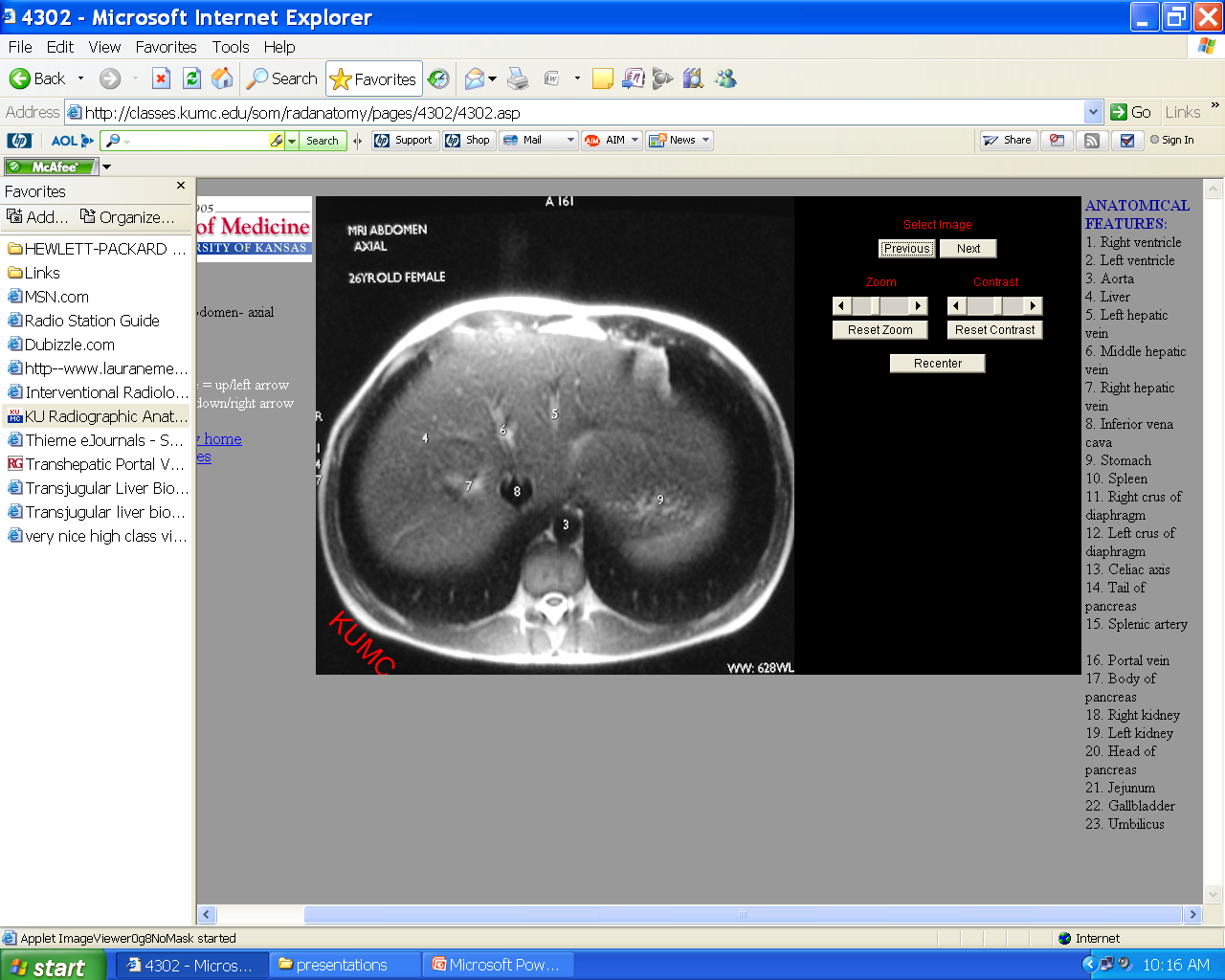 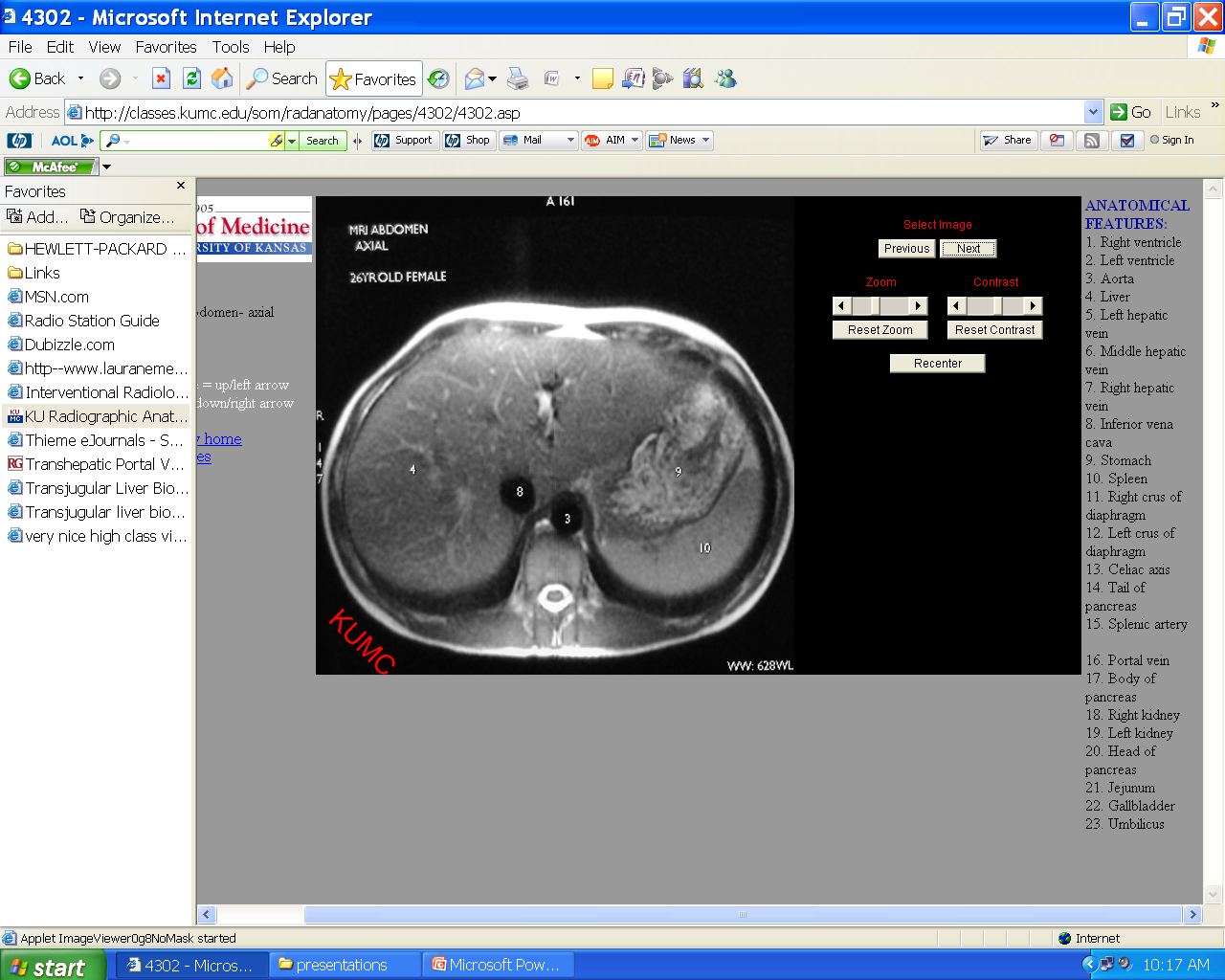 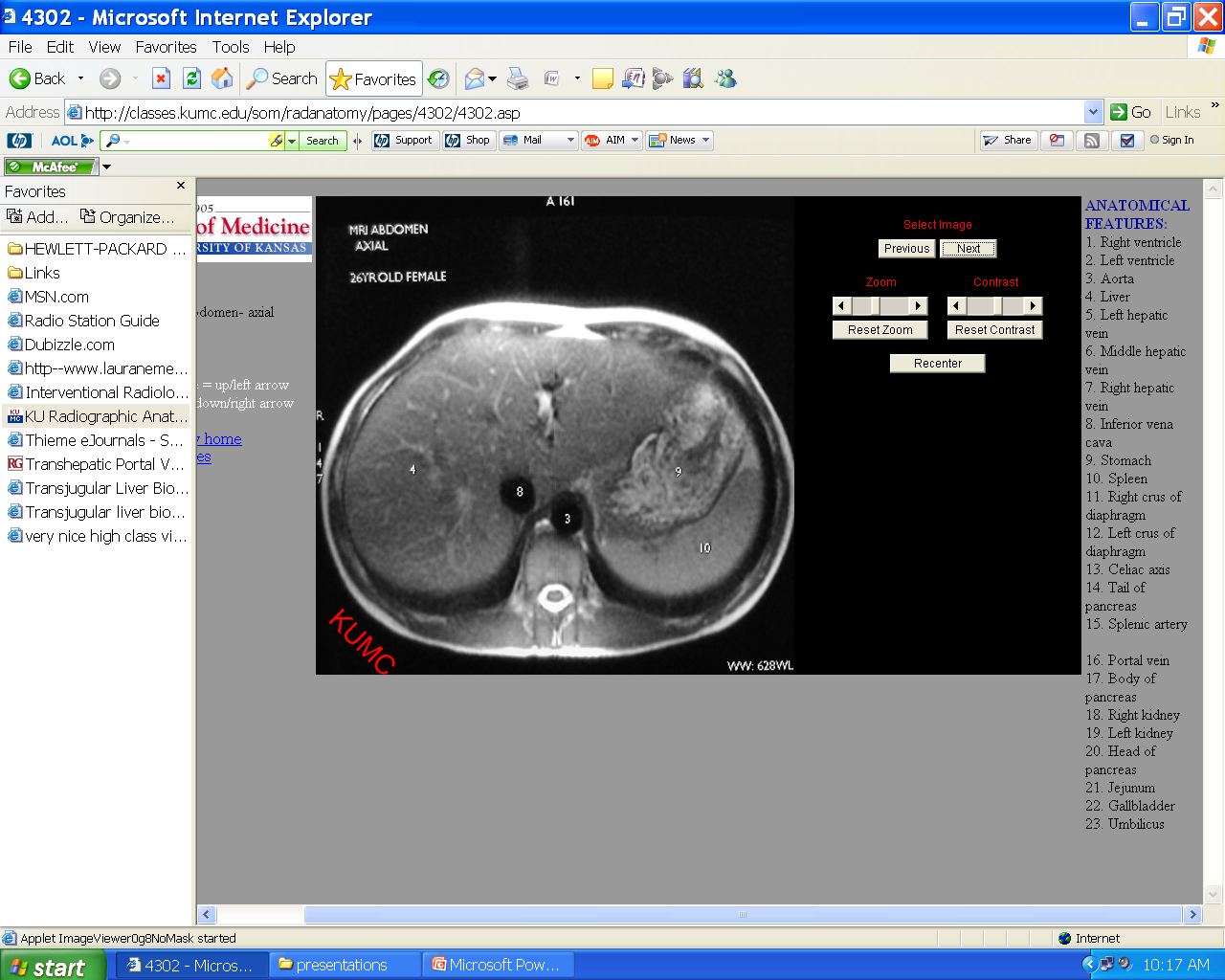 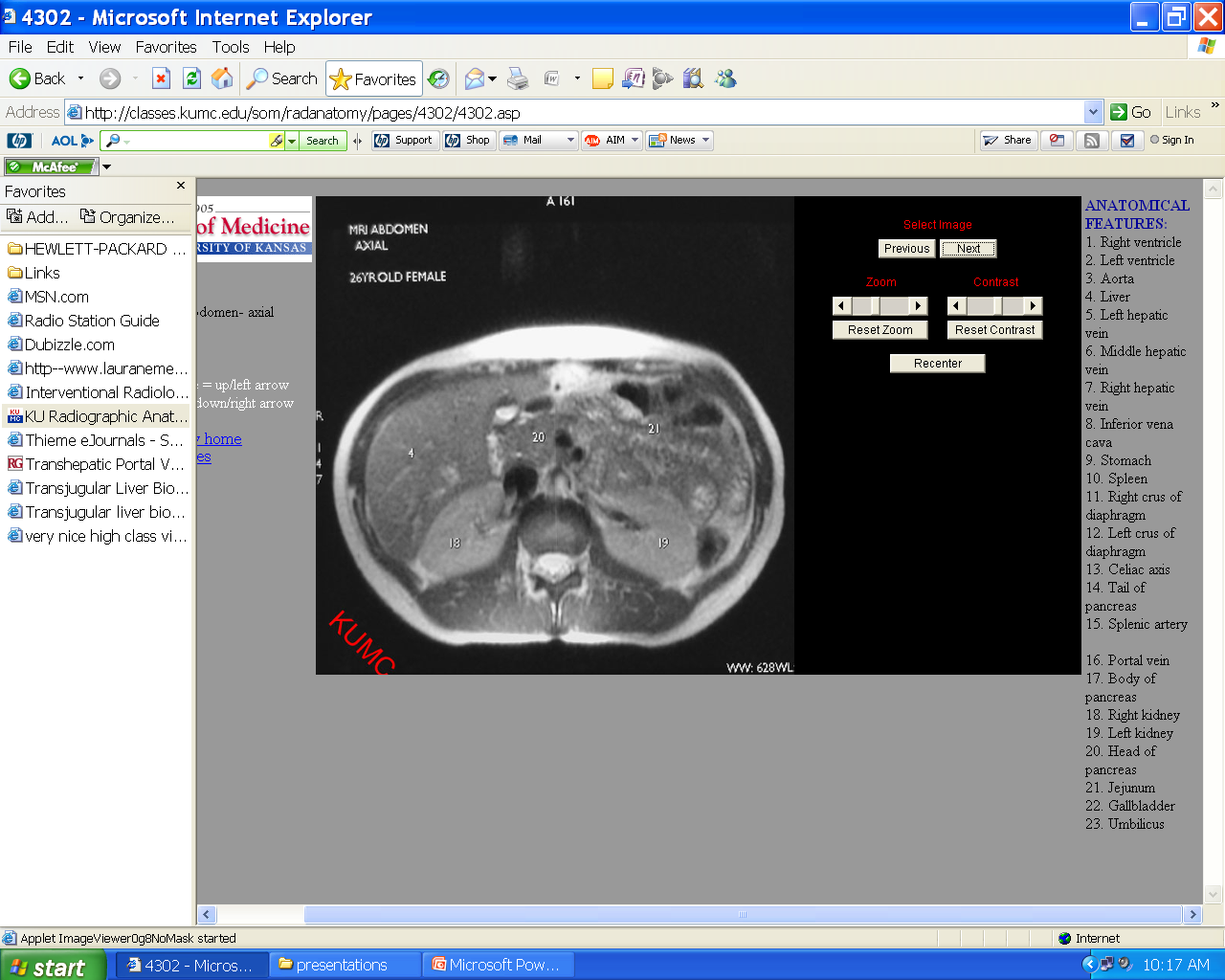 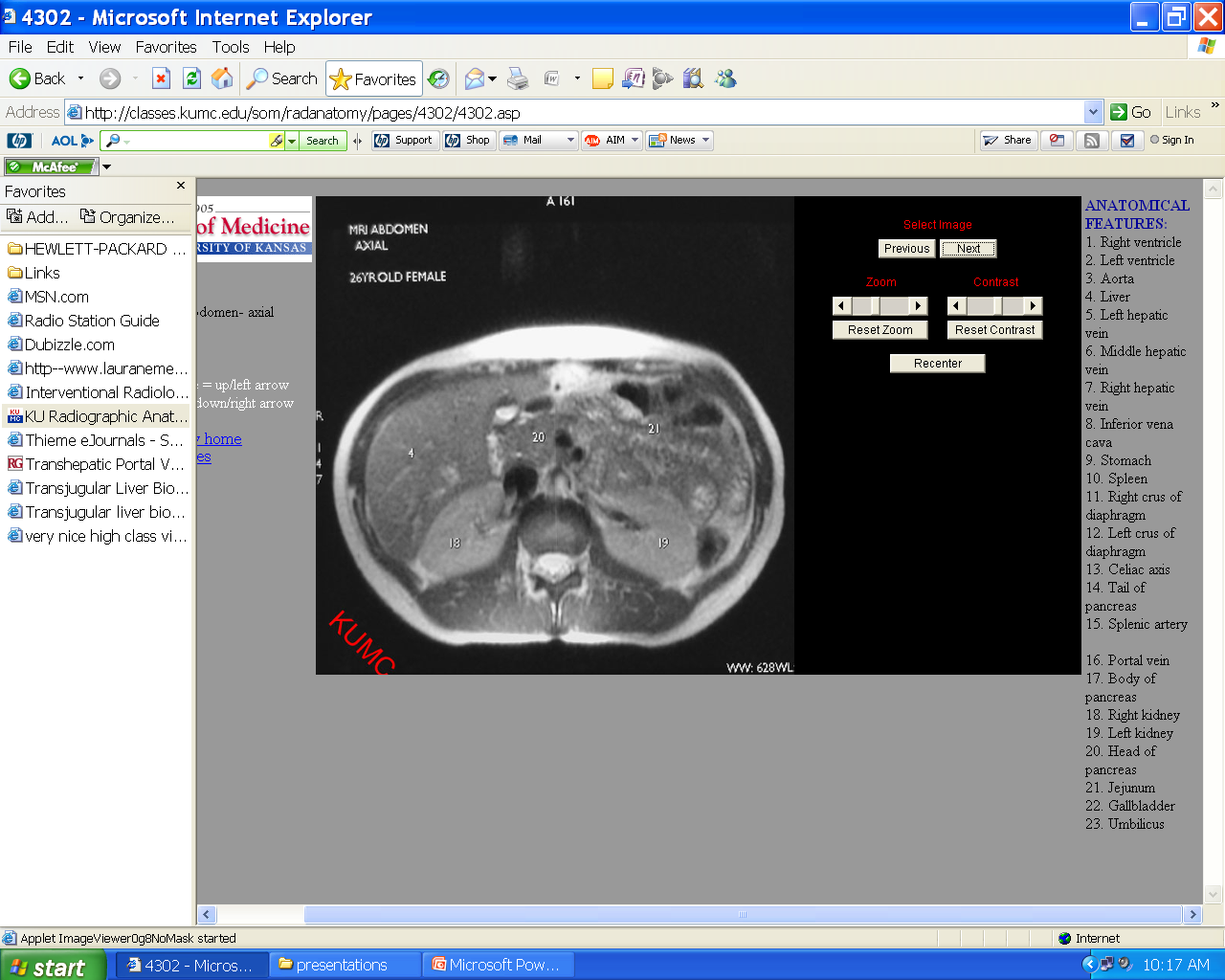 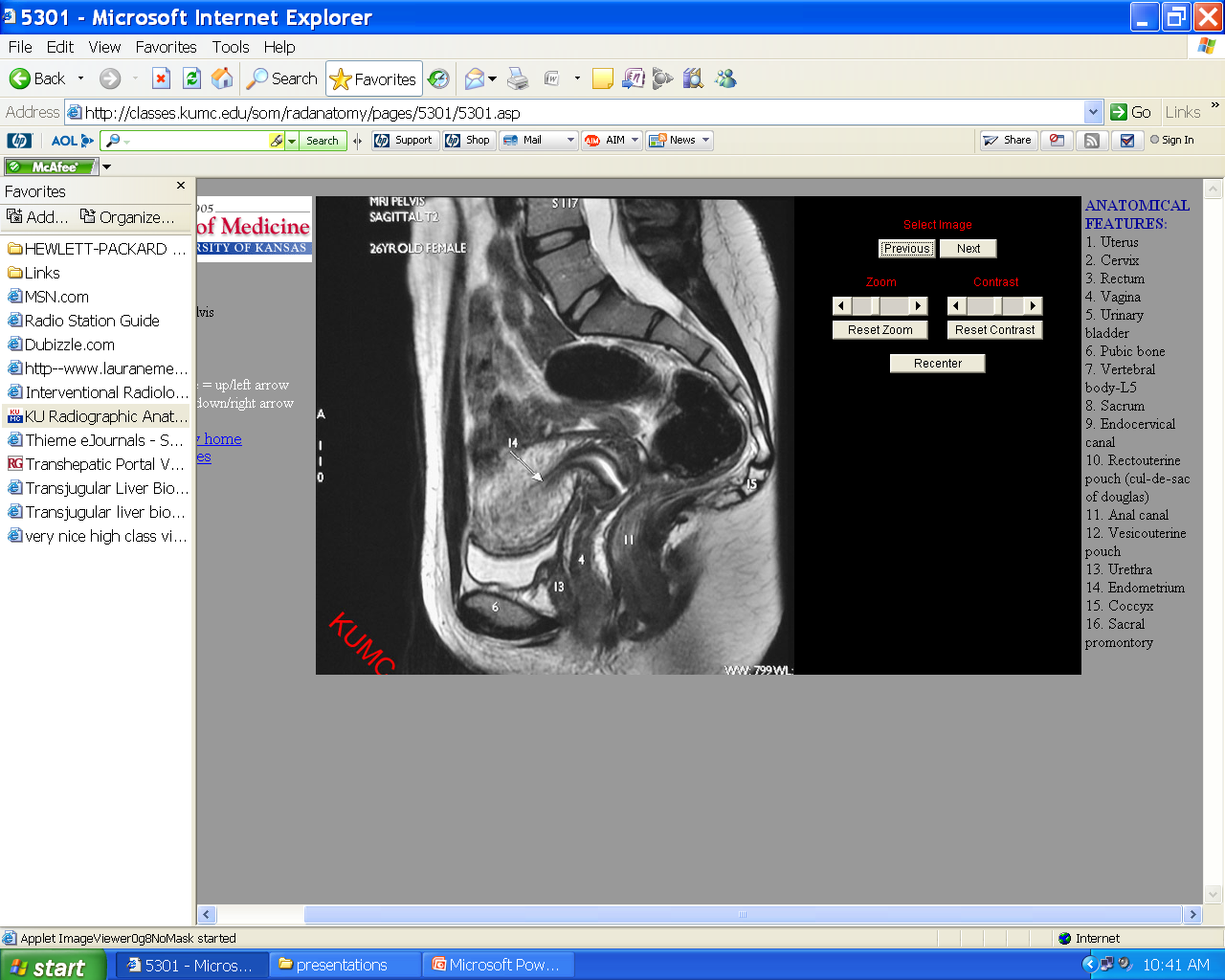 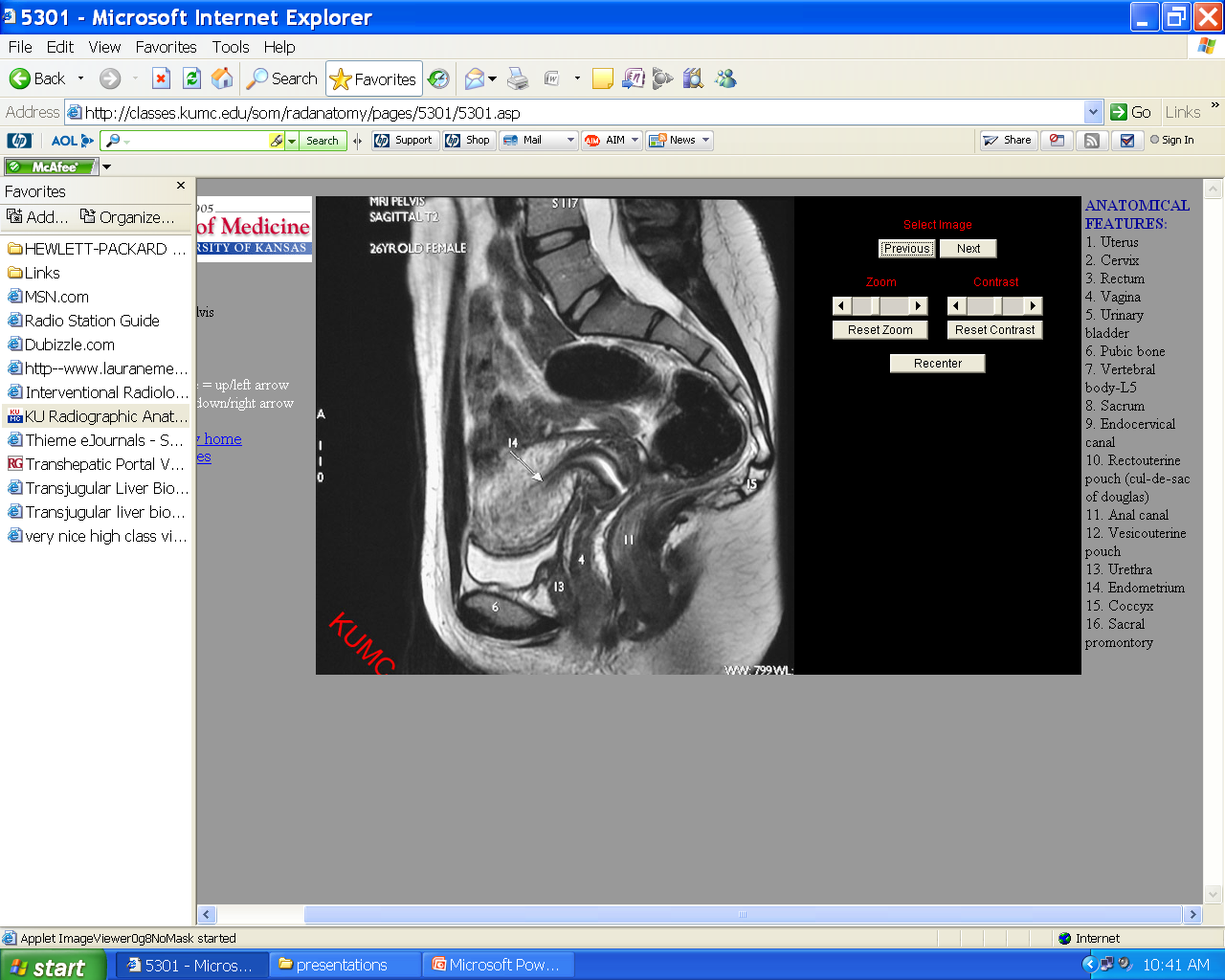 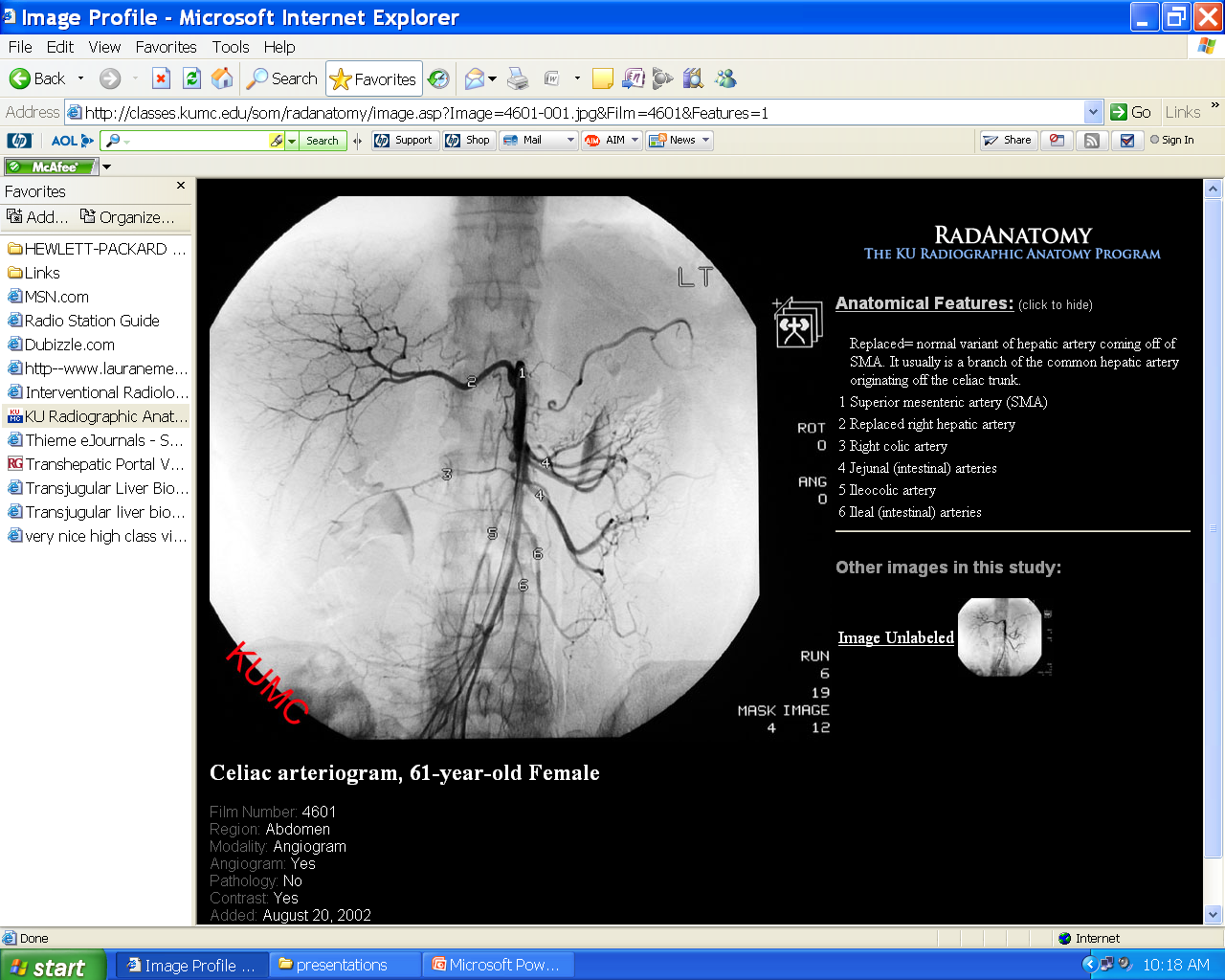 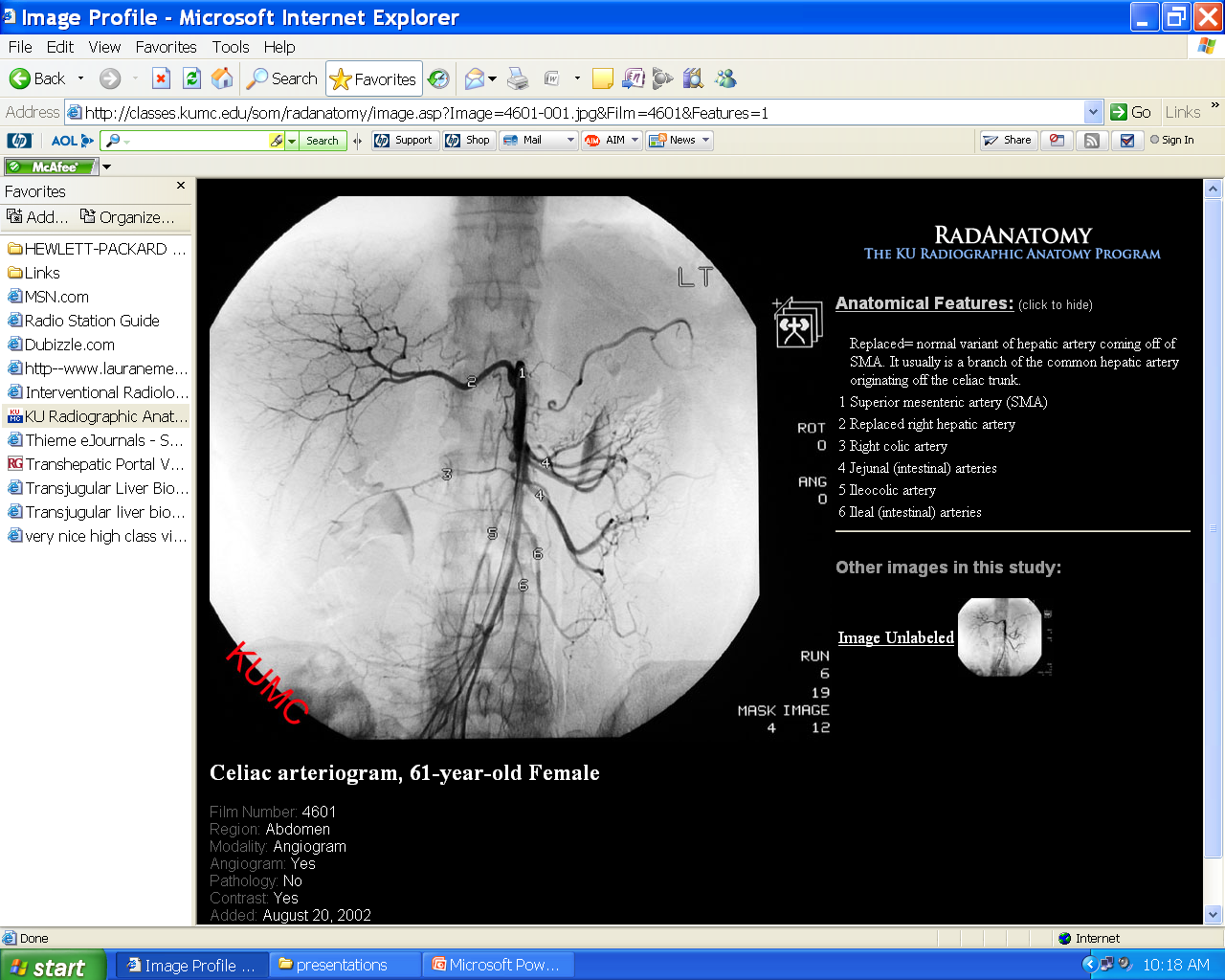 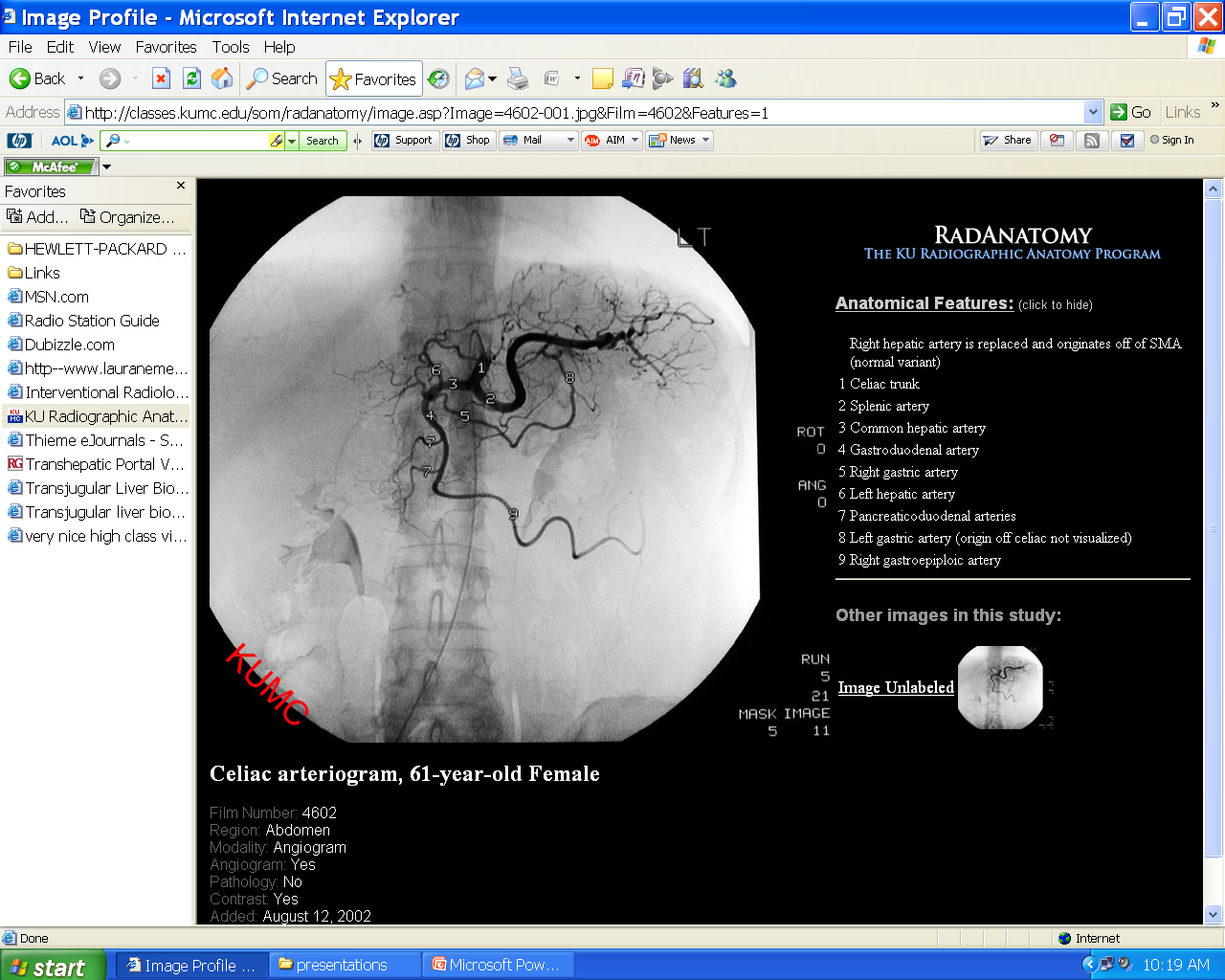 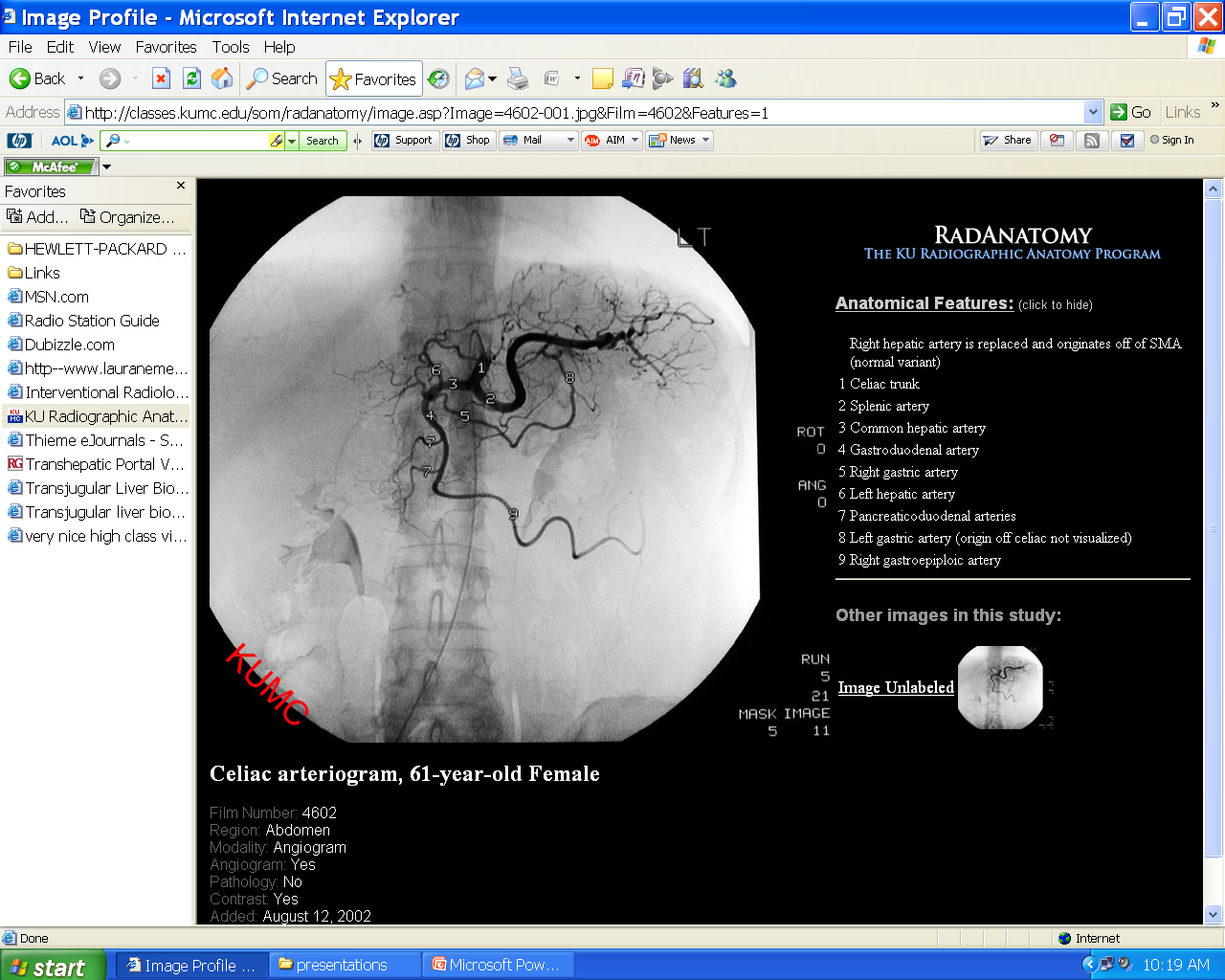 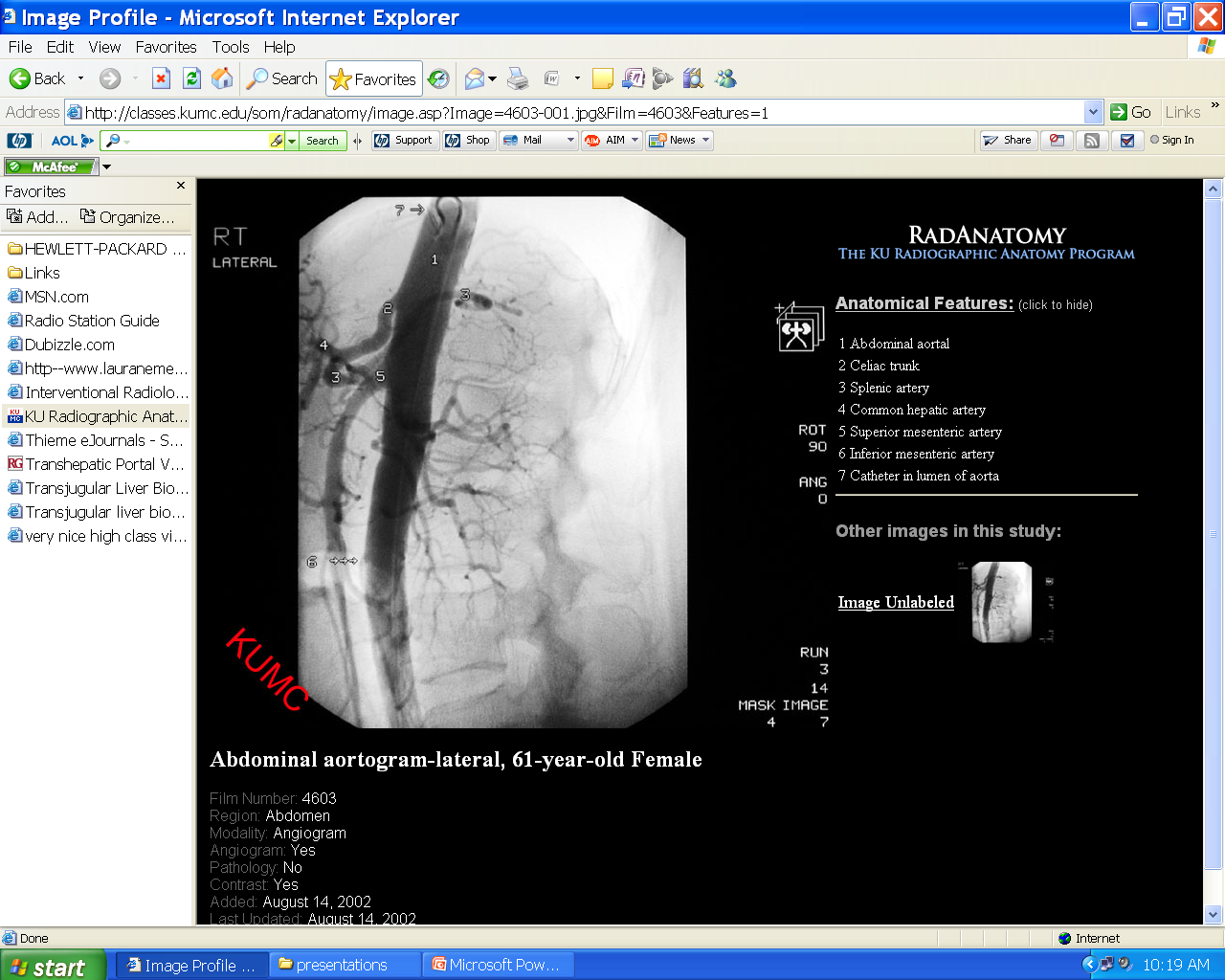 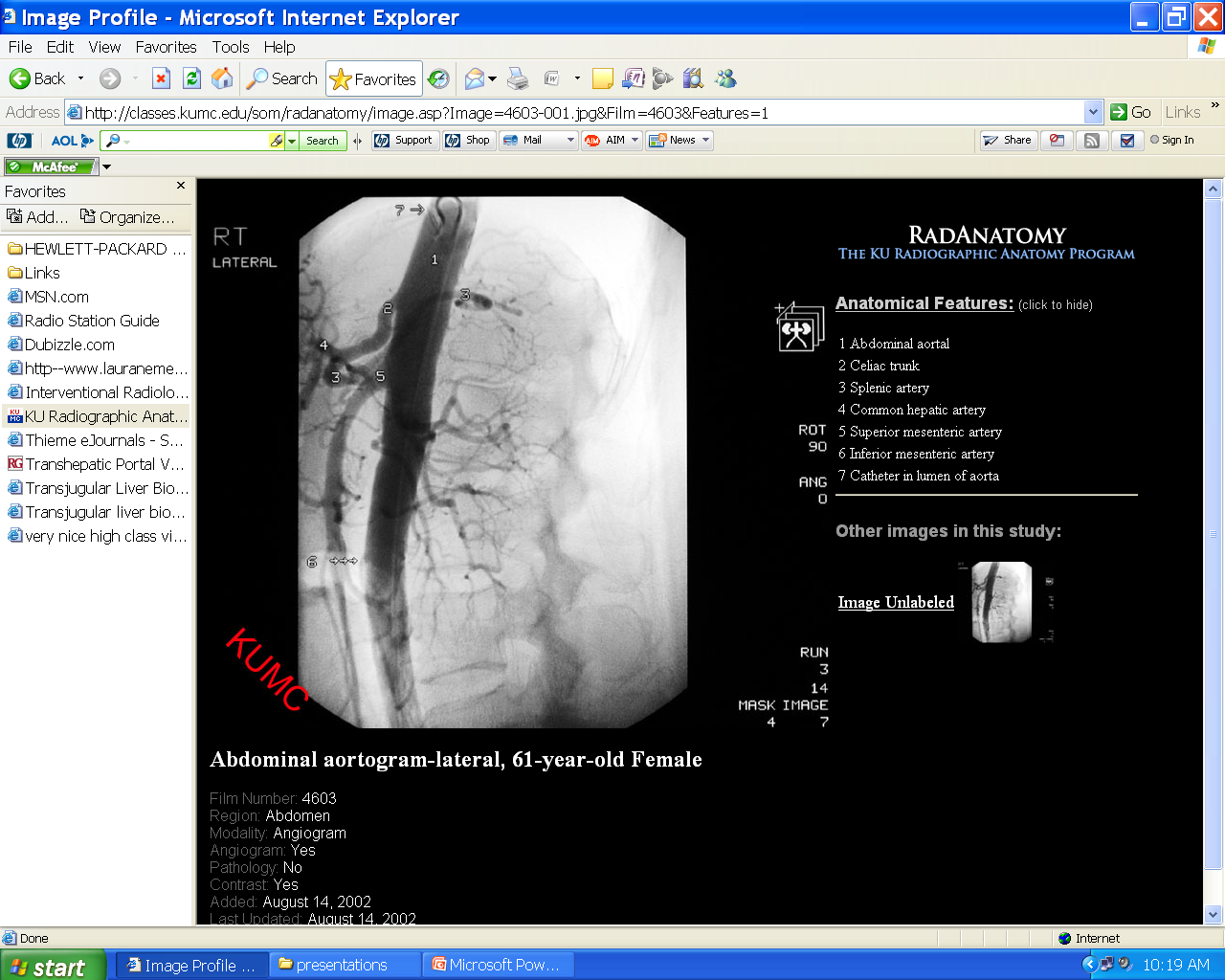 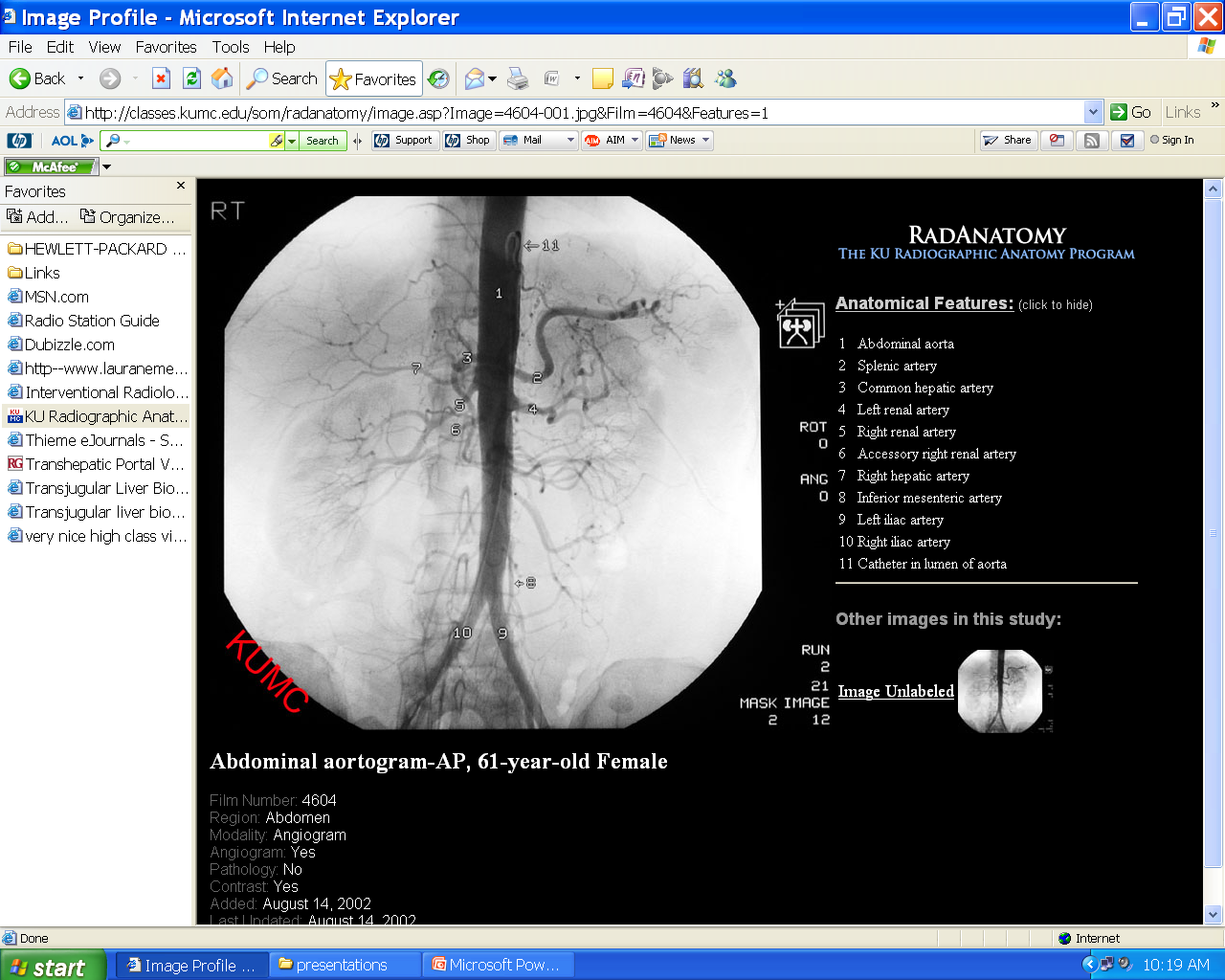 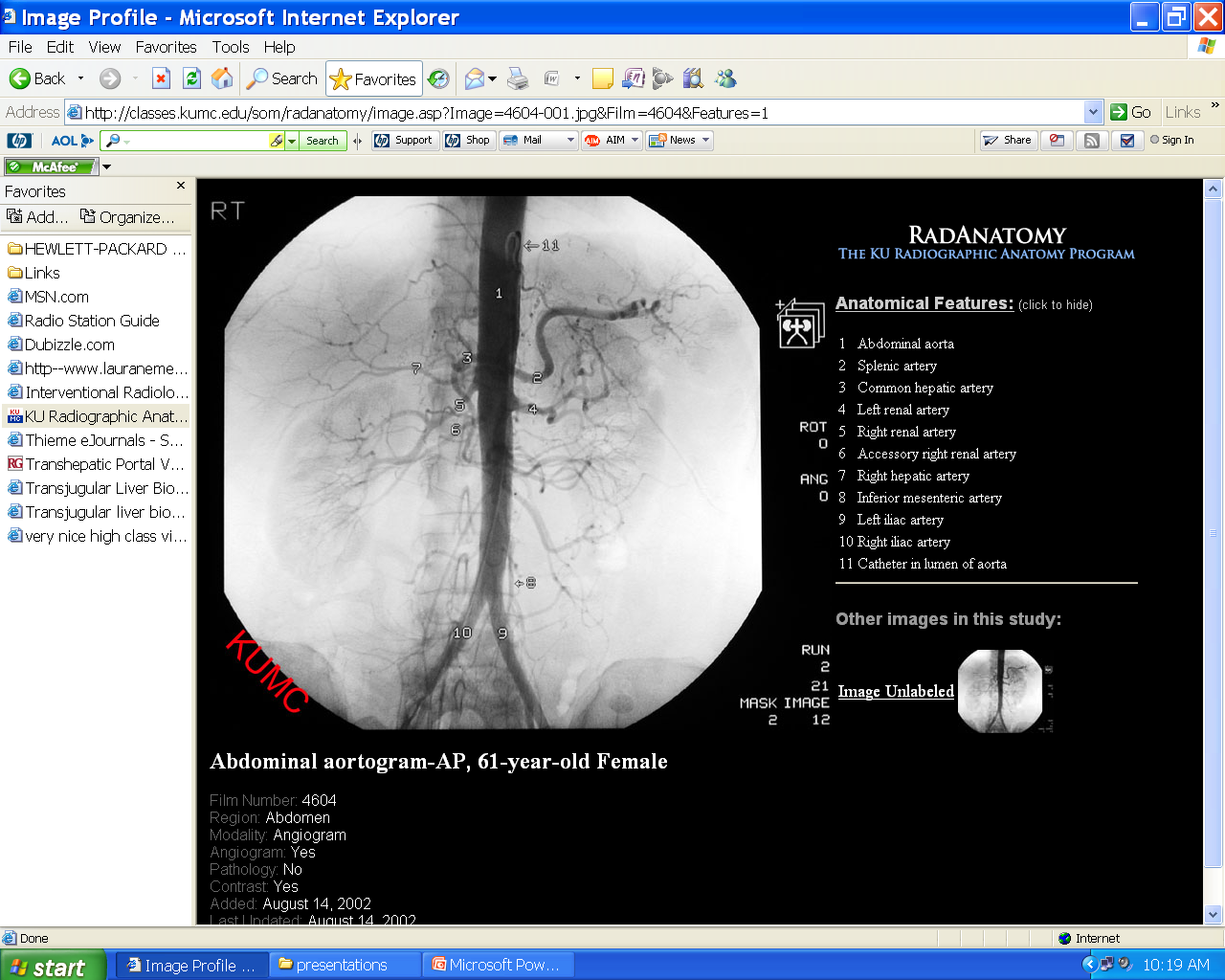 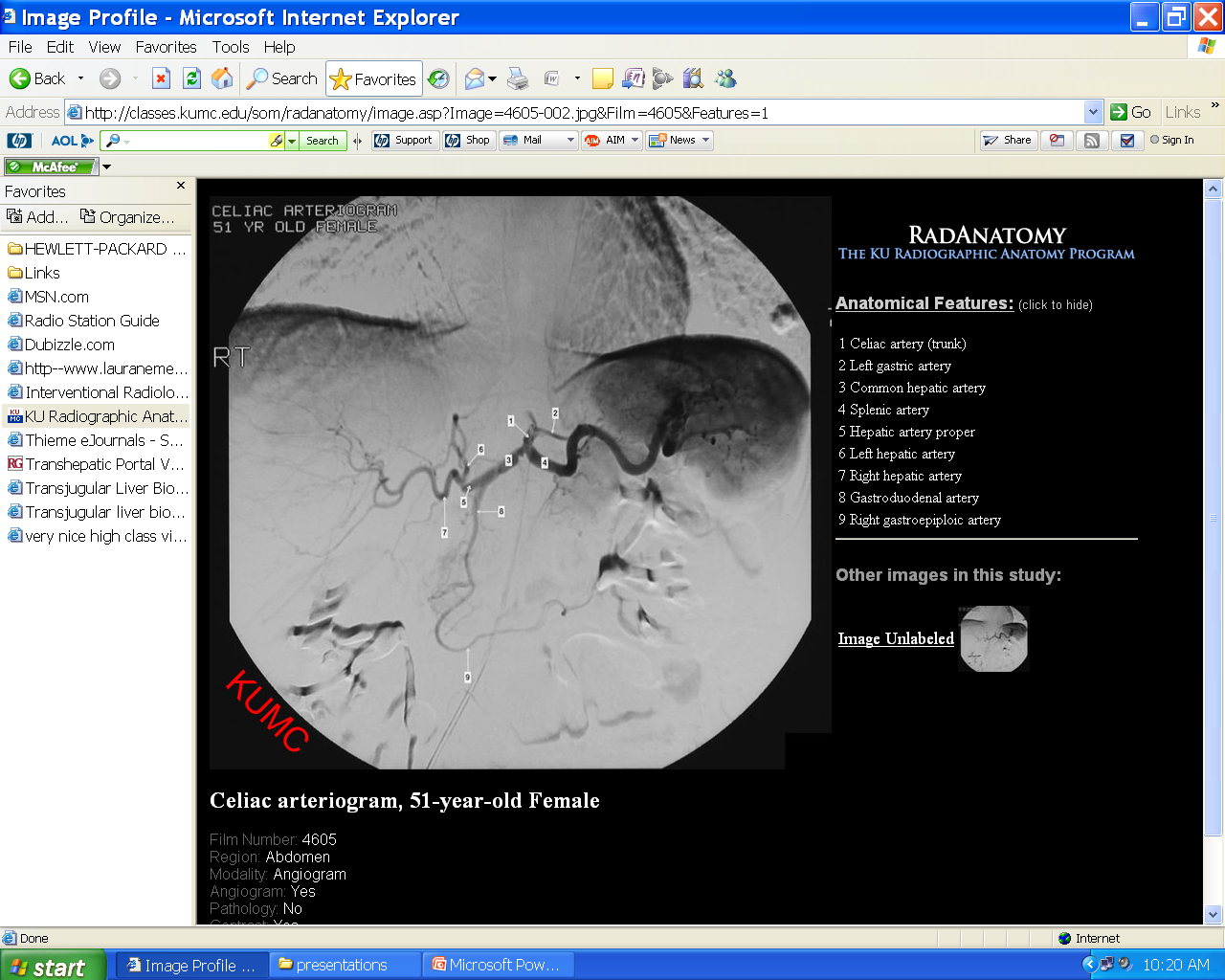 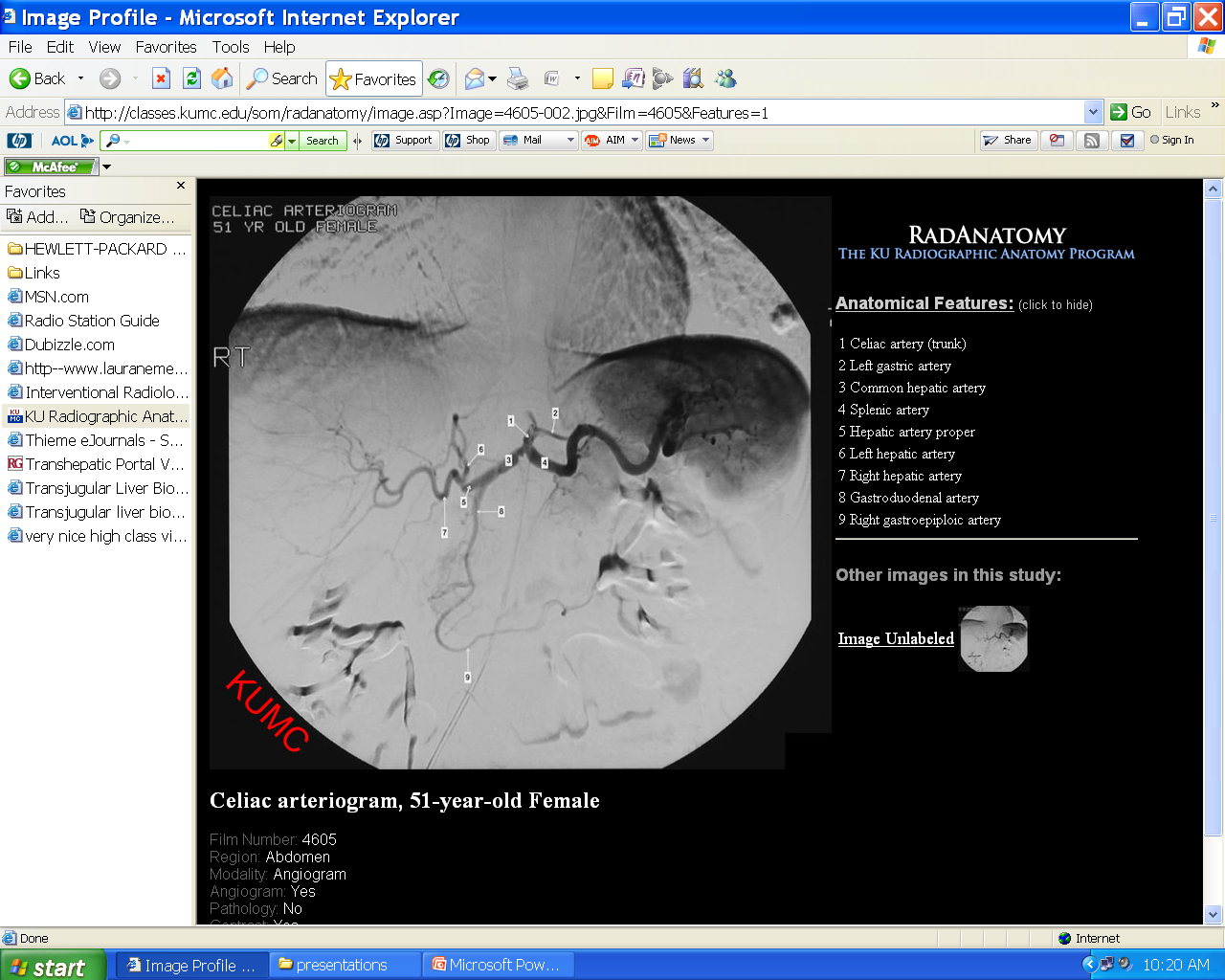 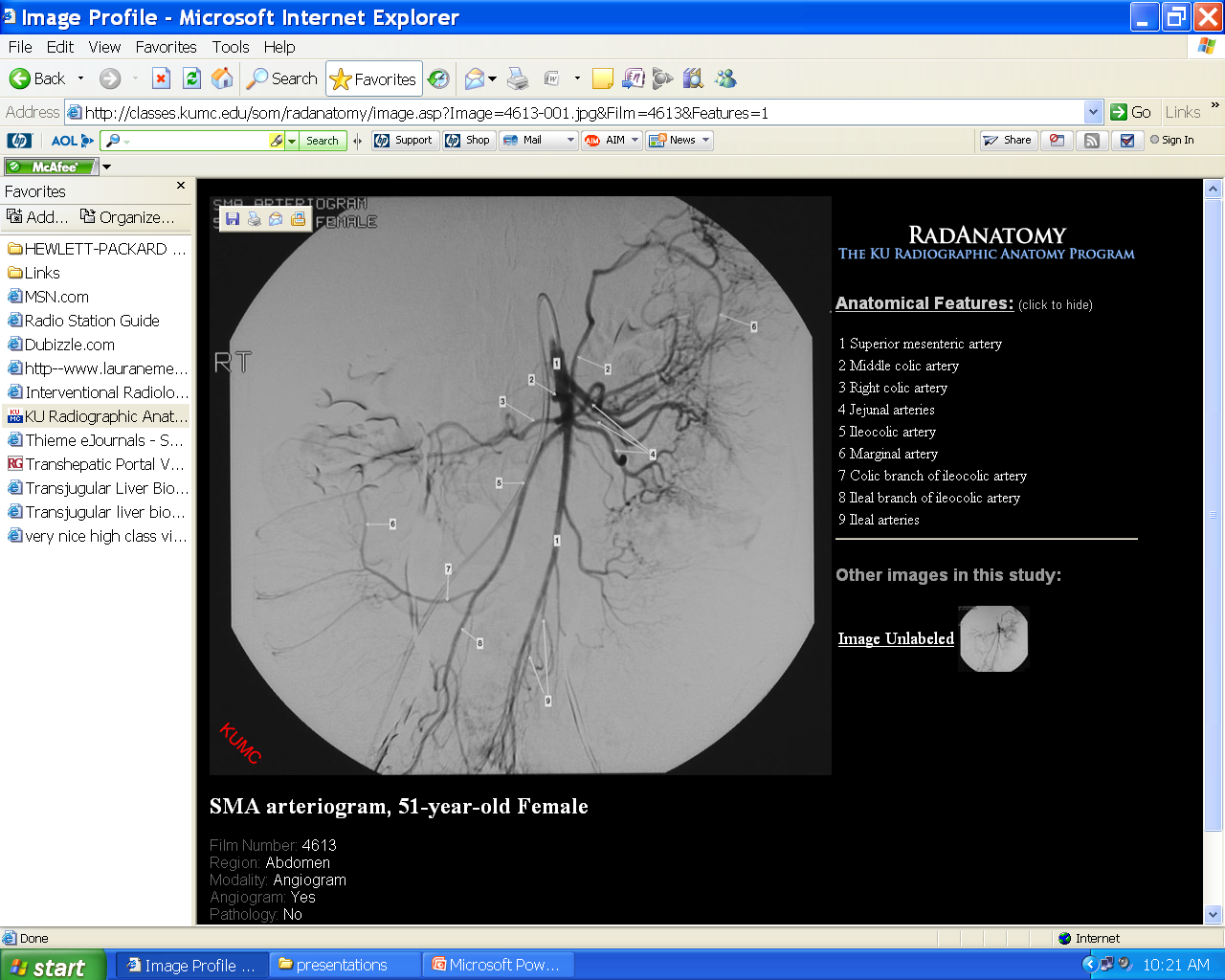 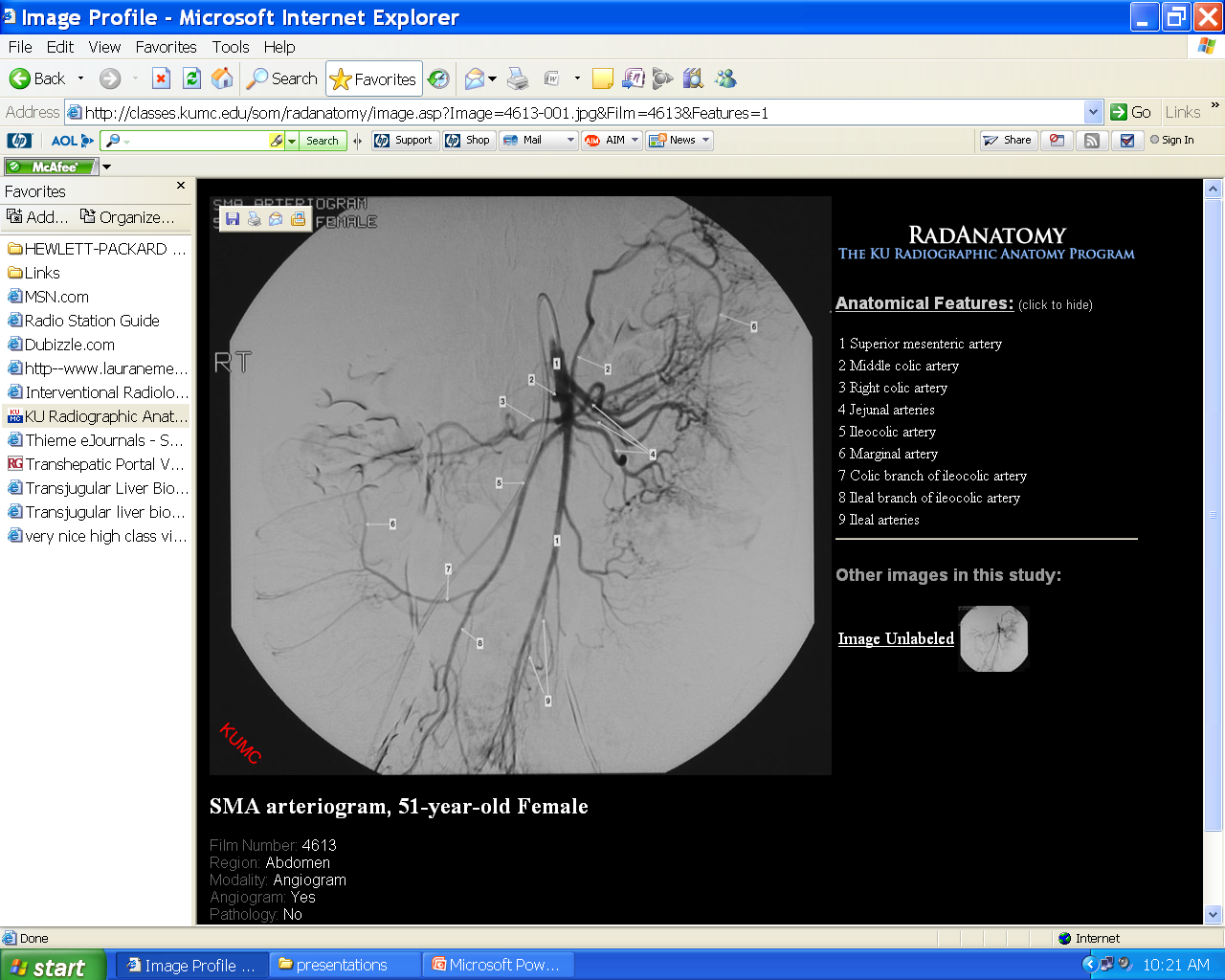